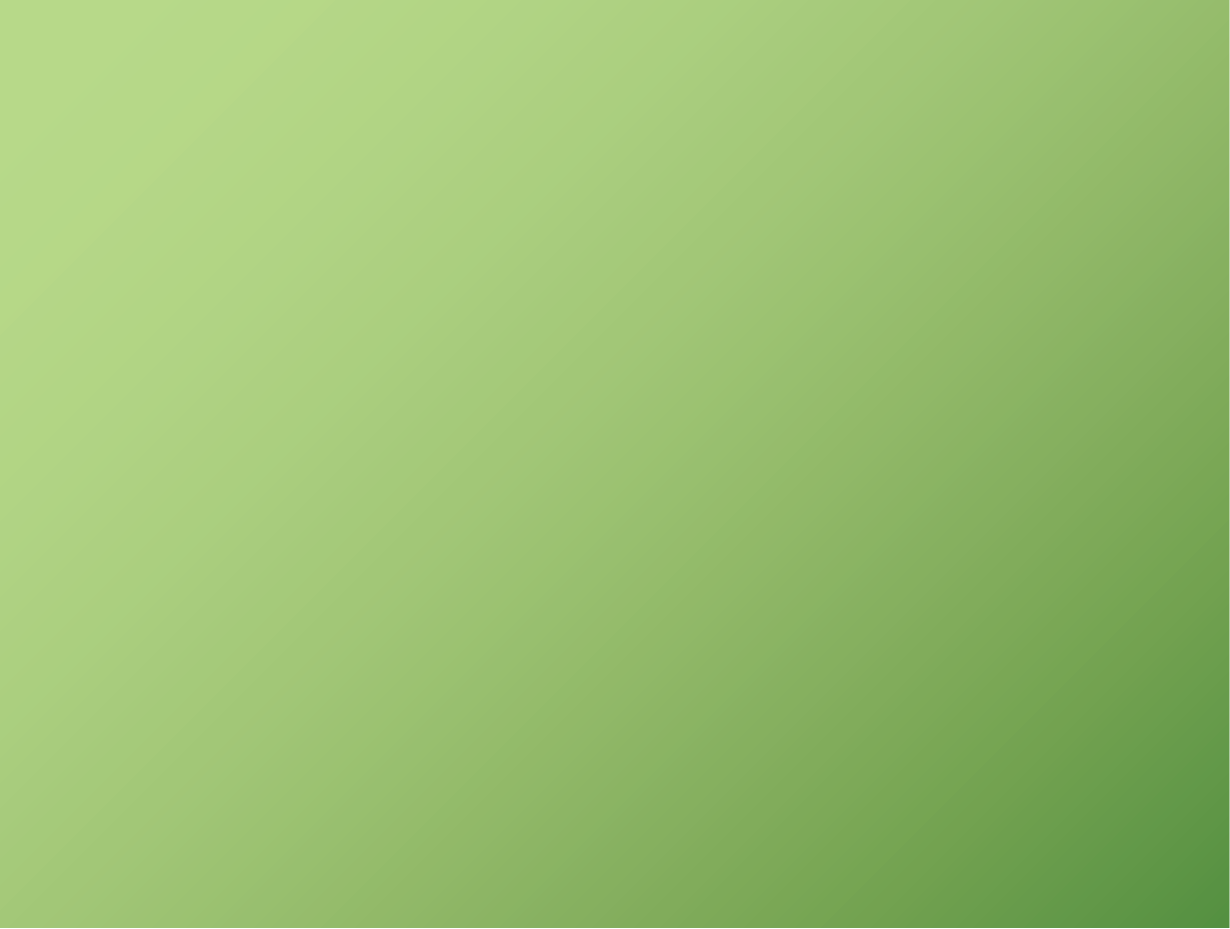 2023 KTS AGM

7pm - November 7, 2023
at the KIMBERLEY NORDIC CENTRE
Join online: meet.google.com/nqw-xujf-fxm
Building & Maintaining
Great Trail Networks in Kimberley
Cooperation | Sustainability | Respect
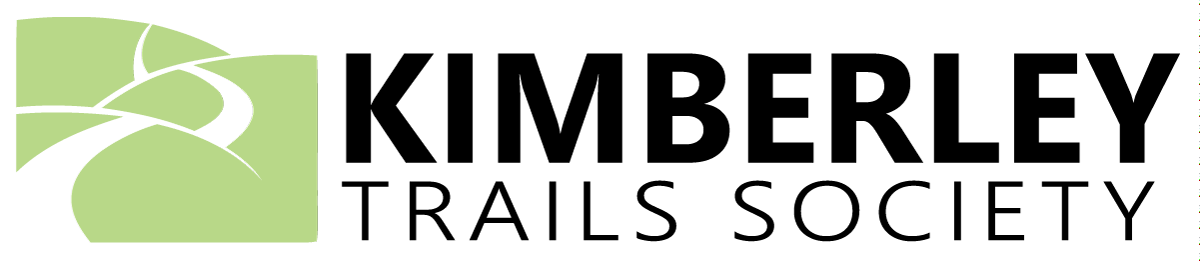 TONIGHT’S AGENDA
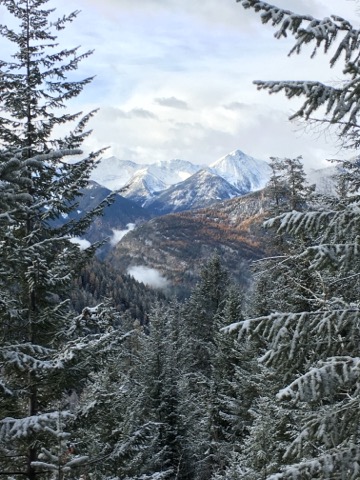 2023 AGM AGENDA
Welcome and introductions
Kimberley Trails Society update
1.0 - Society Overview
2.0 - Financial Report
3.0 - 2023 Major Projects 	
4.0 - In 2024, Get Involved! 
Election of Directors for 2024
Land Acknowledgement
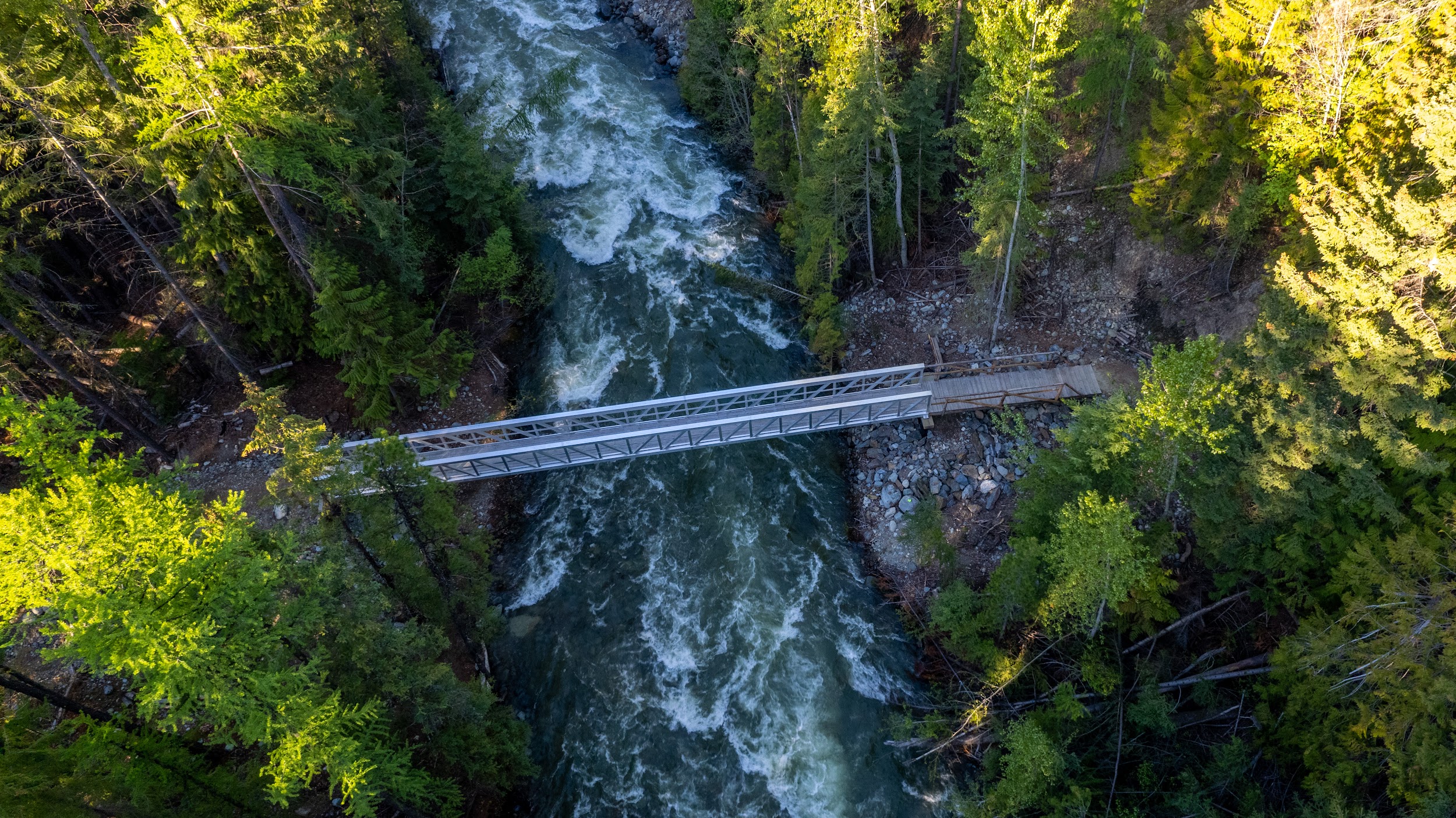 “ The Kimberley Trails Society would like to begin by acknowledging that we are fortunate to be able to conduct our work within the territory of the Ktunaxa Nation. We are committed to working in partnership with the Ktunaxa Nation as stewards of Ktunaxa ?amak?is.”
WHAT DOES KTS DO FOR YOU?
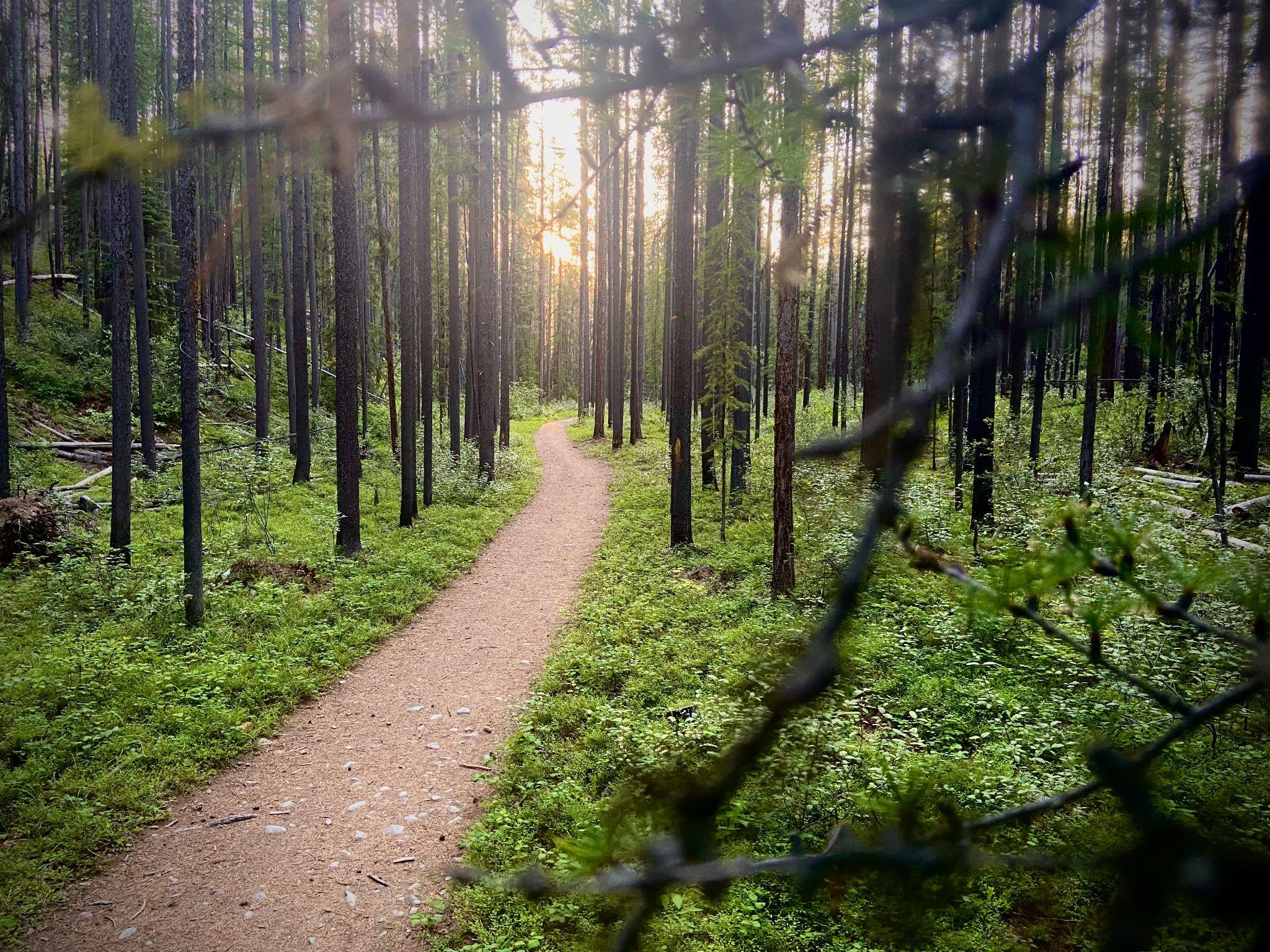 “ The Kimberley Trails Society helps develop, maintain,
and protect trails in Kimberley and the surrounding area.”
Cooperation  .
Sustainability  .
Respect  .
KTS COMMUNITY PARTNERS
City of Kimberley
Rec Sites and Trails BC
Kimberley Nature Park Society
Kimberley Nordic Club
Kimberley Alpine Resort/RCR
Tourism Kimberley
Ktunaxa Nation
Round the Mountain Festival
Teck/Anthem United
Trans Canada Trail
Kimberley Riverside Campground
Purcell Golf & International School
Friends of Lois Creek
Private contractors
Race Organizers
Wildsight
BC Wildfire Service
Canfor / Logging
Managed and Supported Areas
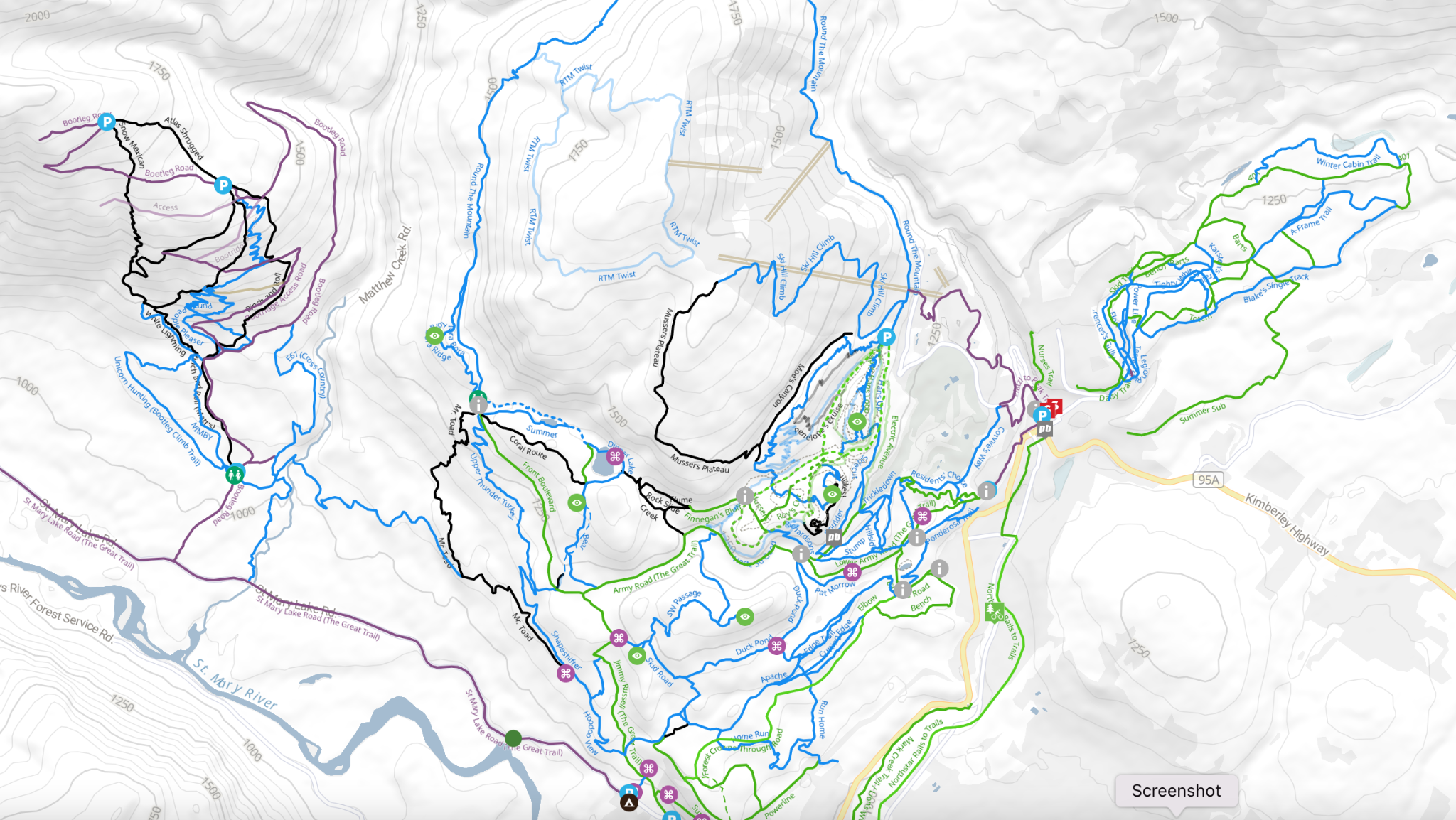 Bootleg
RCR
Matthew Creek
Lois Creek
HBV
KNC
Levirs
KNP
Forest Crown
Campground
KTS MANAGED TRAIL AREAS
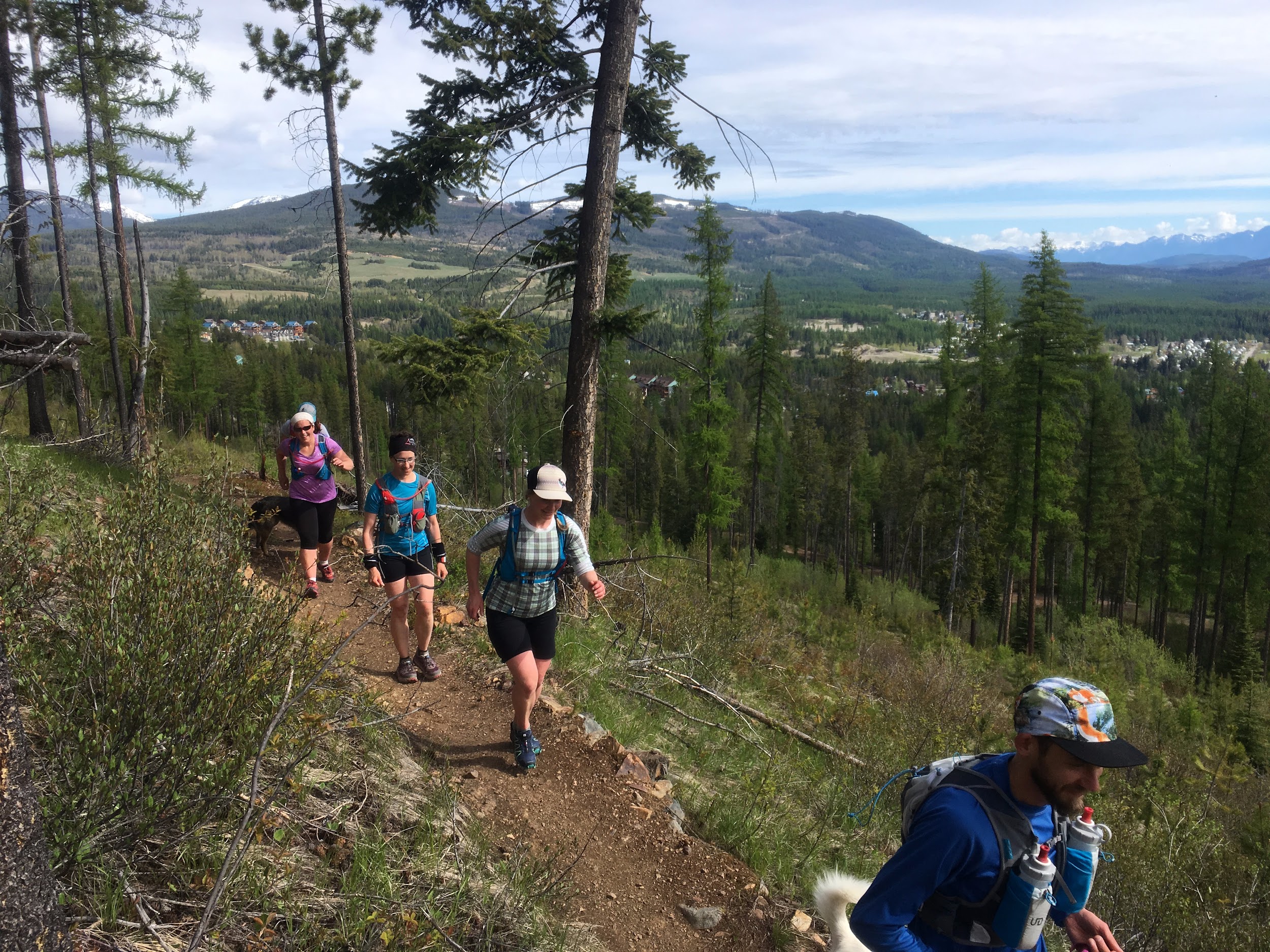 Lois Creek (Friends of Lois Creek)
Pyramid Creek Trail
Bootleg Recreation Site 
Mr Toad and Thunder Turkey
Campground Trails - Jim Ritchie Trail, John Swift Memorial Loop
Round the Mountain Trail
Kimberley Nordic Center
Levirs Area
Forest Crown Trails
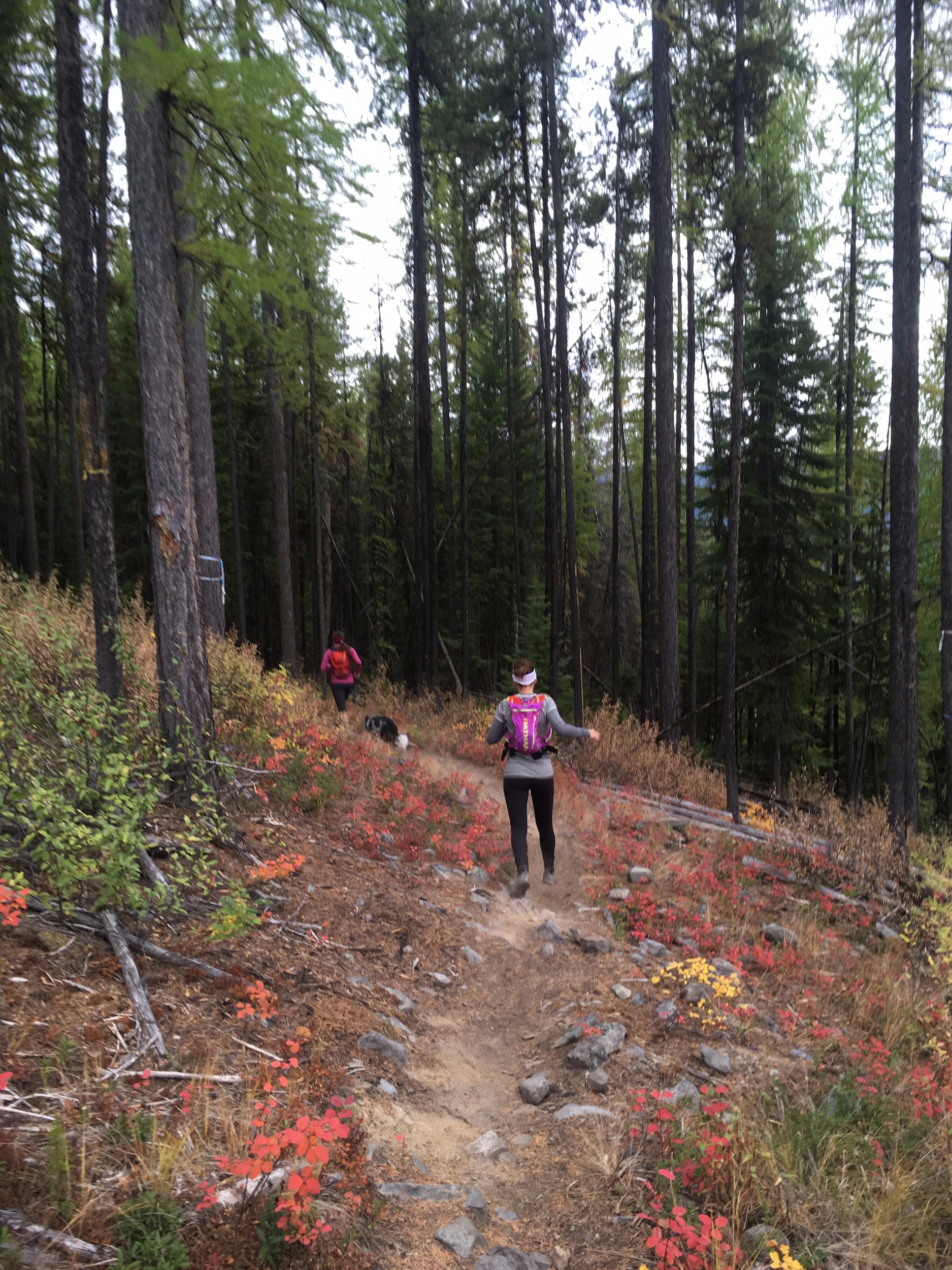 Kimberley Trail Data
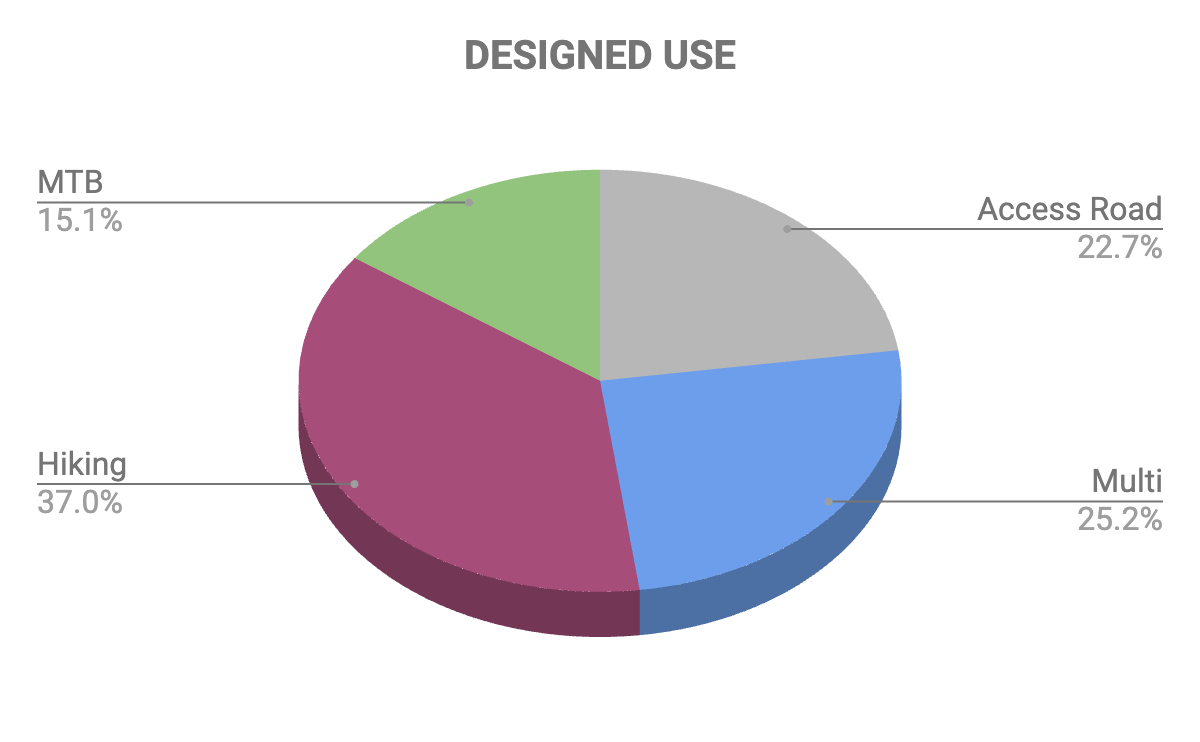 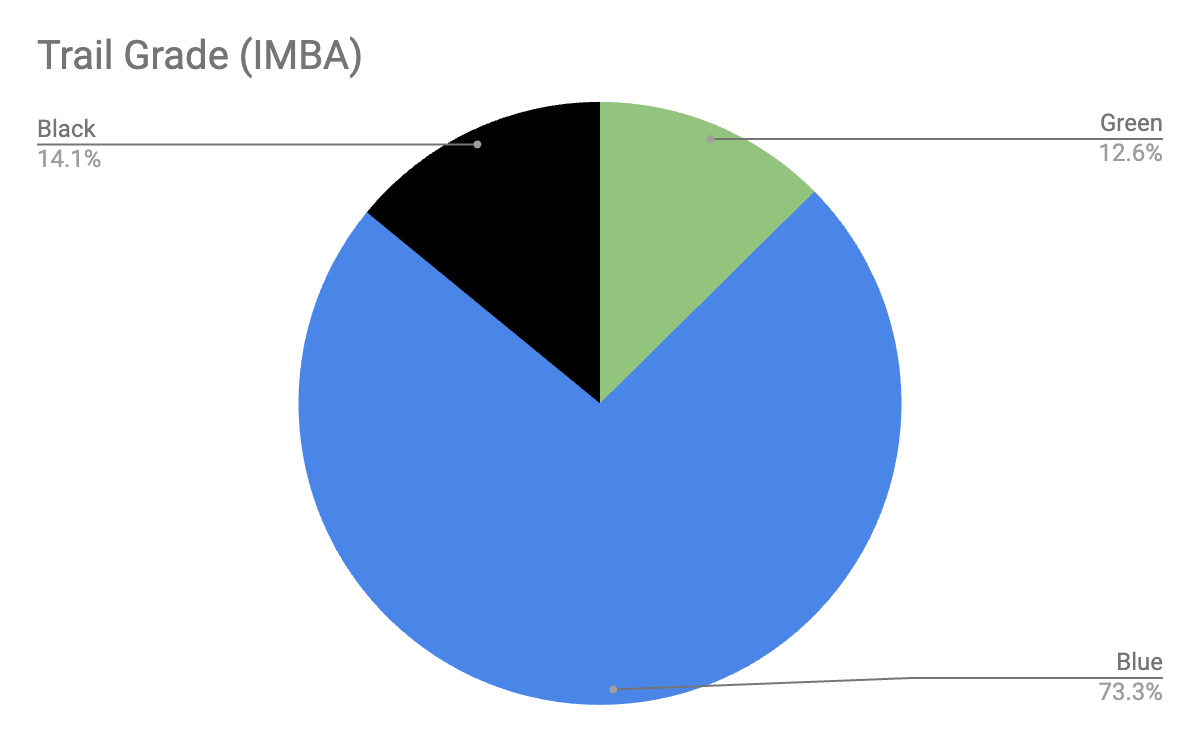 Our Amazing Summer & Fall Trail Crew’s
Justin - Calum - Cedar - Cory - Oliver - Tom
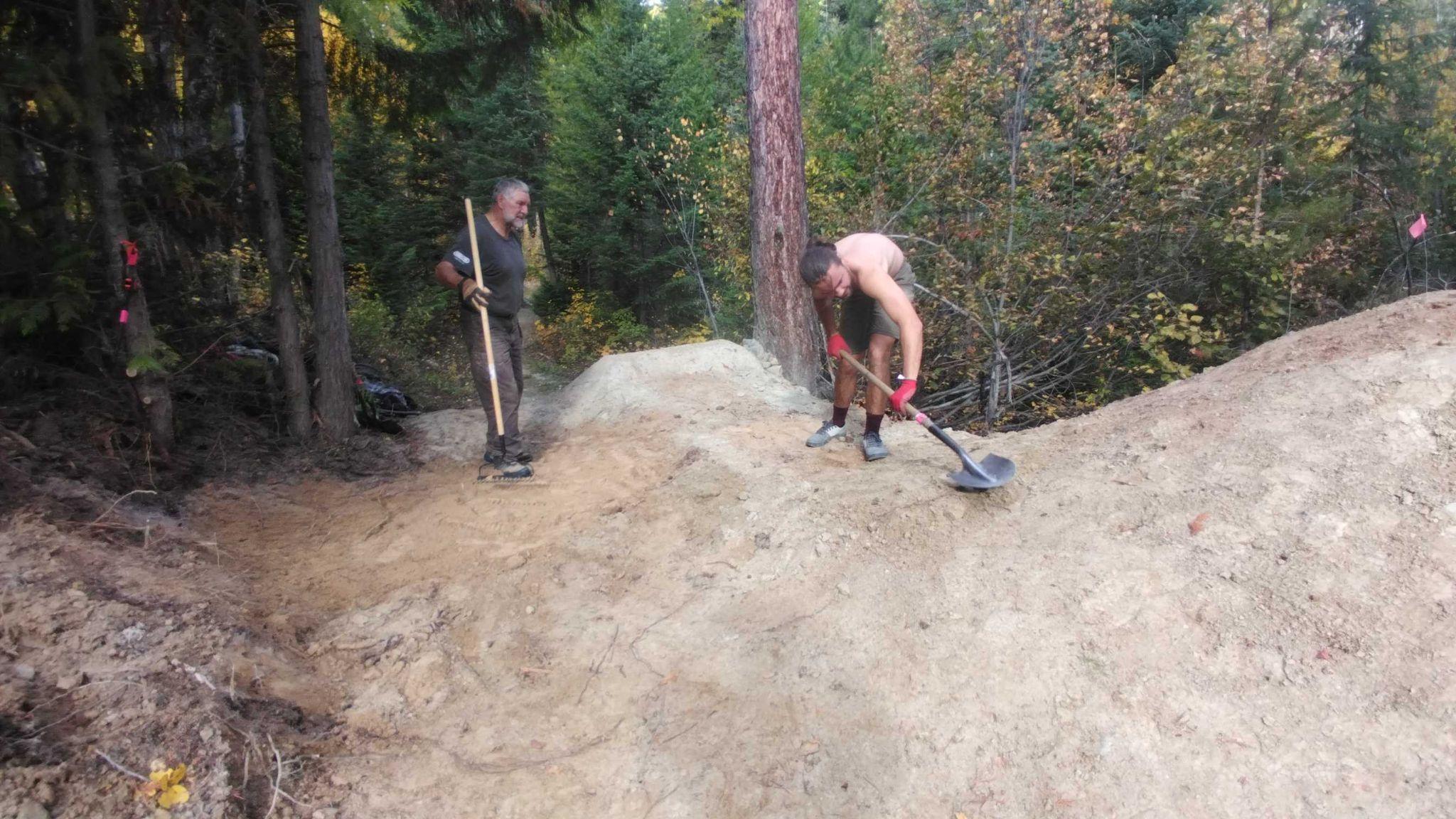 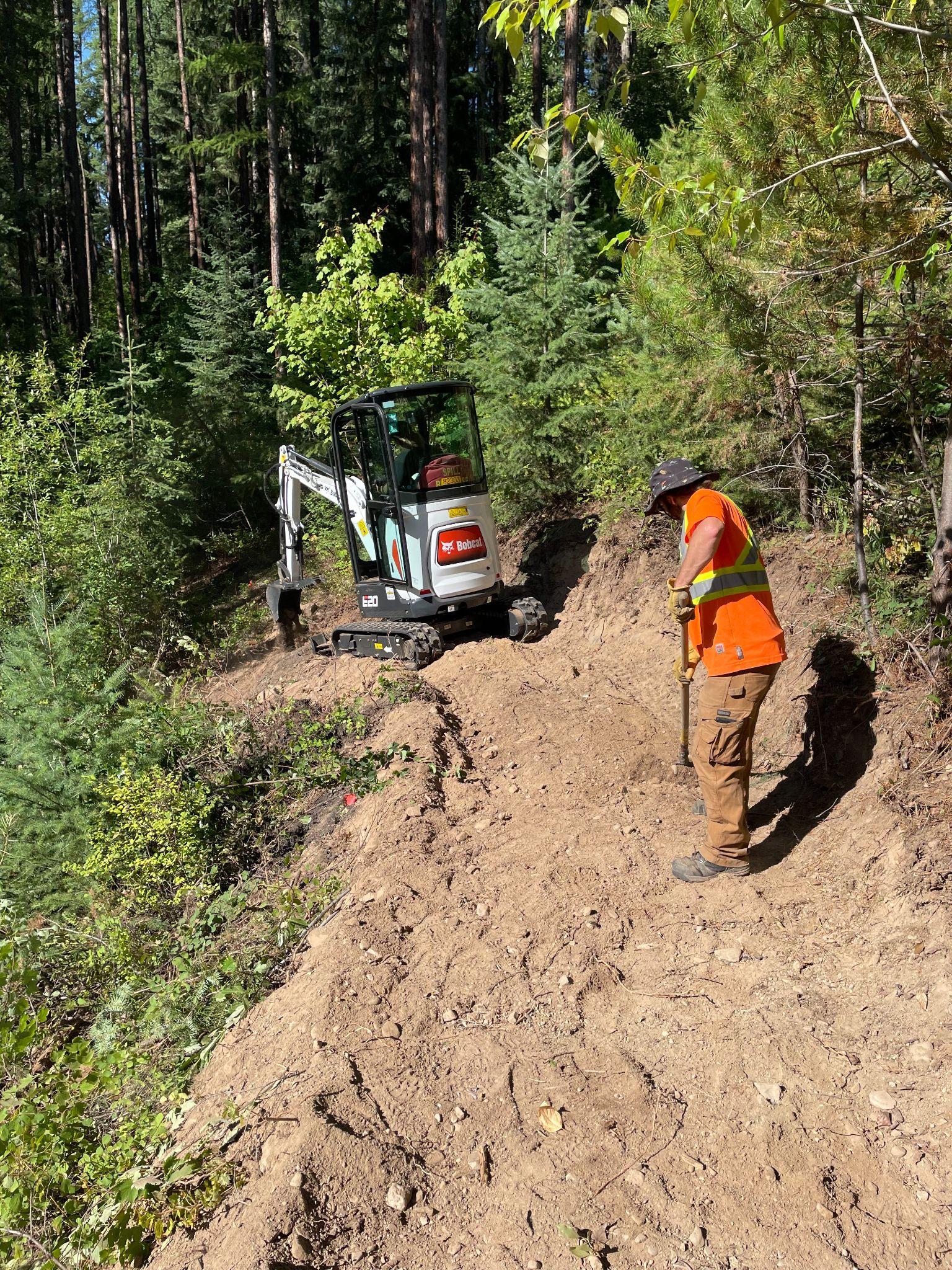 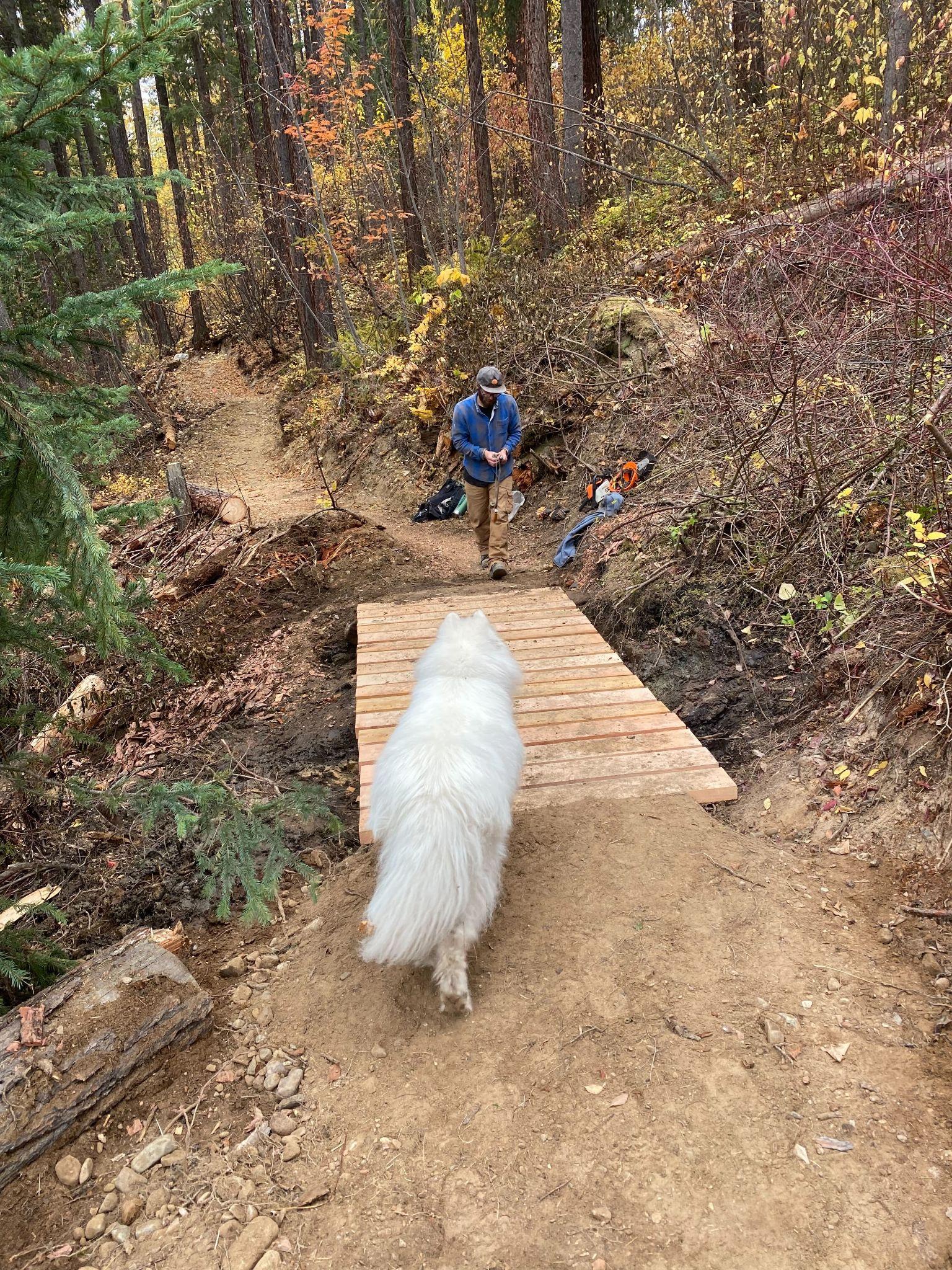 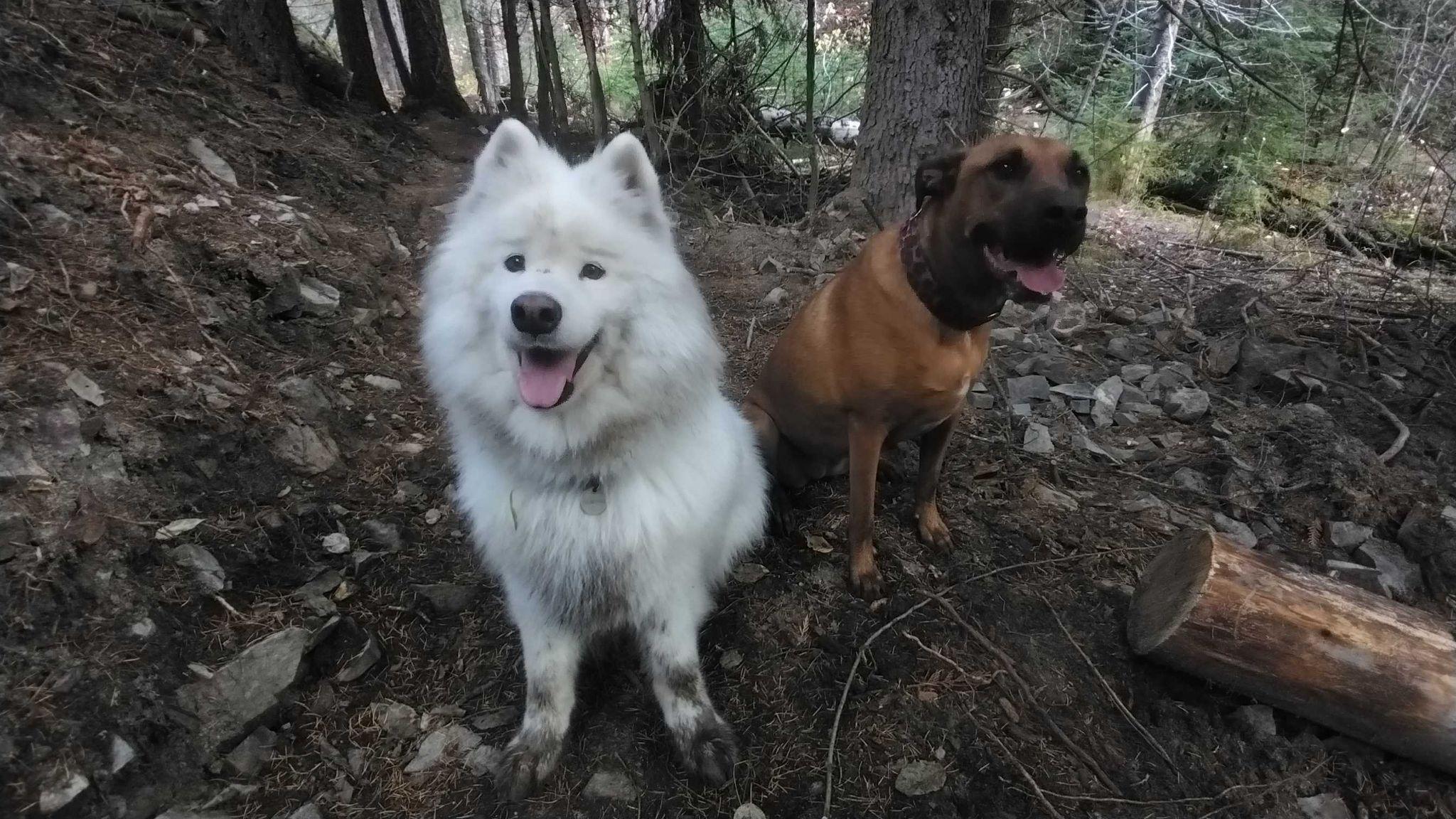 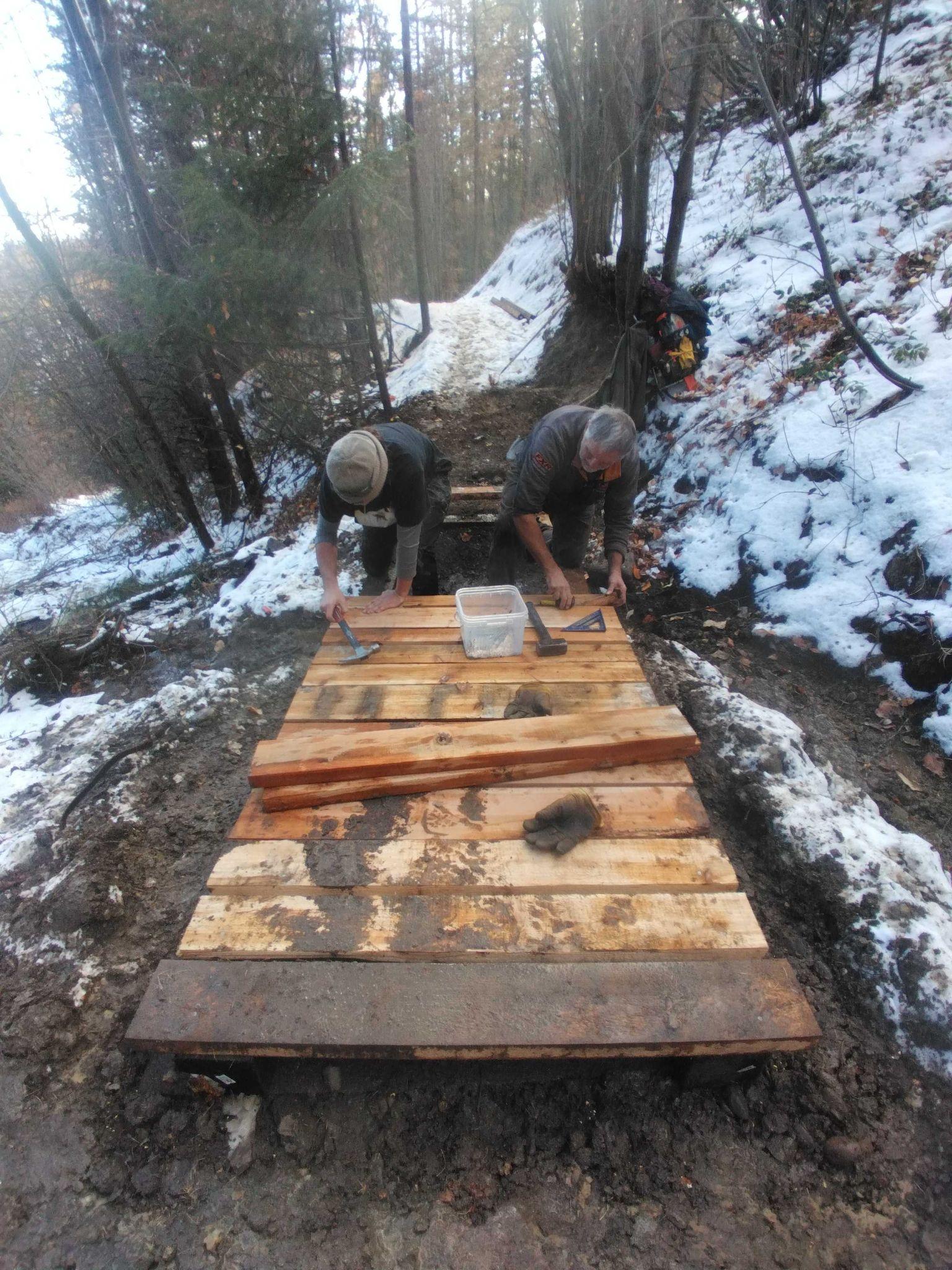 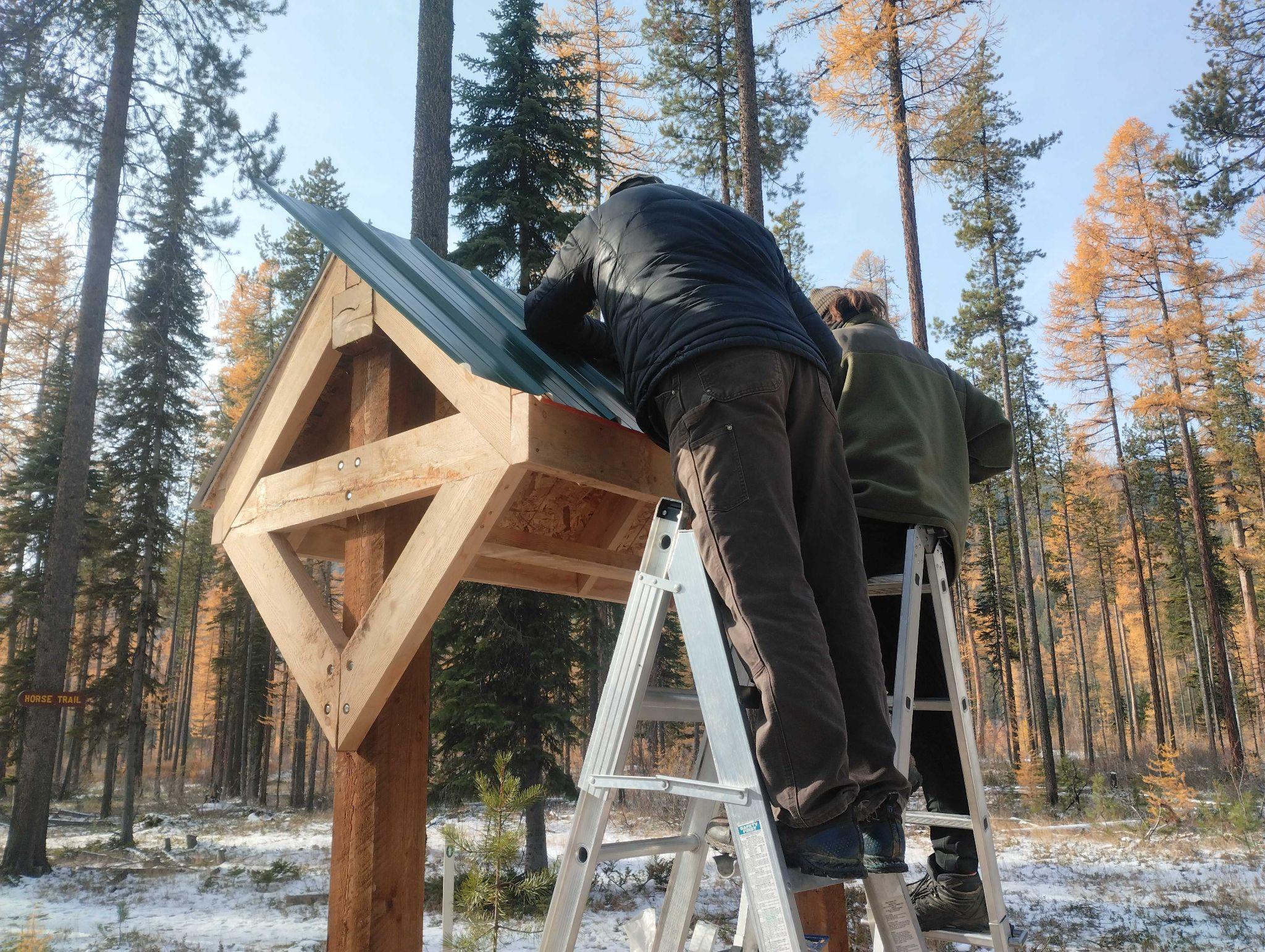 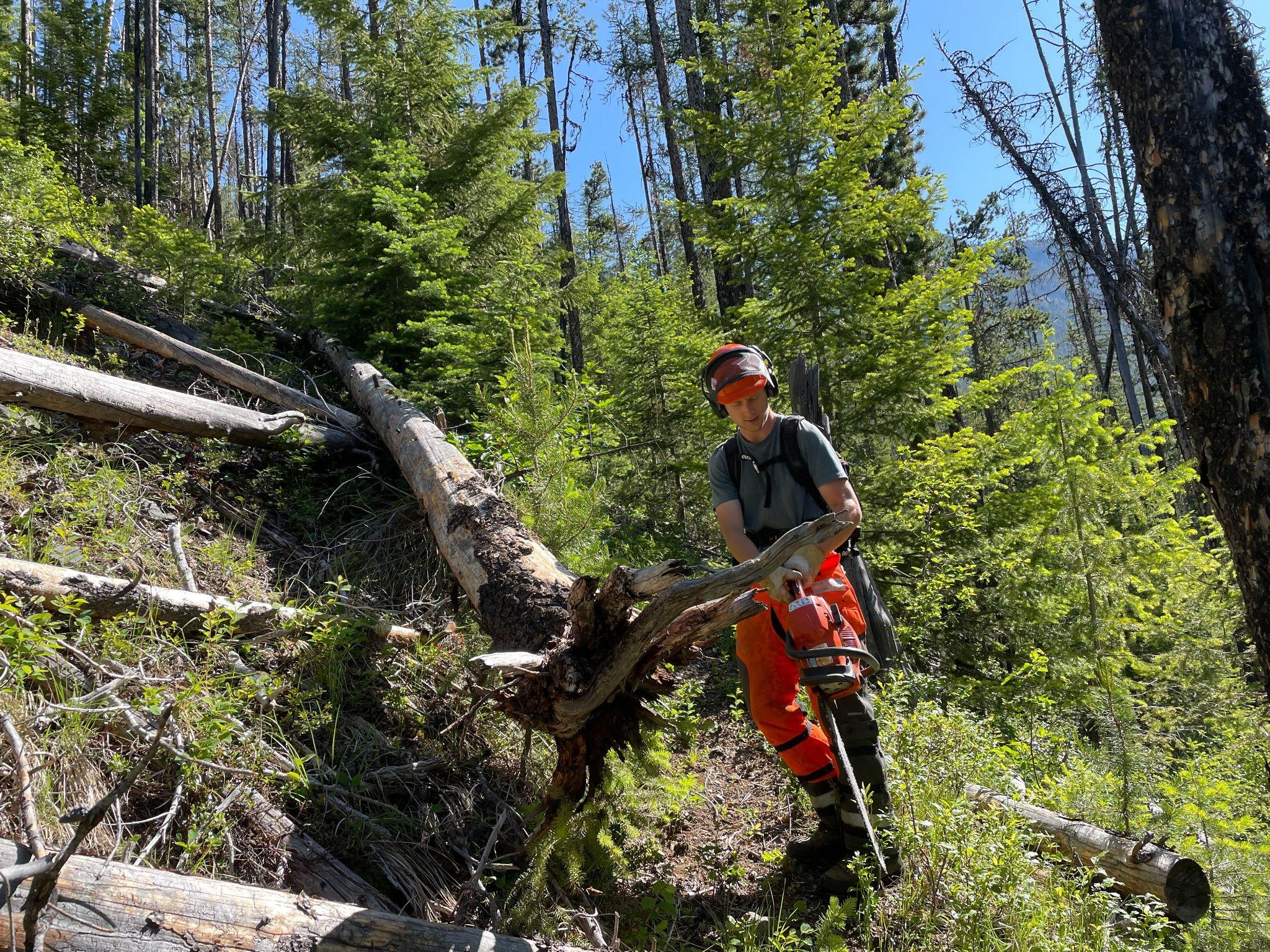 The Map
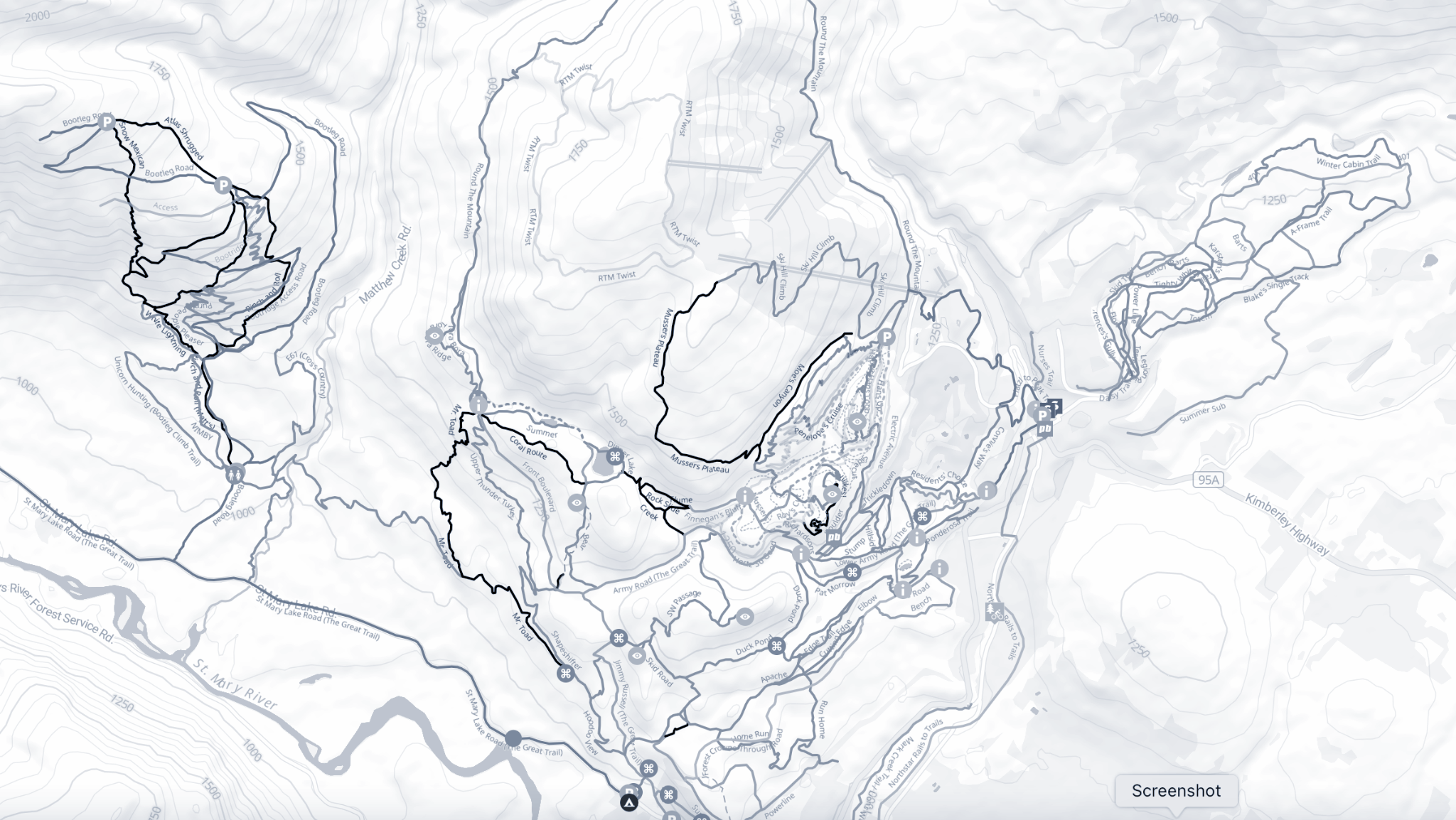 The Map
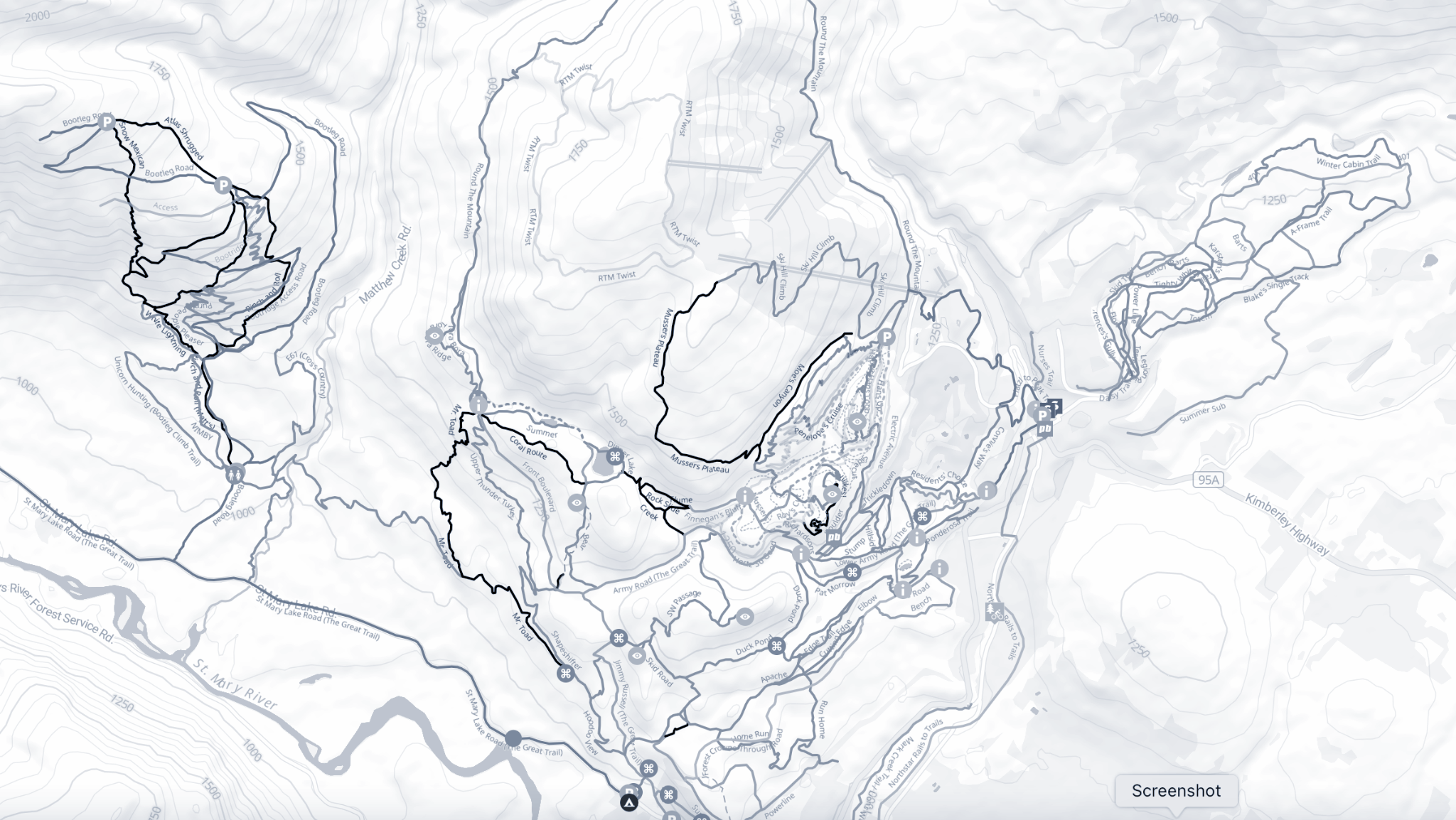 Trail Inventory
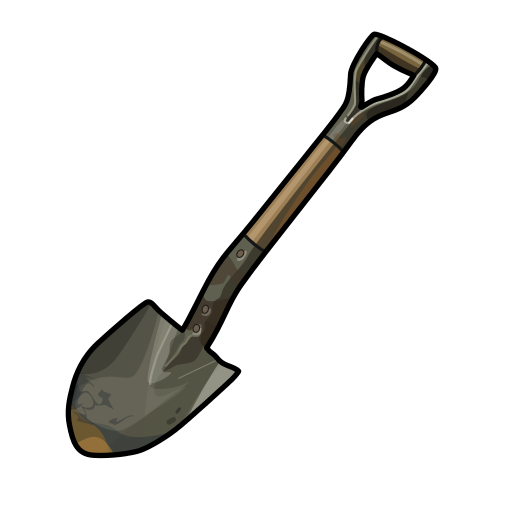 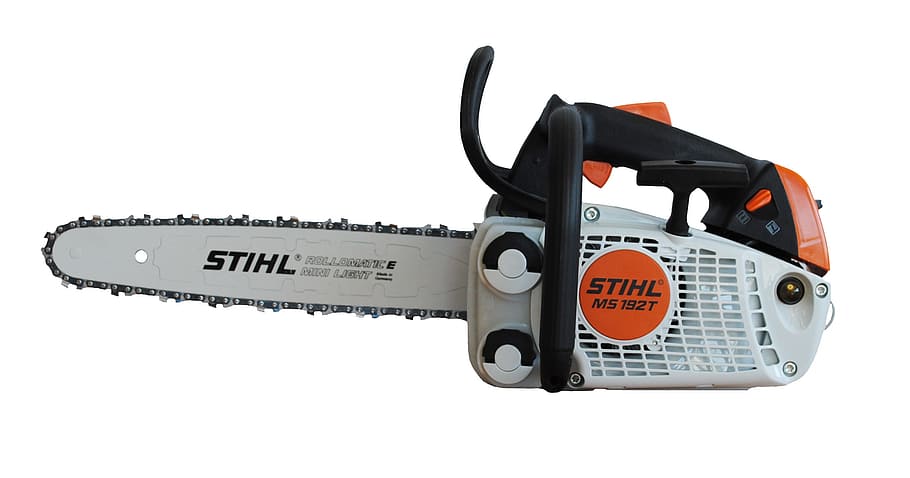 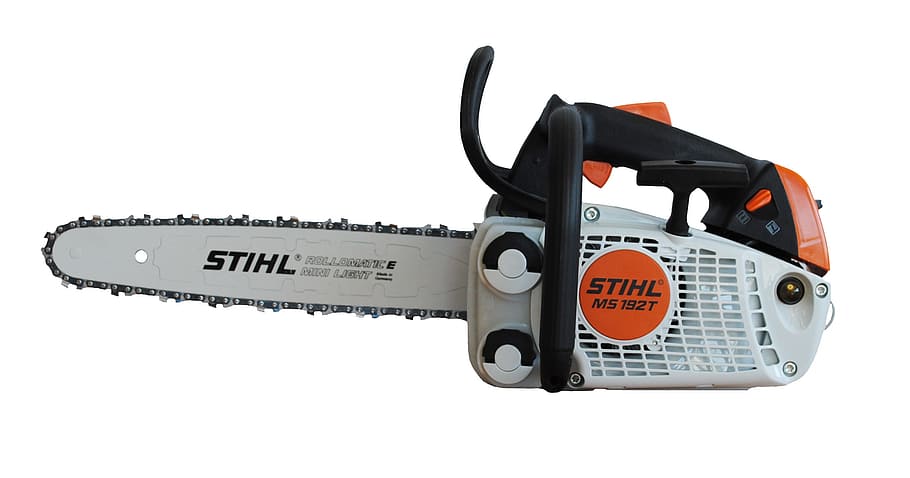 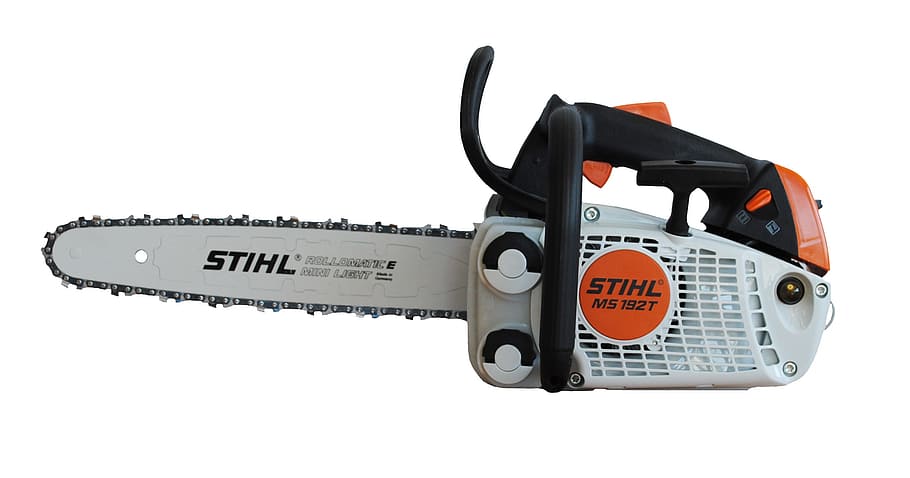 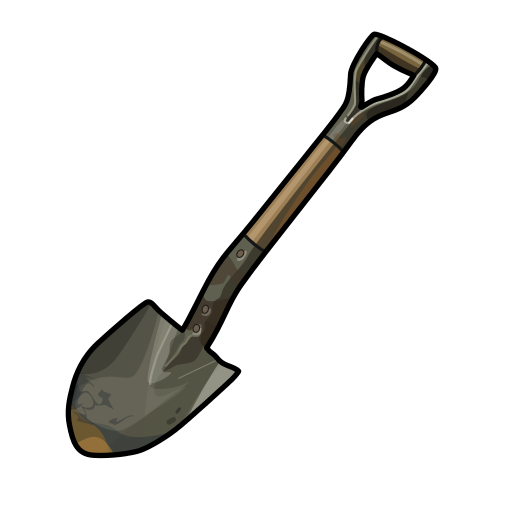 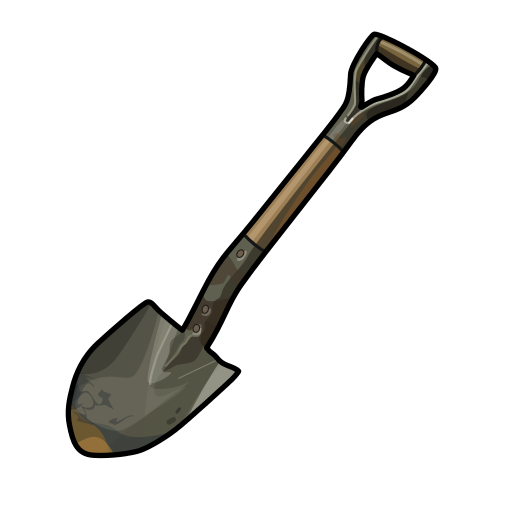 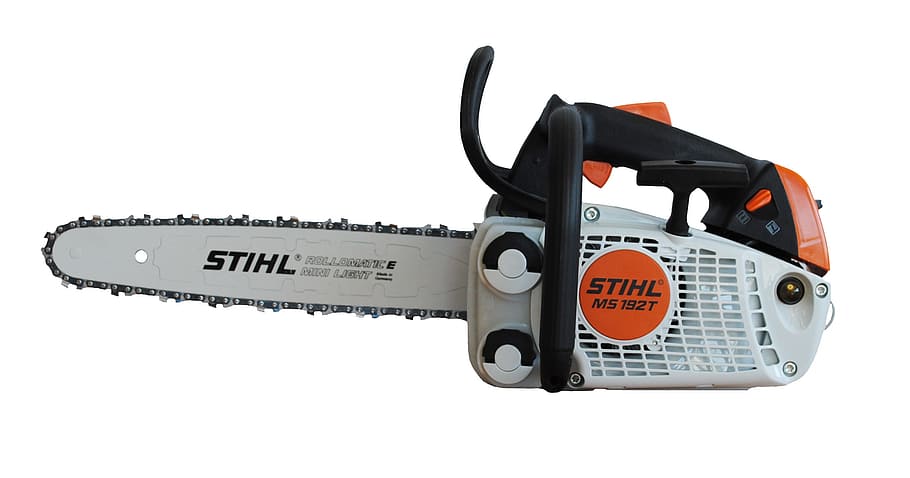 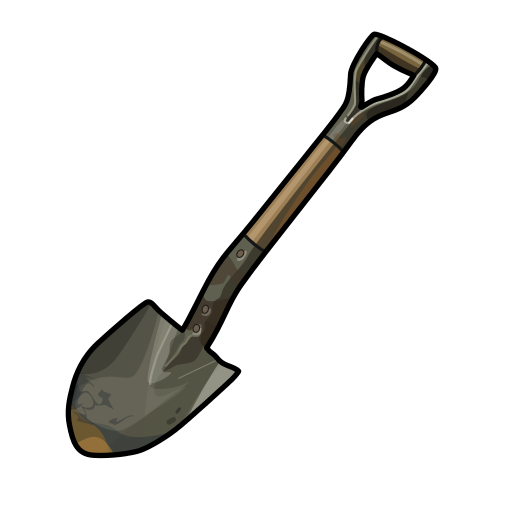 Winter Grooming
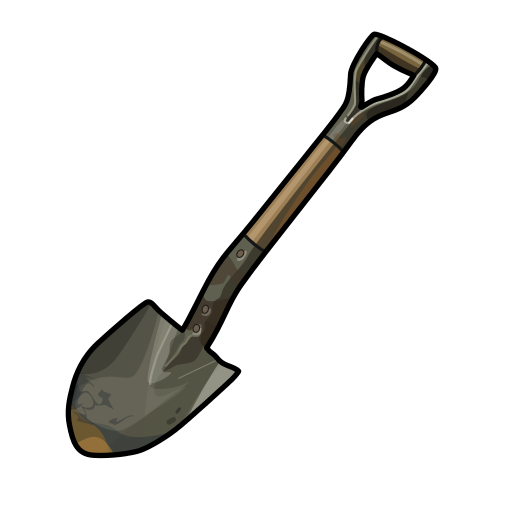 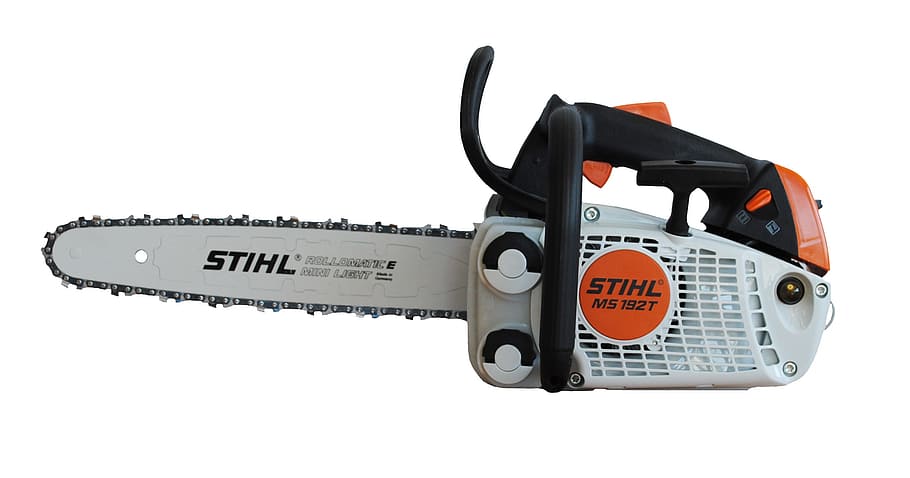 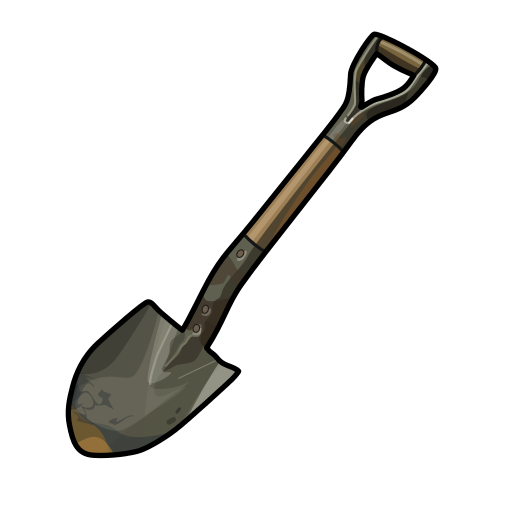 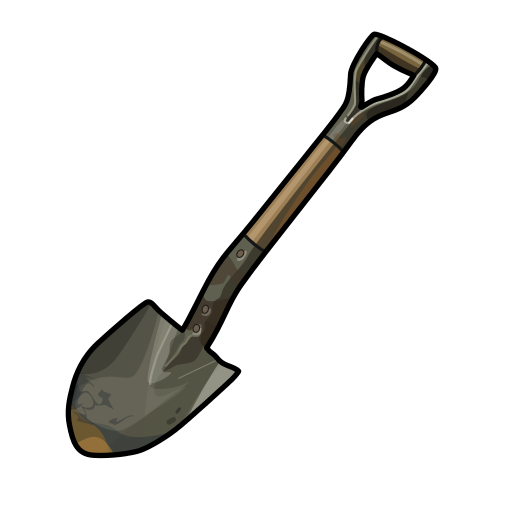 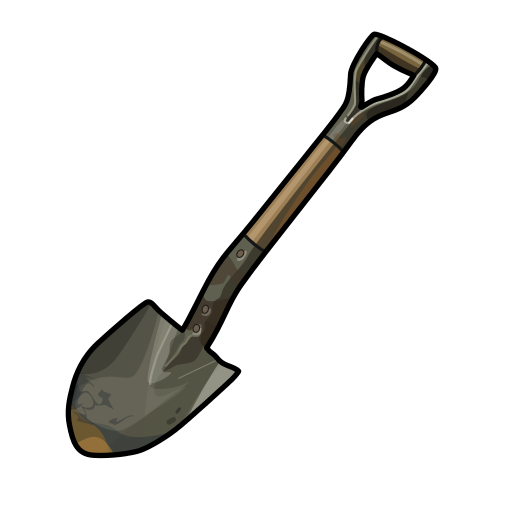 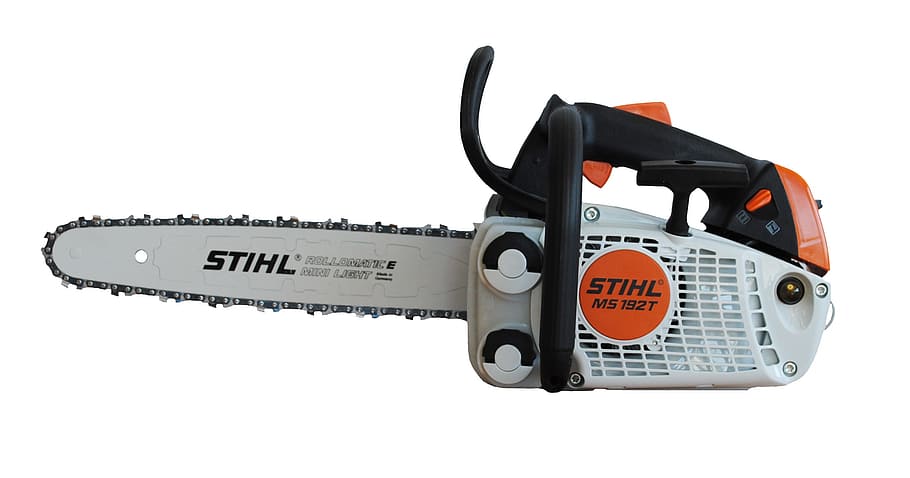 Electrify The Mountains
Installed signage (More to come)
Completed last three projects (Happy Hans, Trickle Charge, I Know What You Did…)
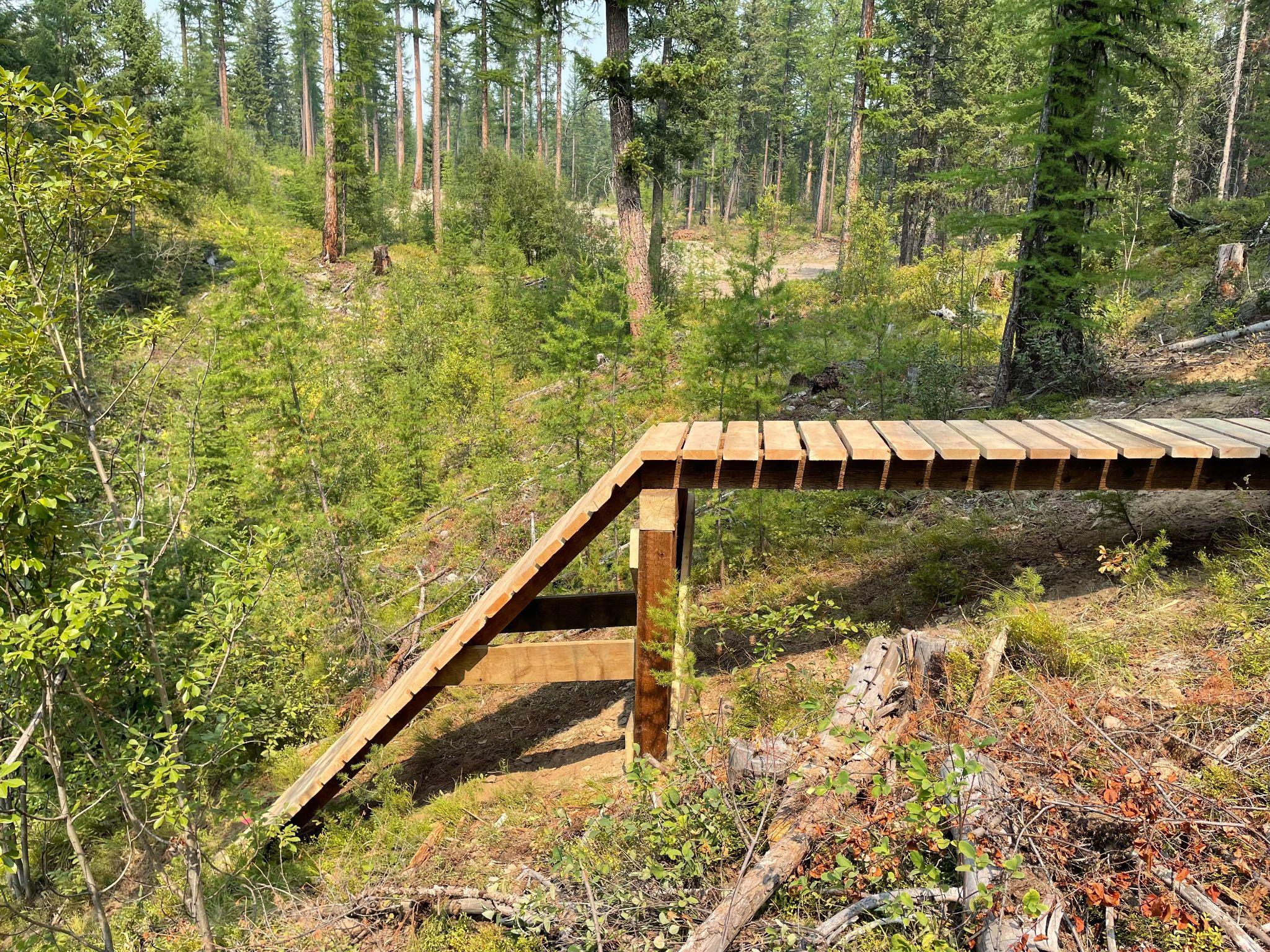 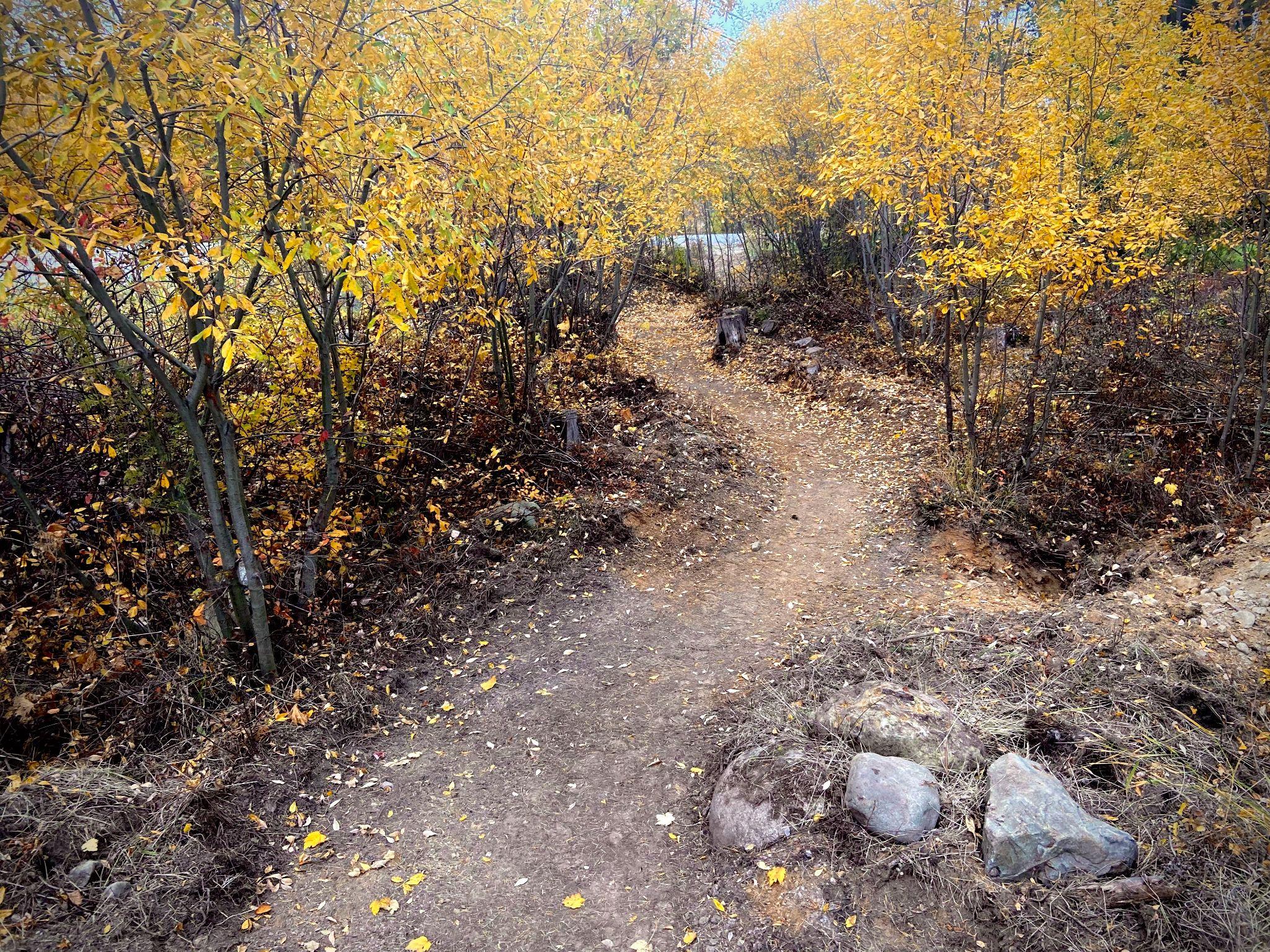 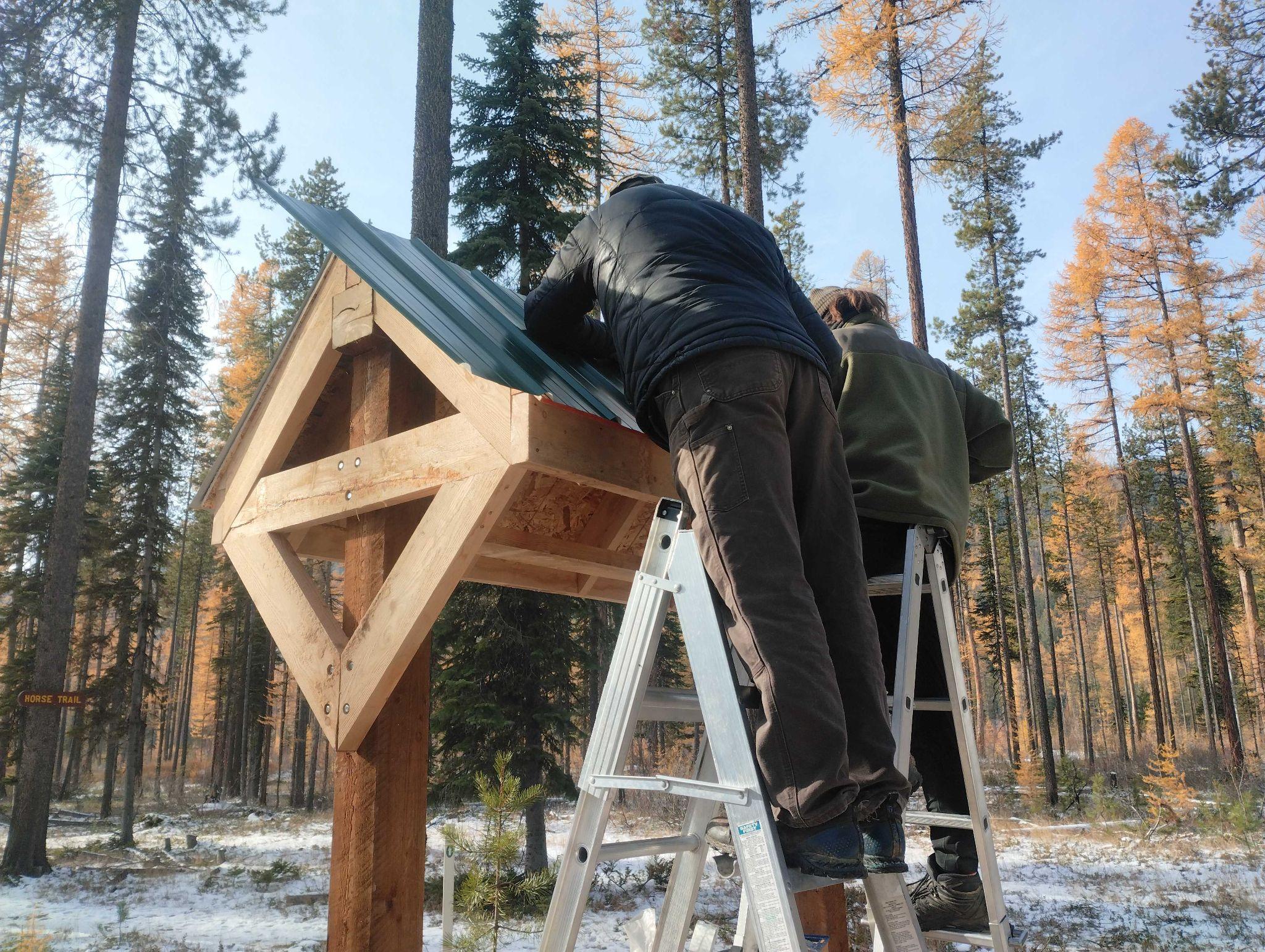 Trickledown Reroute
Create a more consistent corridor.
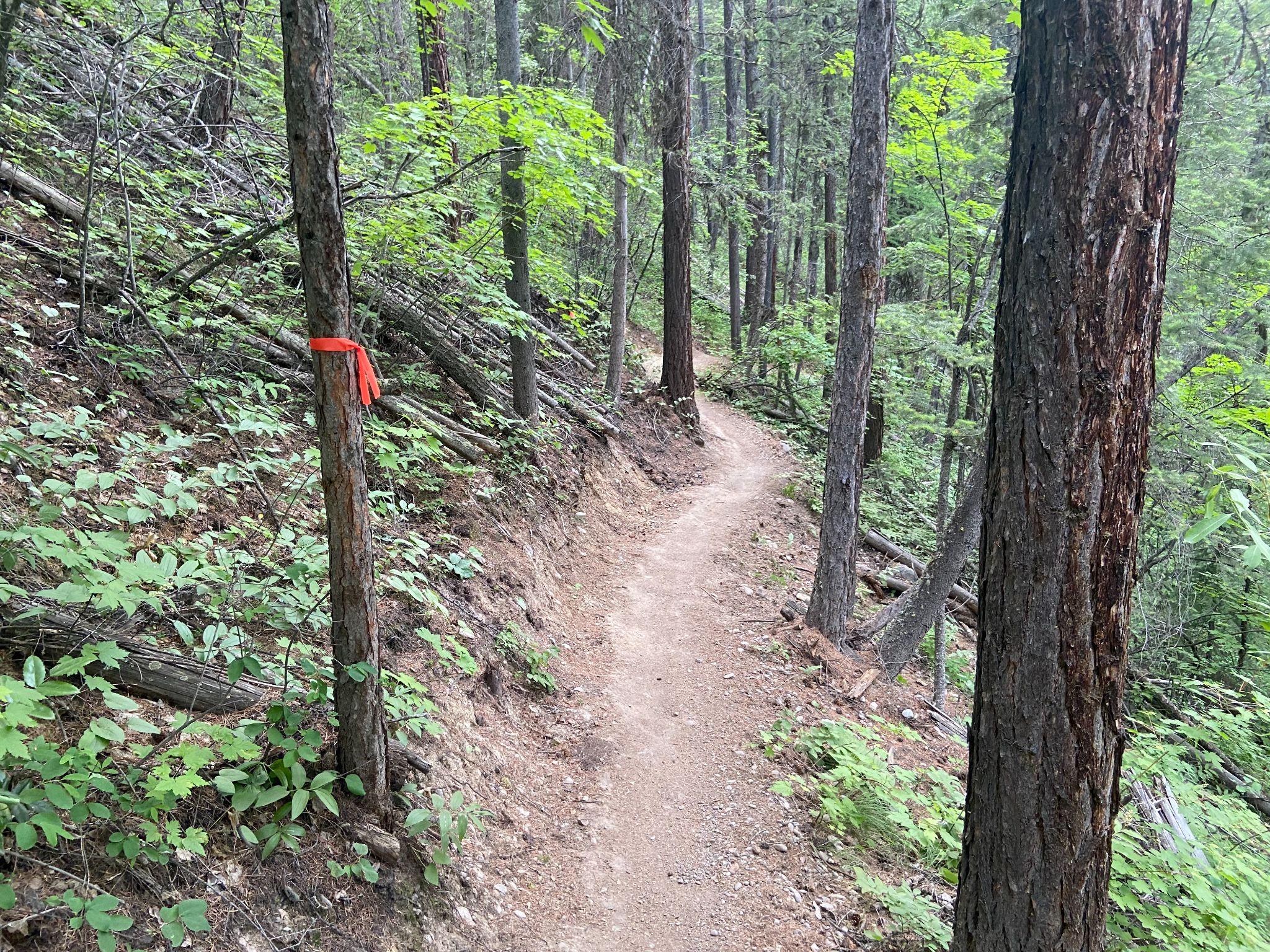 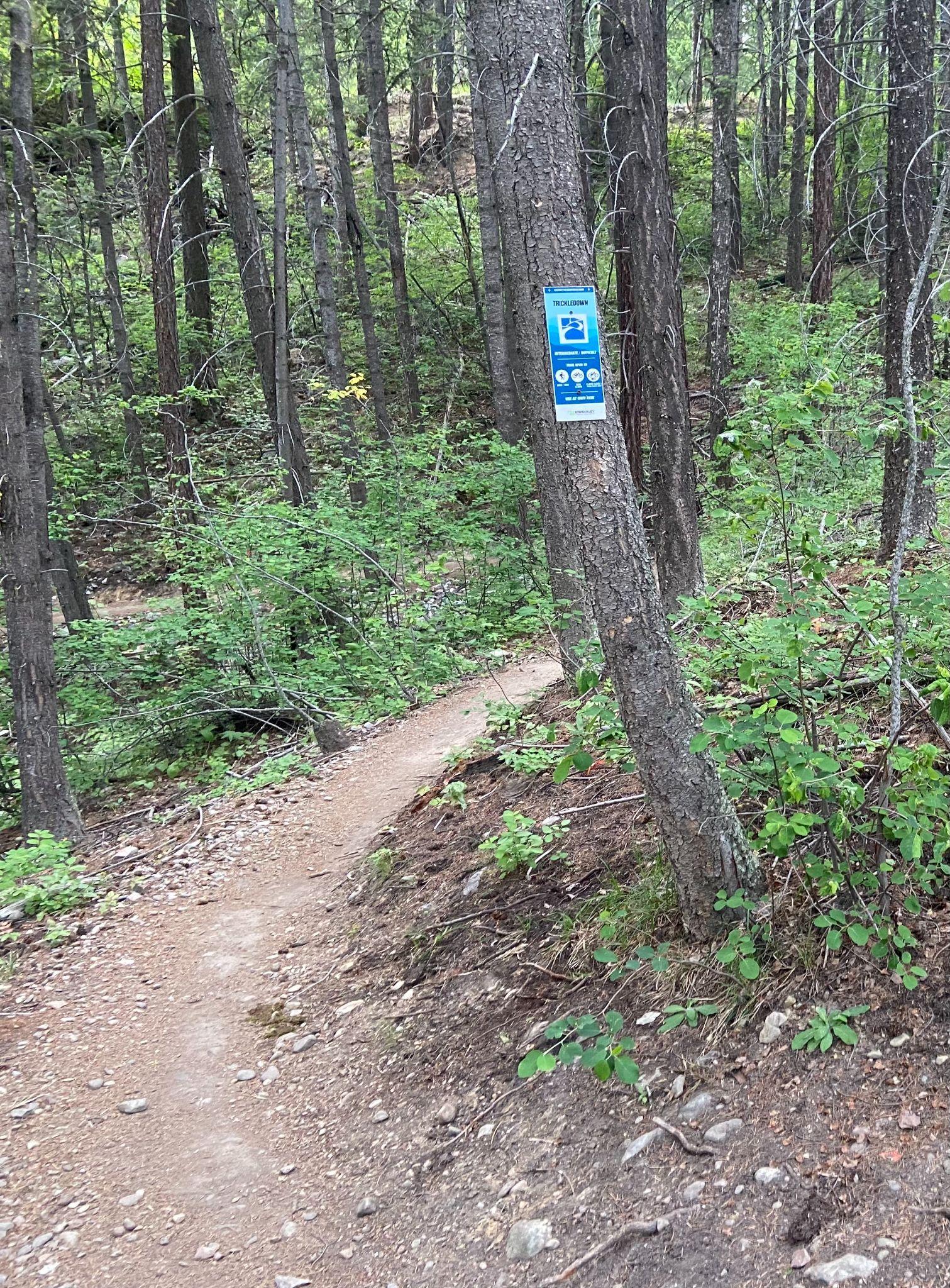 Thank you KTS Trail Crew, Volunteers and KNPS!
Bootleg Refurbish
Revitalize high traffic trails - White Lightning, SWATSW, Atlas Shrugged.
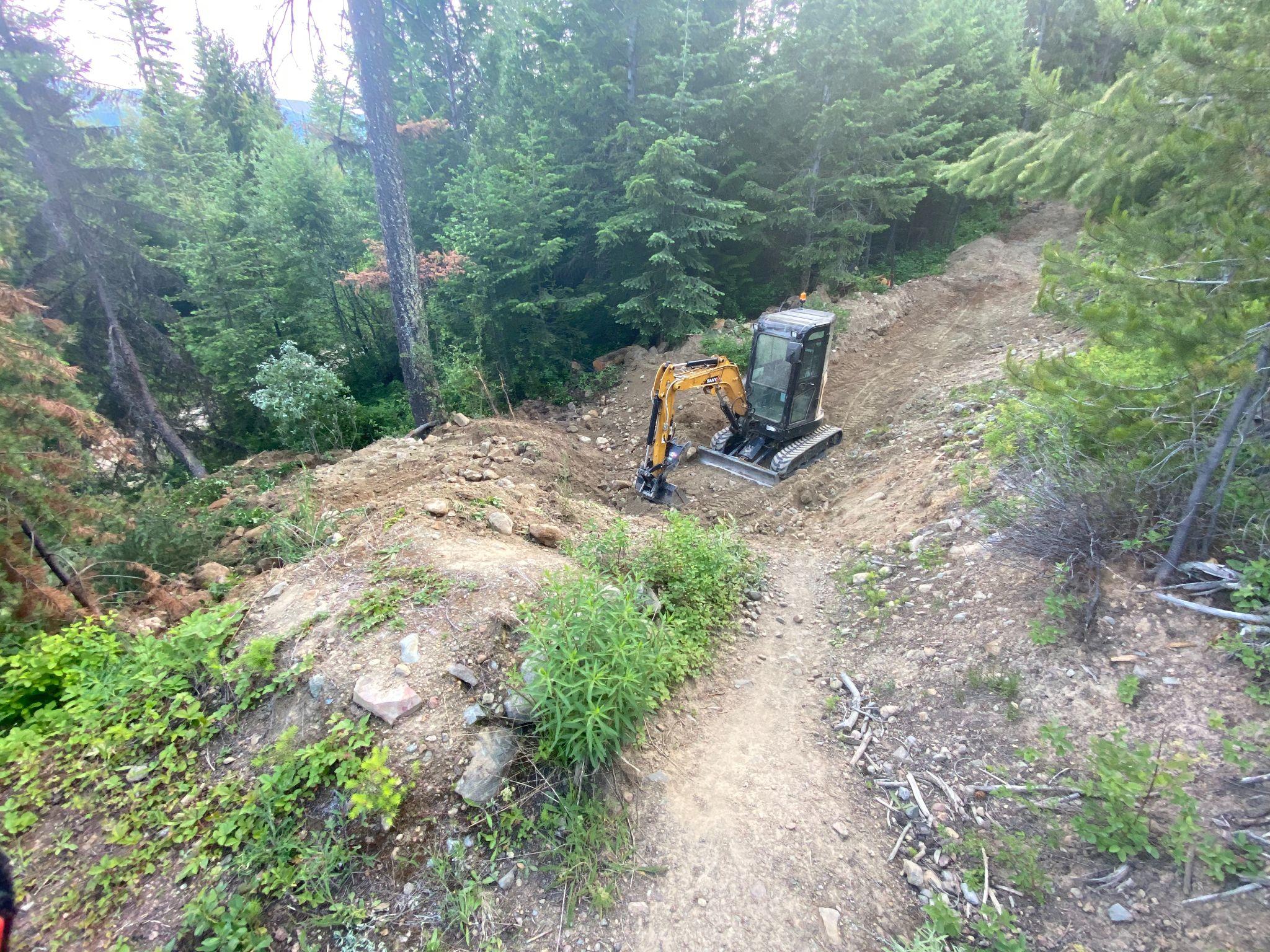 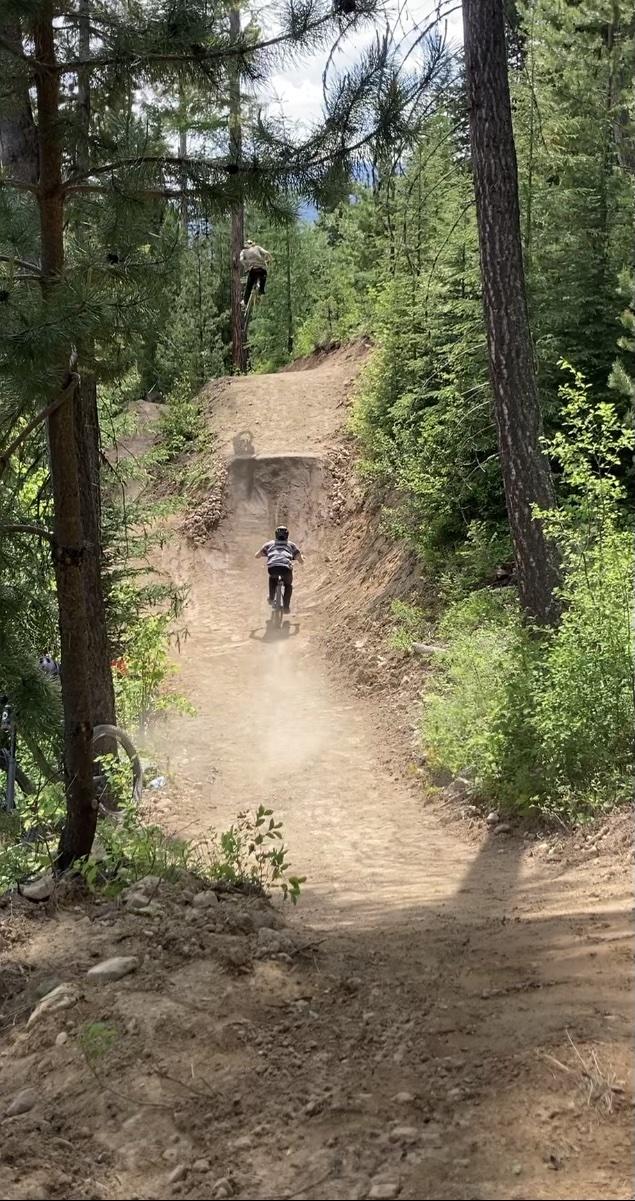 Thank you CBT & Munnin Trails!
Lois Creek Powerline Reroute
Thank you Wildsight, FR Rentals, Volunteers, KTS Trail Crew, Munnin Trails, FOLC, City of Kimberley, REDI Grant, TC Energy, Fernie St Developments,
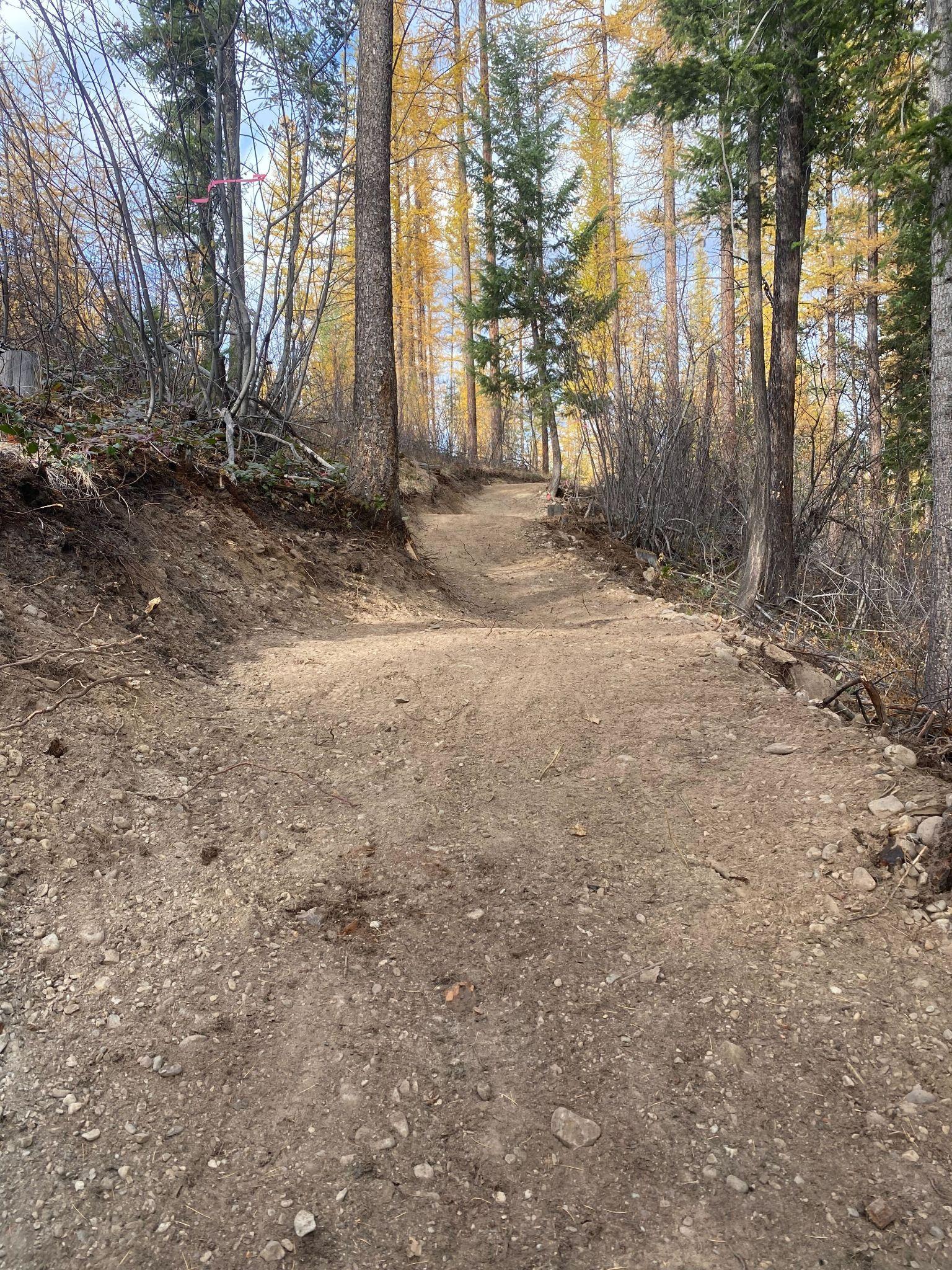 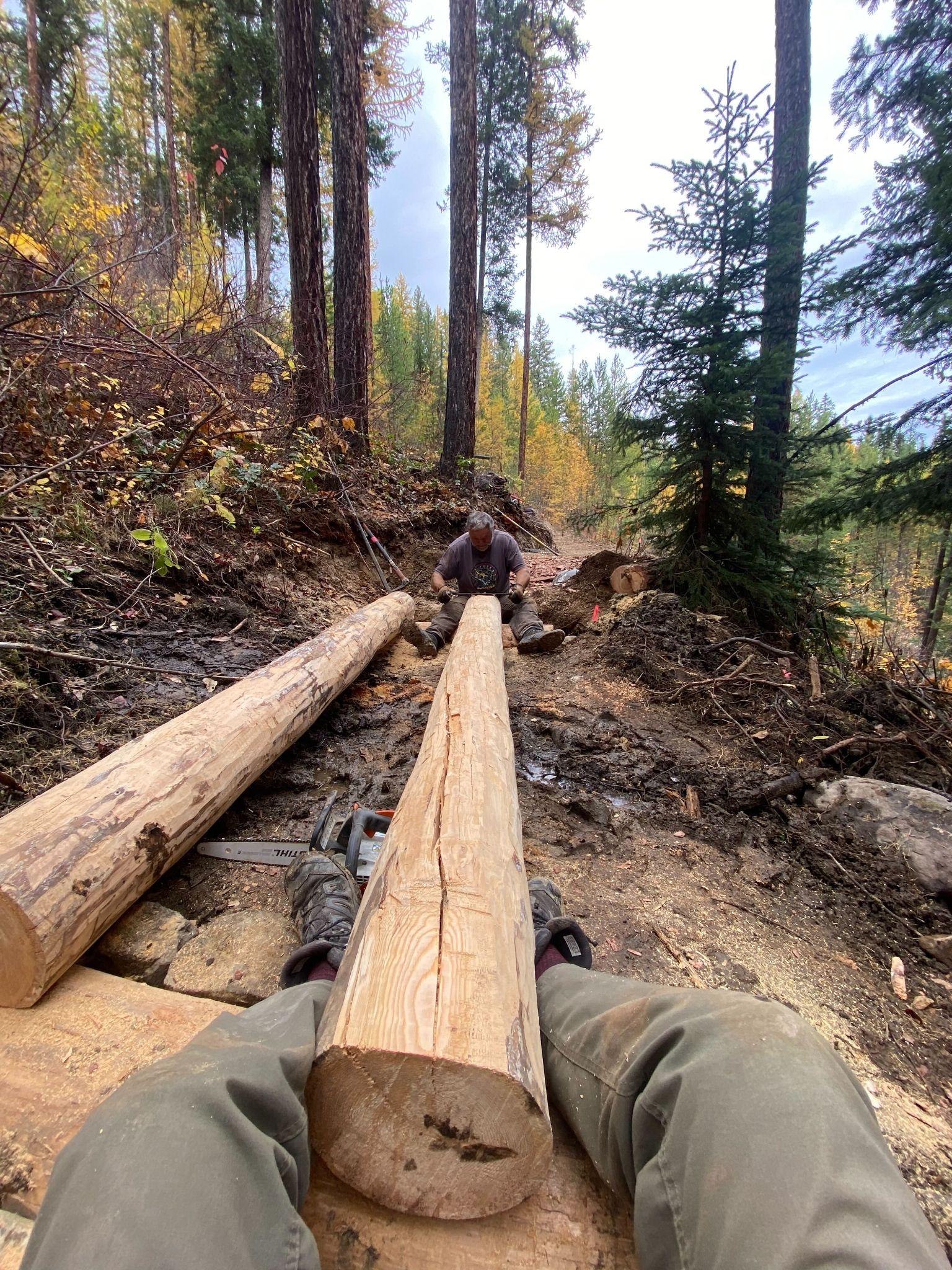 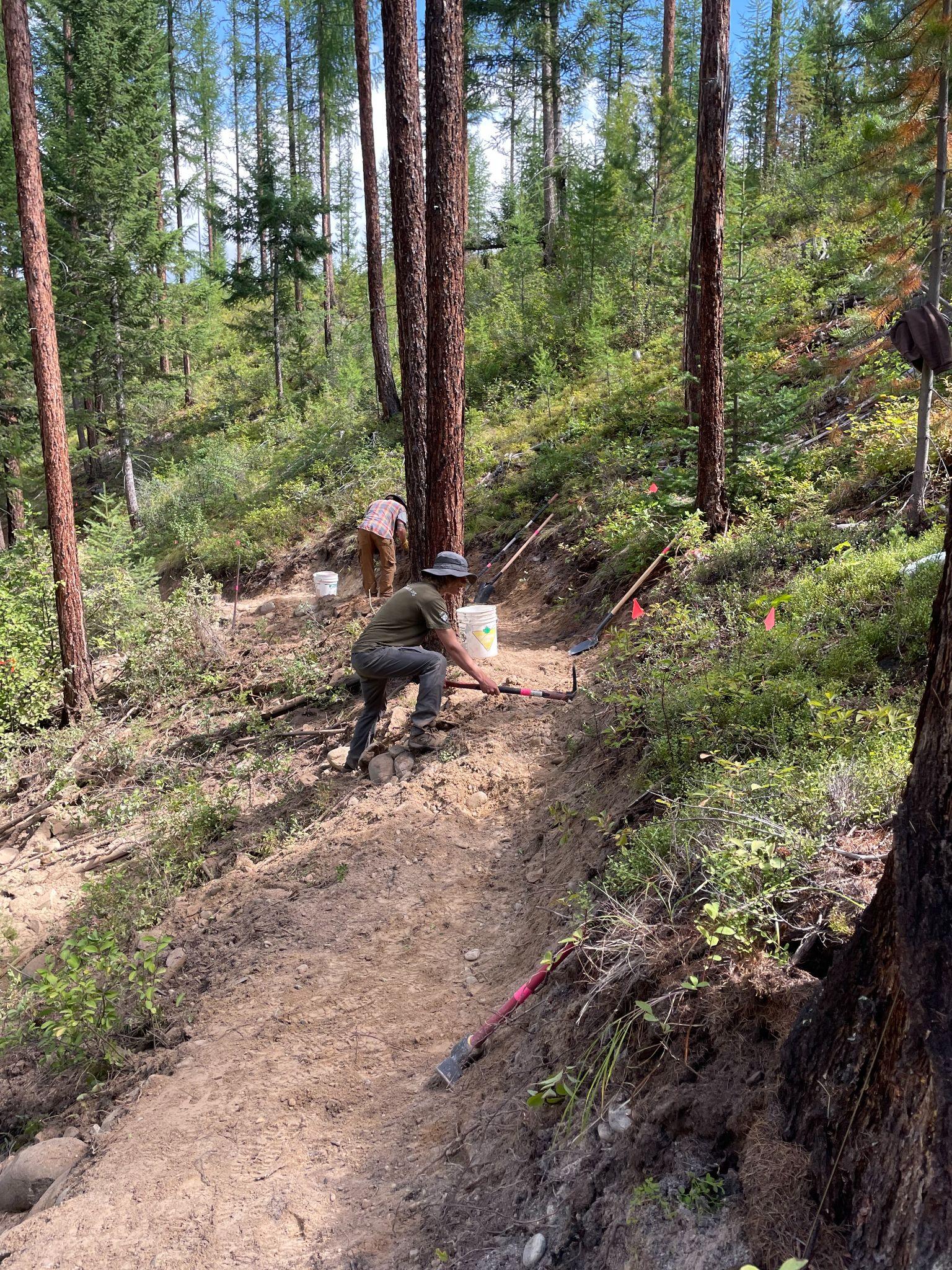 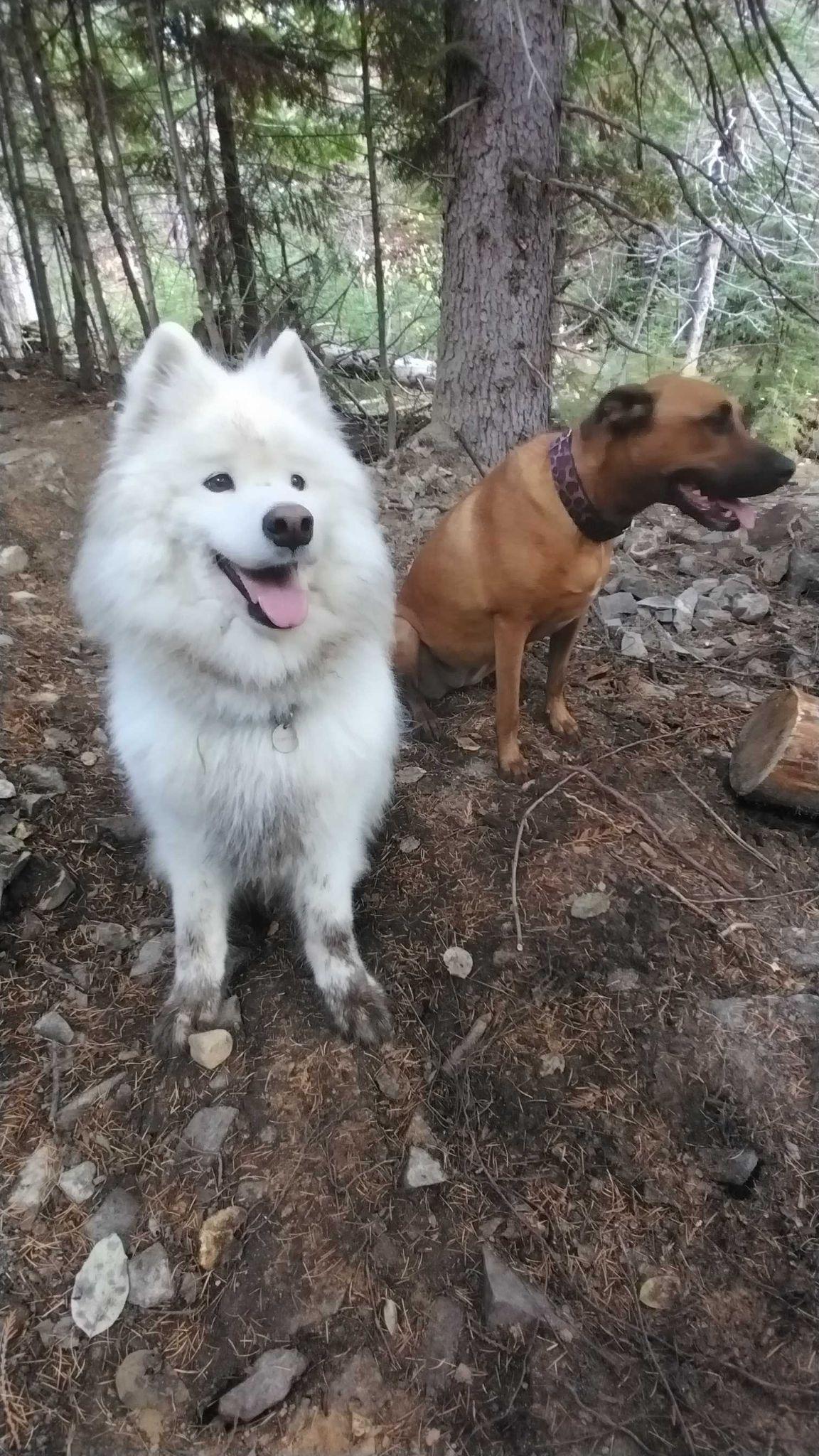 Bootleg Green Trail
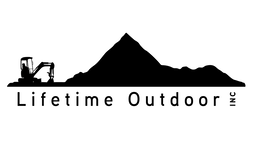 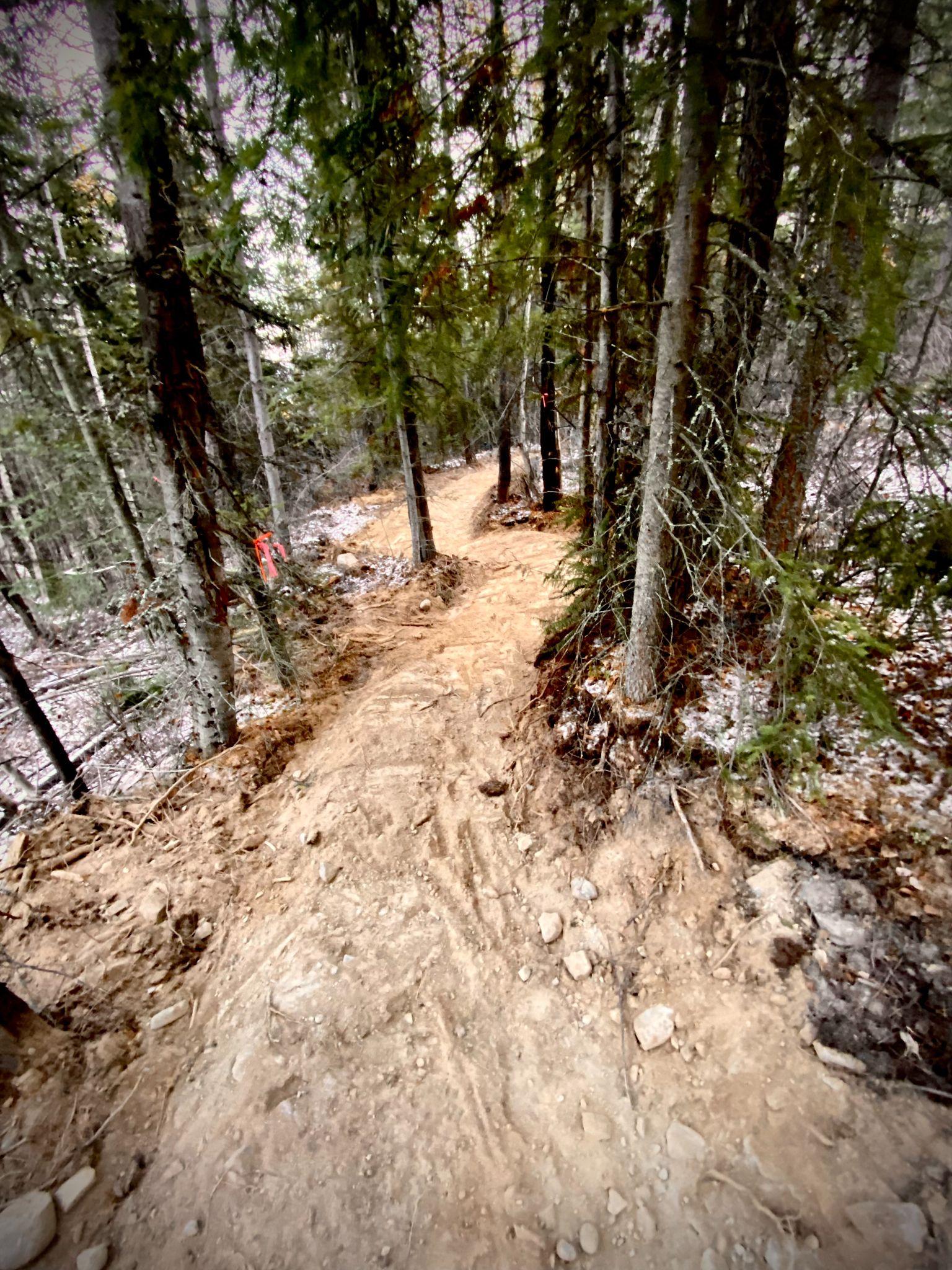 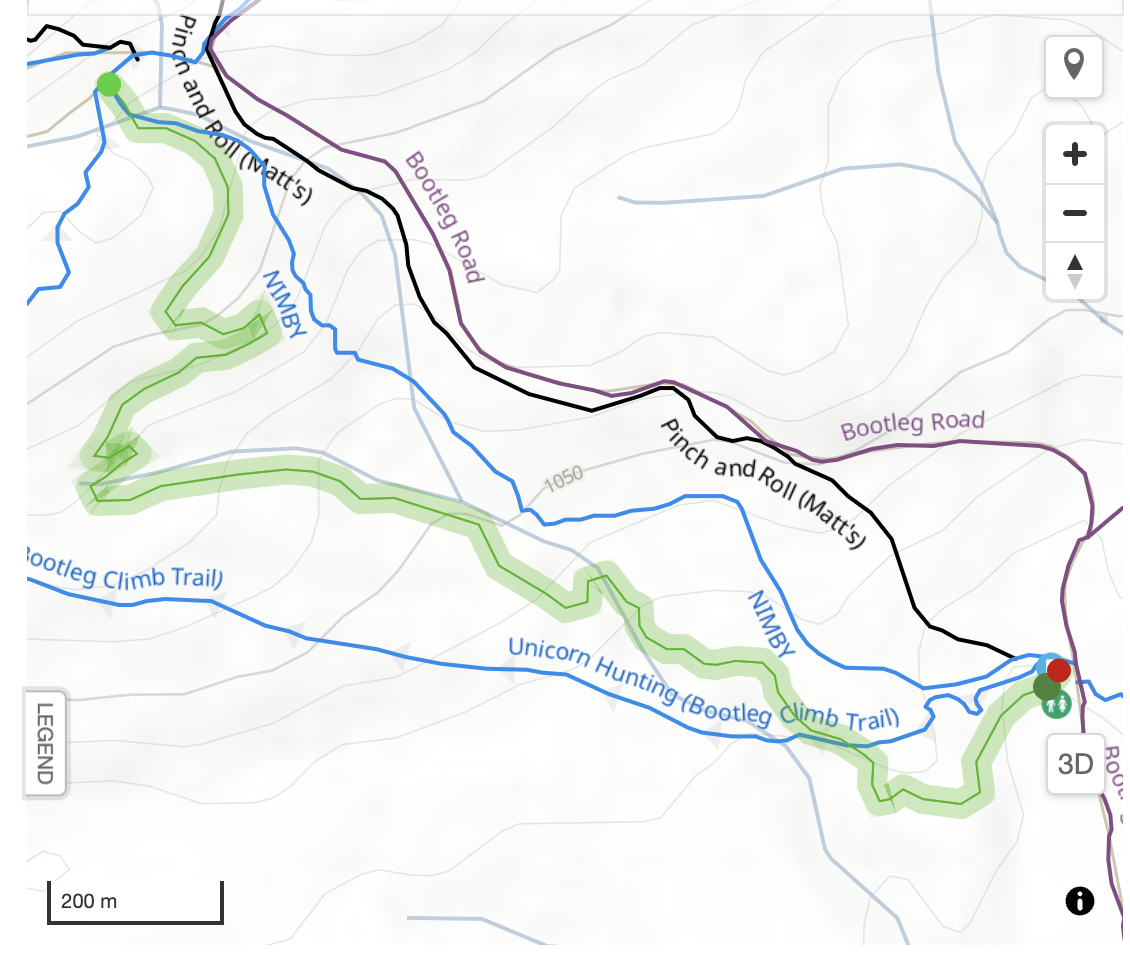 Thank you Lifetime Outdoors! And RSTBC
Paved Pathway Planning
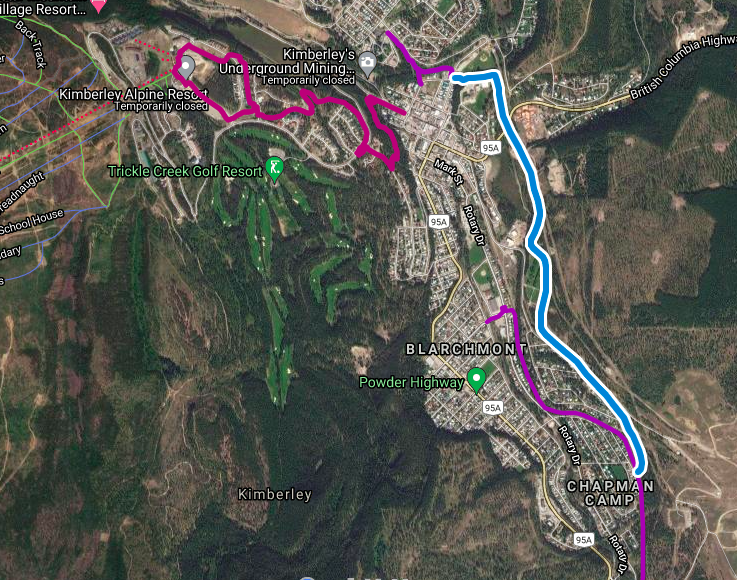 Contracted McElhanney to provide preliminary plans

Working with TECK, CoK,on Feasibility 

Thank you Active Transportation Grant and Trans Canada Trail
THE LIST - 2023
TRAILS
WE FIXED


✅

Eimers Ridge, Trickledown, Romantic Ridge, Edge, Home Run, Apache, Mussers, Chute, Snow White, Unicorn Hunting, Pinch&Roll, Sneaking Cougar, Duck Pond, Atlas Shrugged, Pyramid Creek, RoundTheMountain,, Shapeshifter, Thunder Turkey
PROJECTS WE SUPPORTED
✅

Lois Creek Corridor and Wildfire Risk Reduction Clearing.  Invasive Mitigation, Wildsight Florence’s Gully initiative support
Winter Grooming
Electrify the Mountains
Round the Mountain ‘23
Paved Pathway Planning initiative, Bootleg Refurbishment, Powerline Reroute, Trickledown Reroute,
Built in 2023


✅

Electrify The Mountains

Powerline reroute

Trickledown Reroute

Bootleg Refurbish

Bootleg Green Trail
SOME NUMBERS FROM 2023
2467 hrs
800+ hrs
Trail Crew
Volunteer
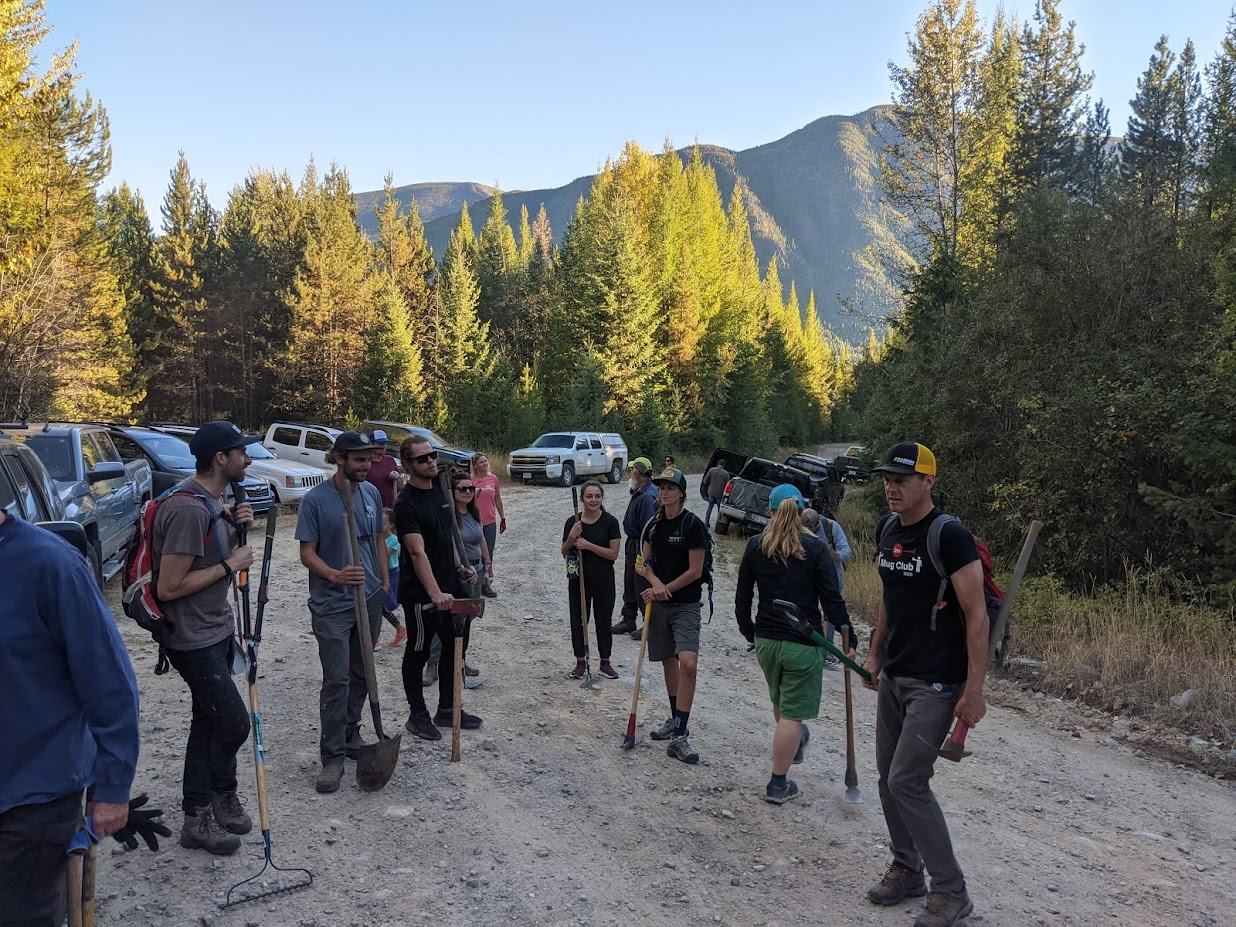 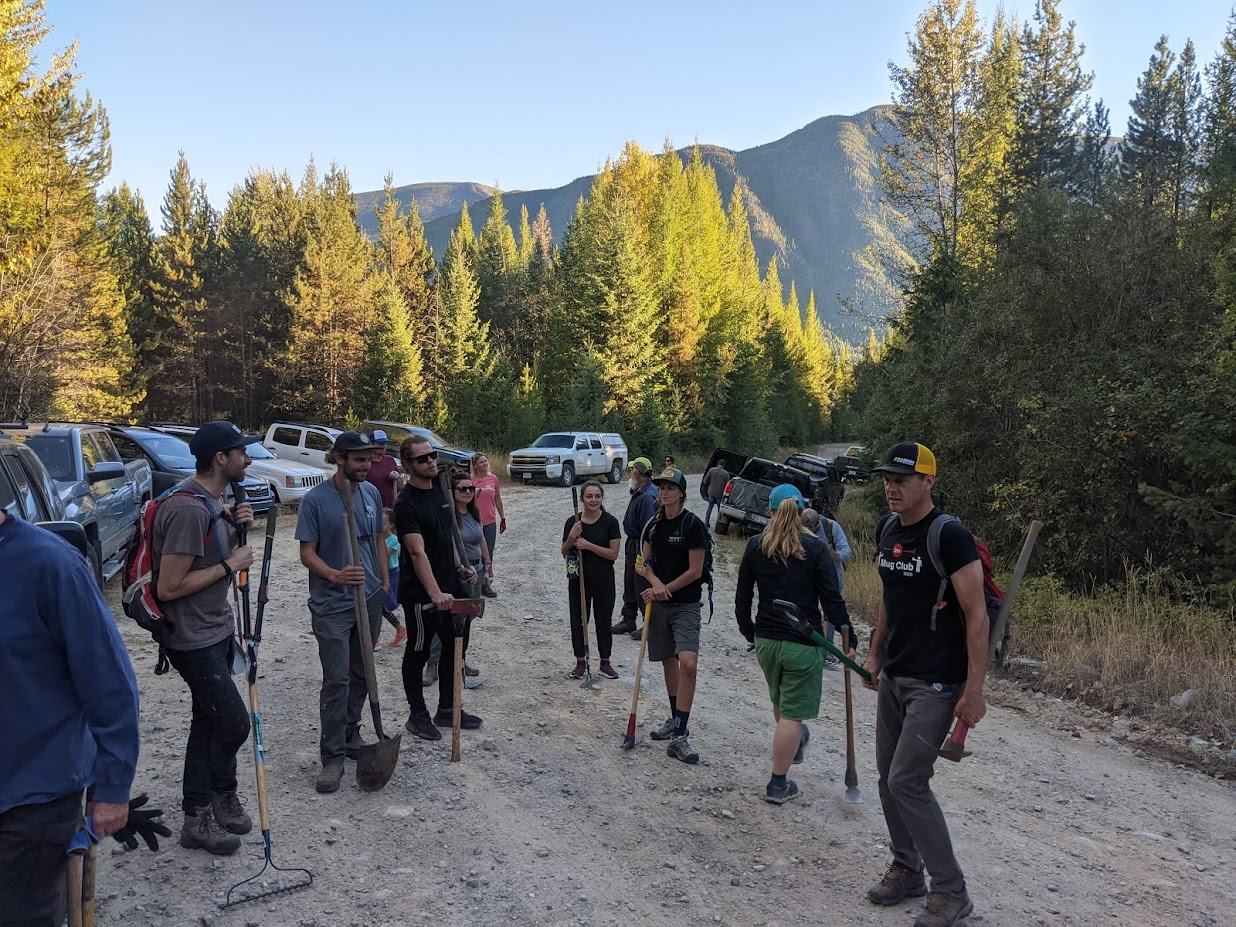 1300
Trailforks reports
3km
New Trail
Awholelottatrails
Fixed and Refurbished
Lois Creek Update
Placeholder to remind us to invite FOLC to have a timeslot.
KTS Fundraising Initiatives 2023
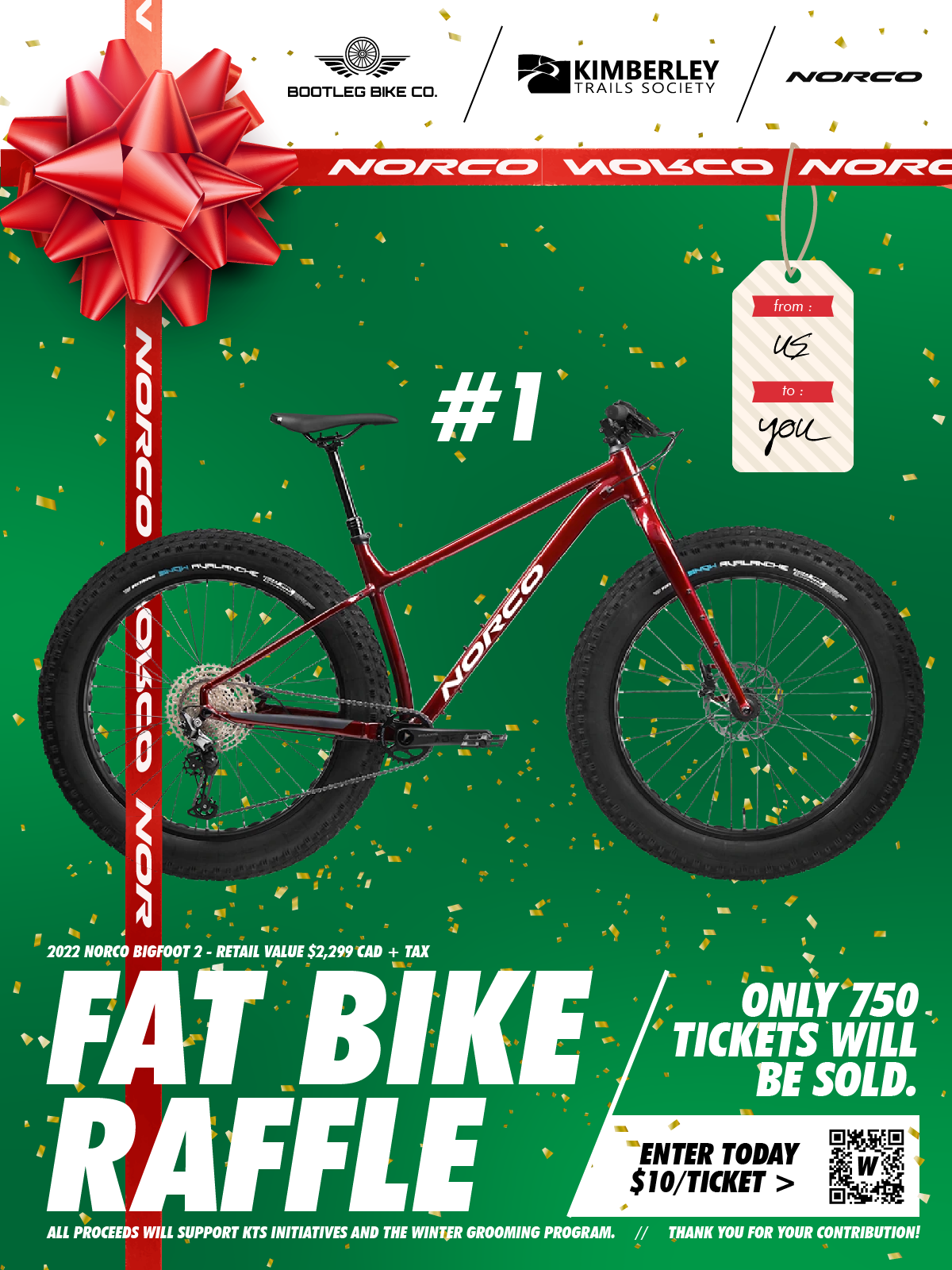 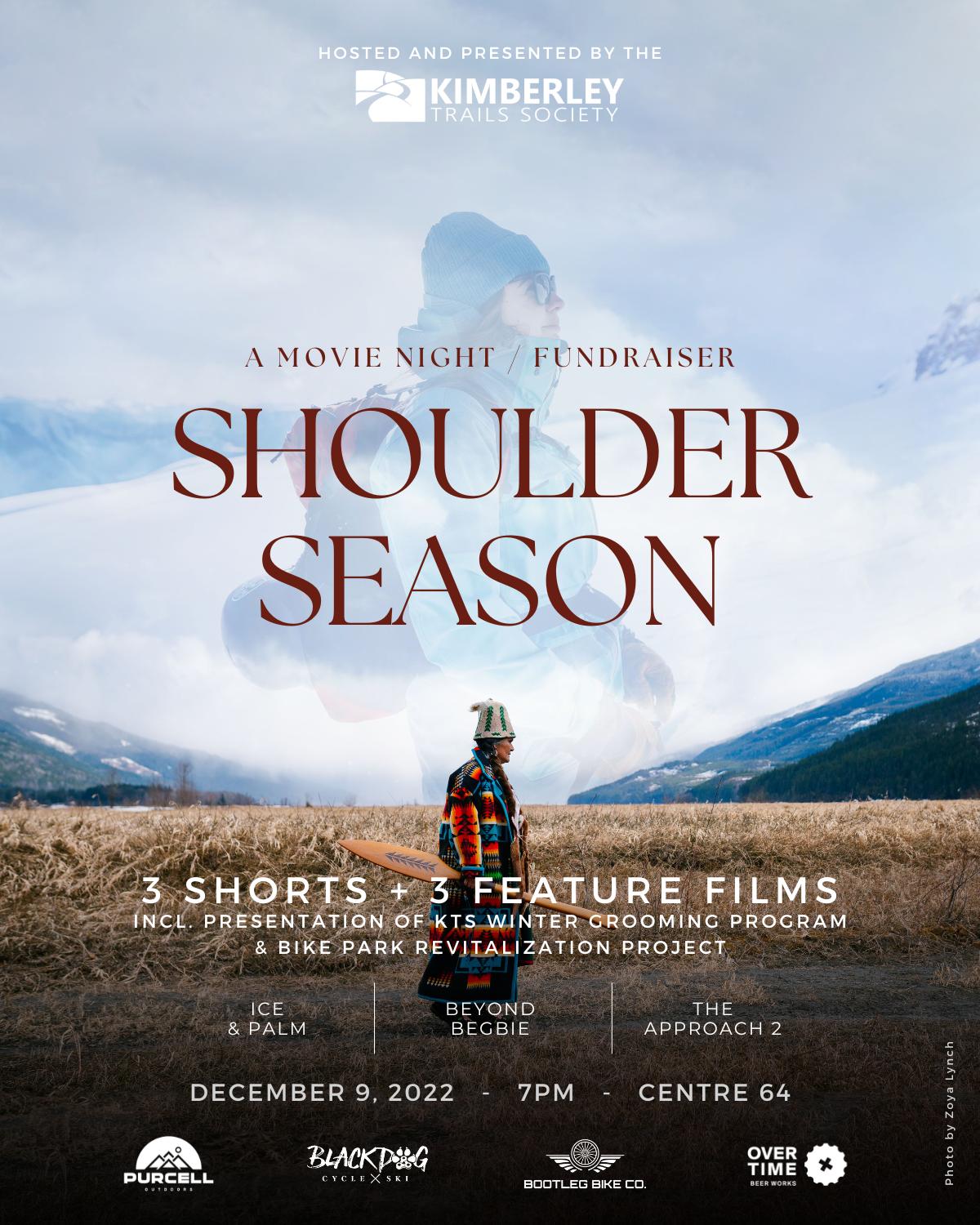 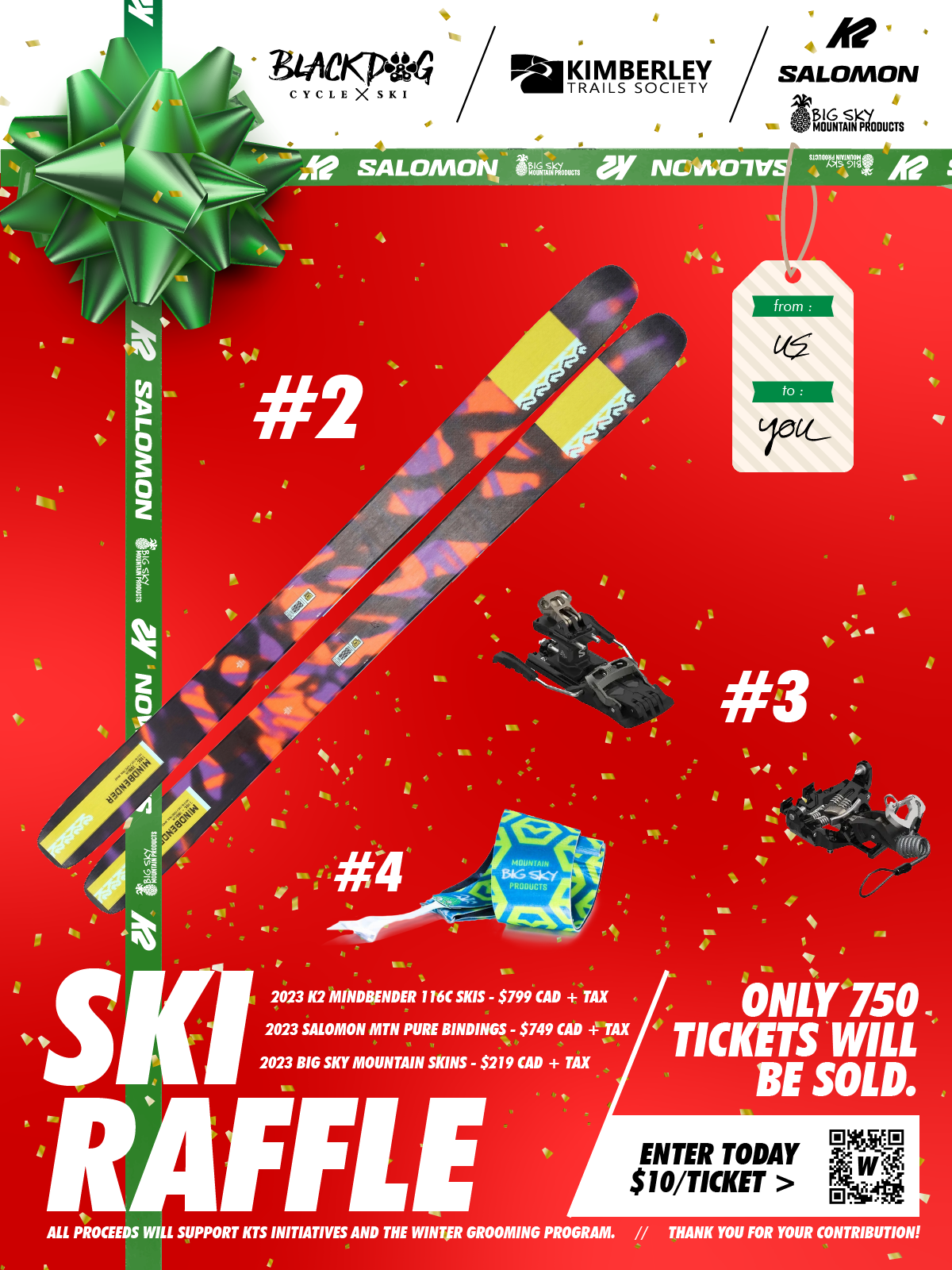 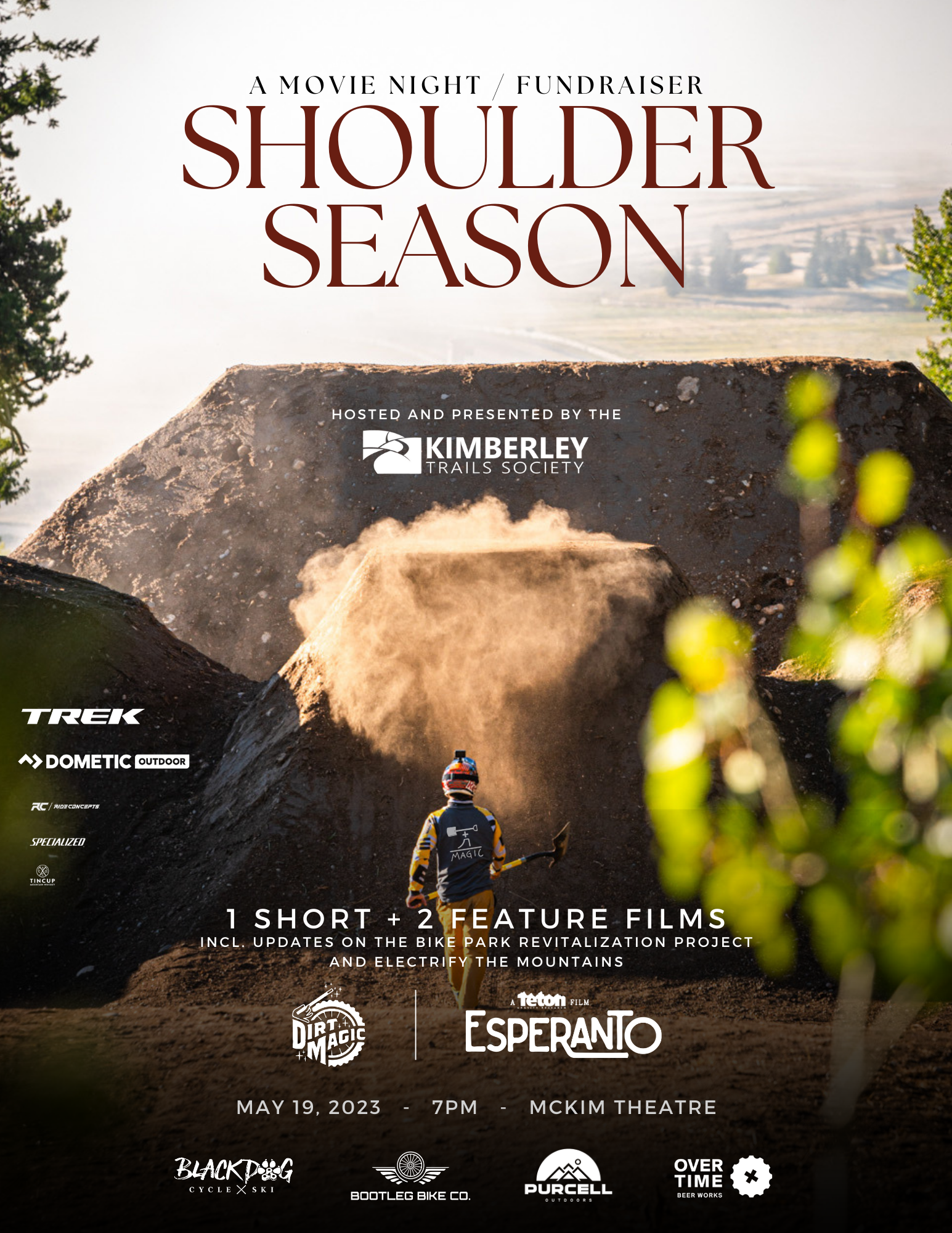 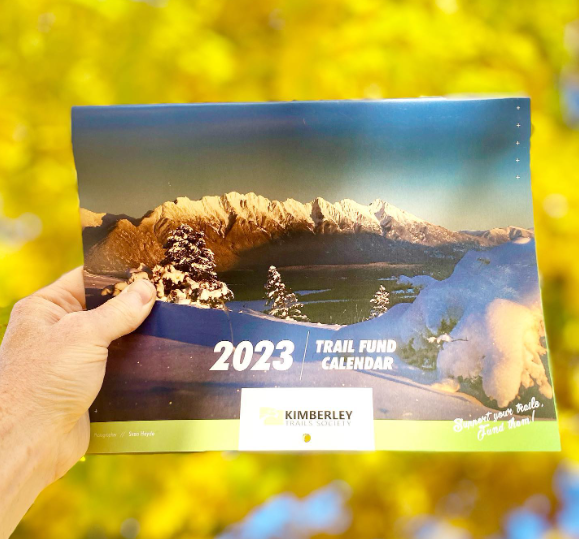 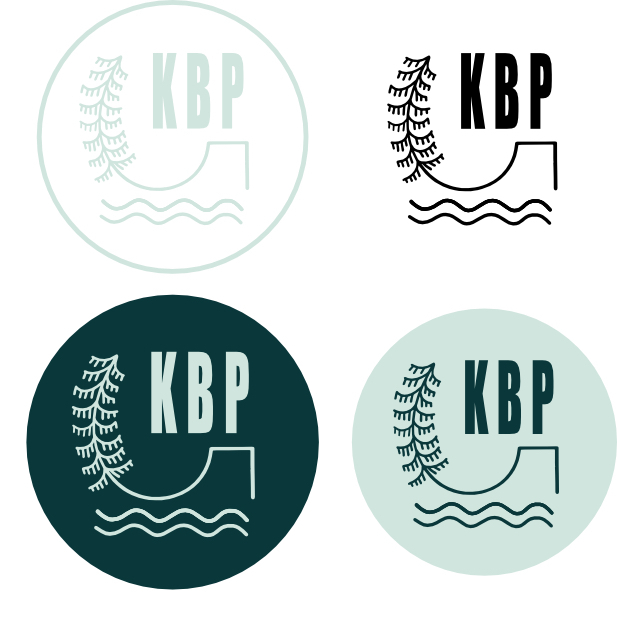 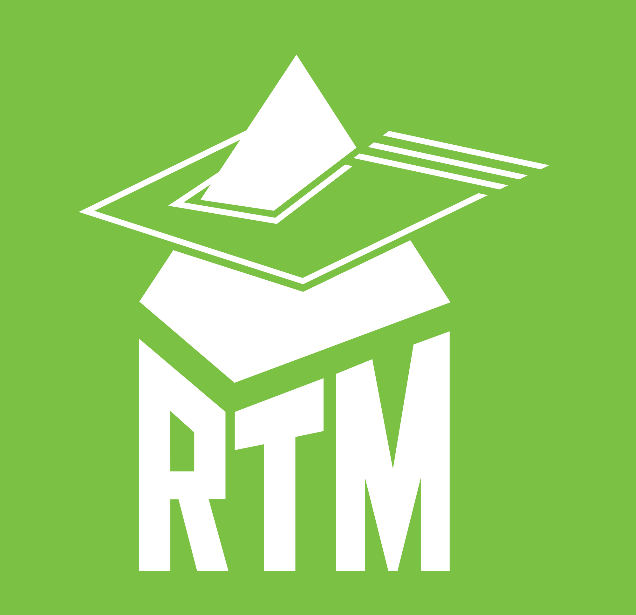 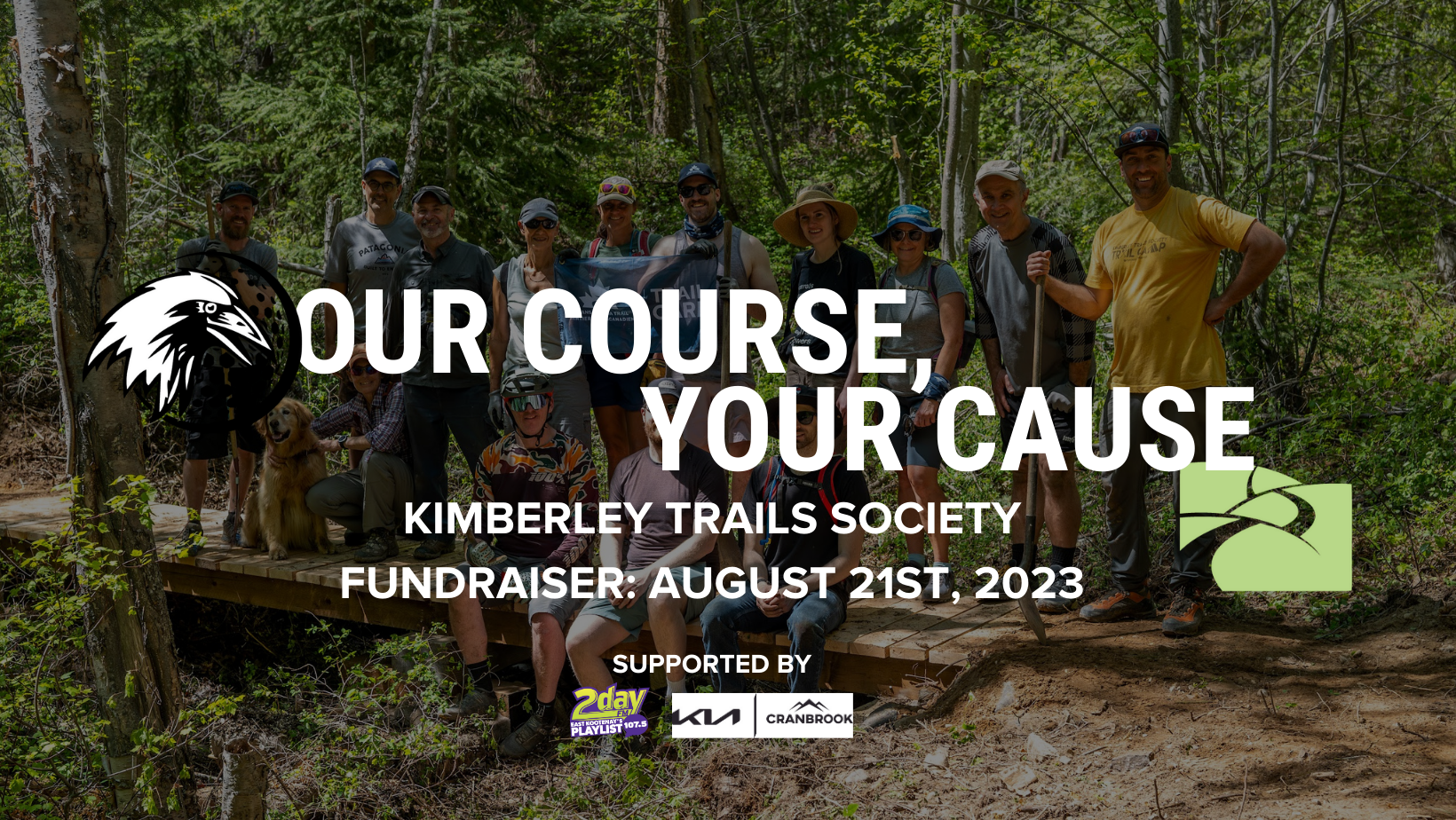 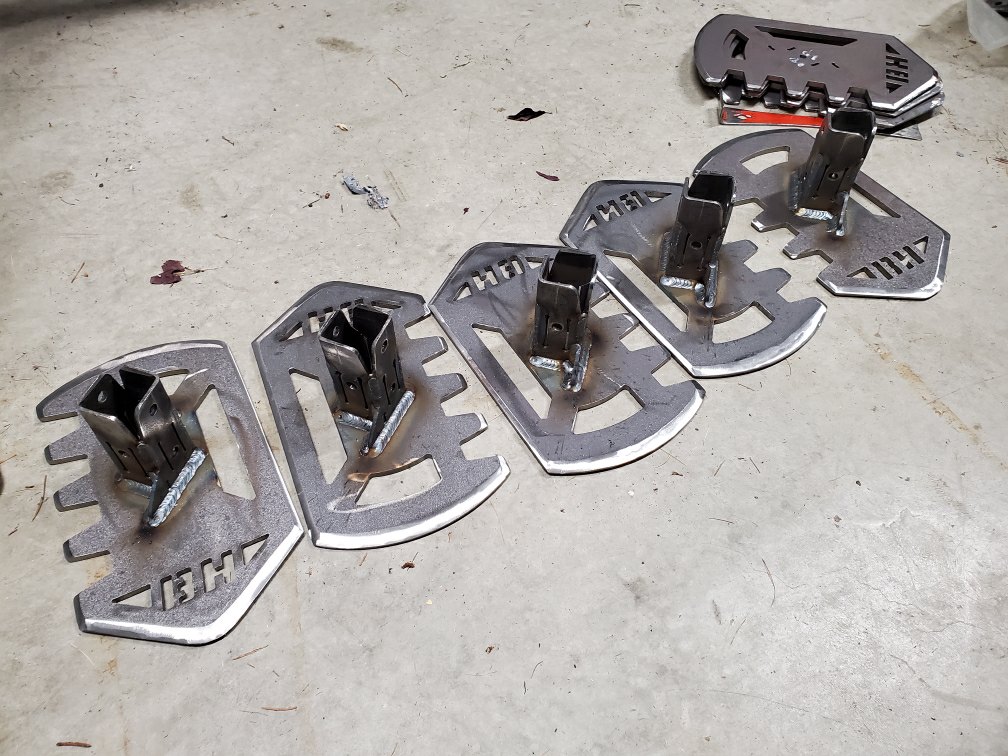 $2,462
$5,175
$17,561
$6,371
$7,227
$910
$1,297
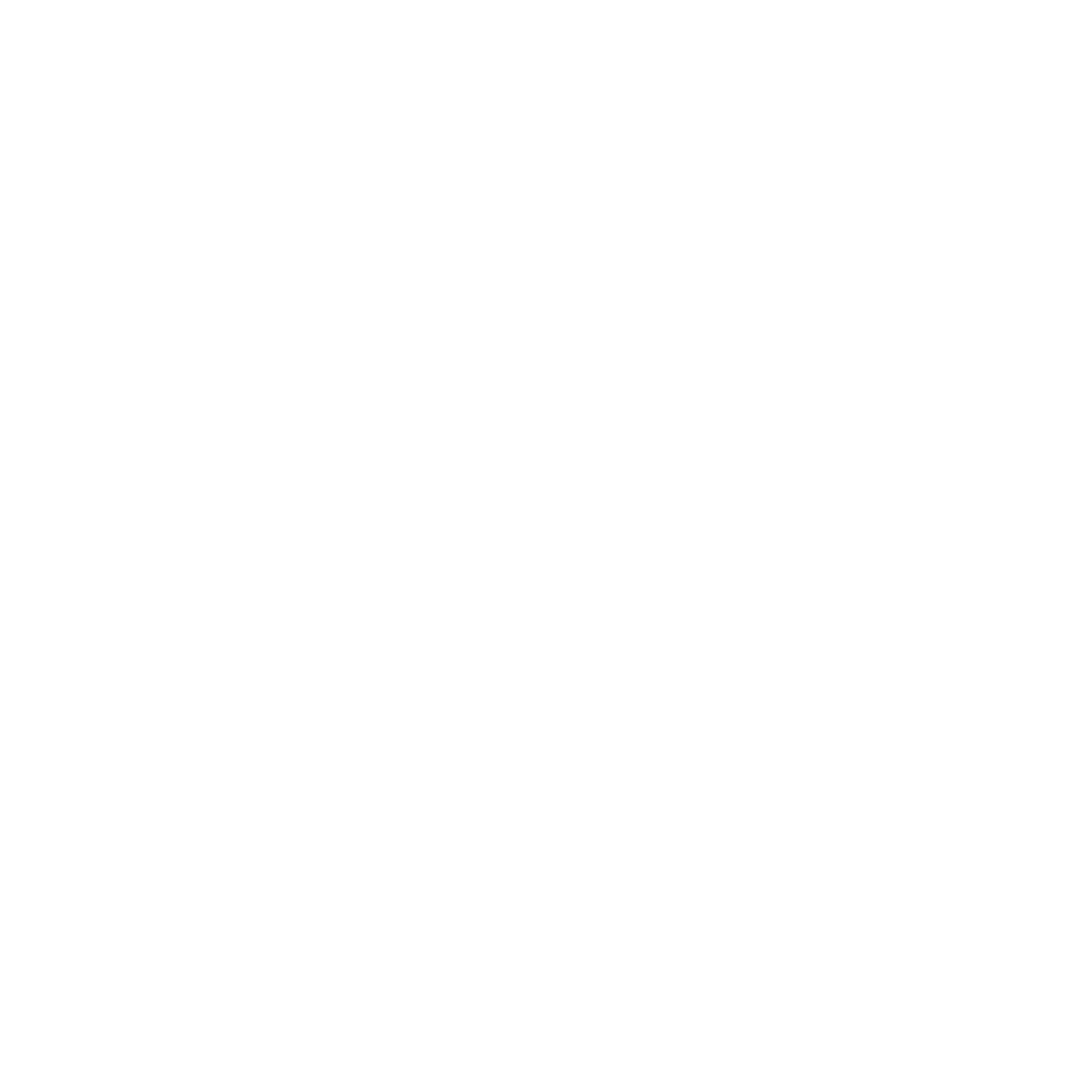 Kimberley Bike Park Revitalization Project

Brought to you by the Kimberley Bike Park Committee
OCTOBER 2023
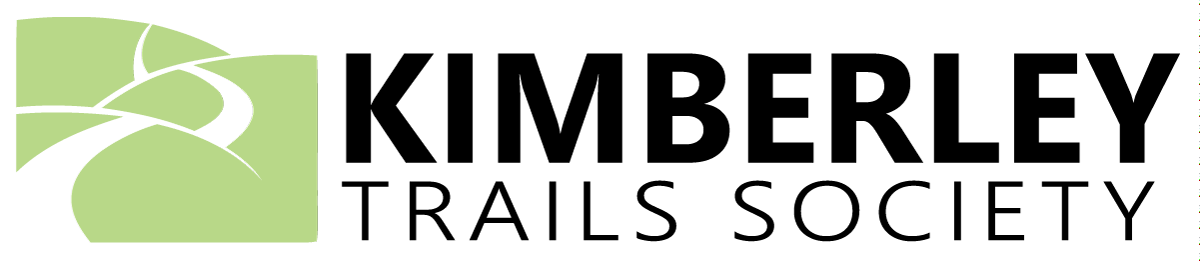 Our vision
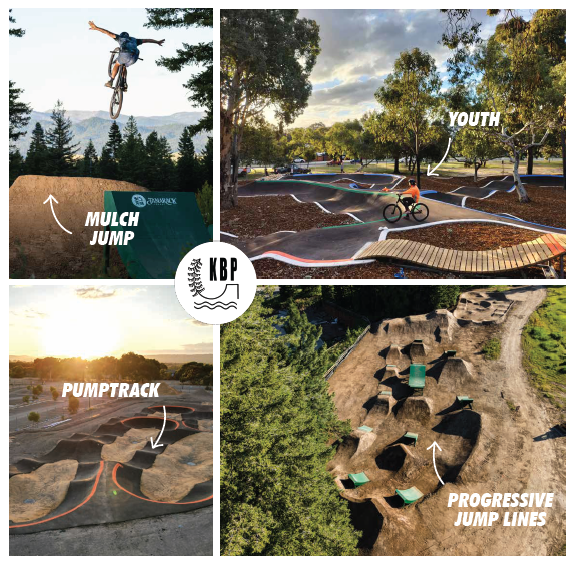 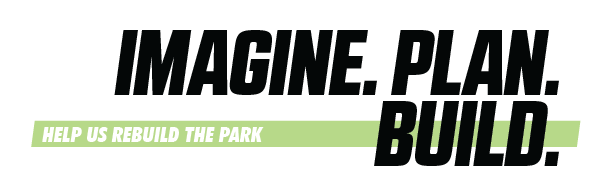 [Speaker Notes: The time line reflects the deadlines set out by CBT and Tourism BC. We are in the process of working on the RFPs for both the dirt jumps and Pump Track in the hopes to start both builds this coming summer.]
Project Timeline Overview - three phases
Initiation
Bike Park sub committee
Planning 
Grant Applications
Phase 1
Dirt Jump Built
Phase 3
Green Space
2023
2025
2024
2026
2022
Planning
SIte Preparation
Partnerships & Collaborations
Phase 2
Pump track built
Final
Grand opening
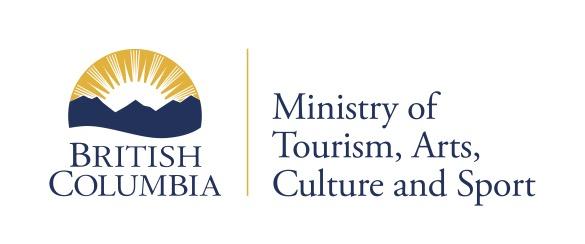 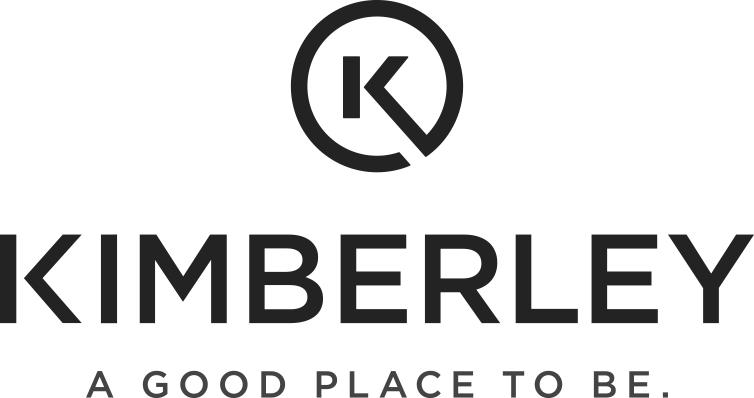 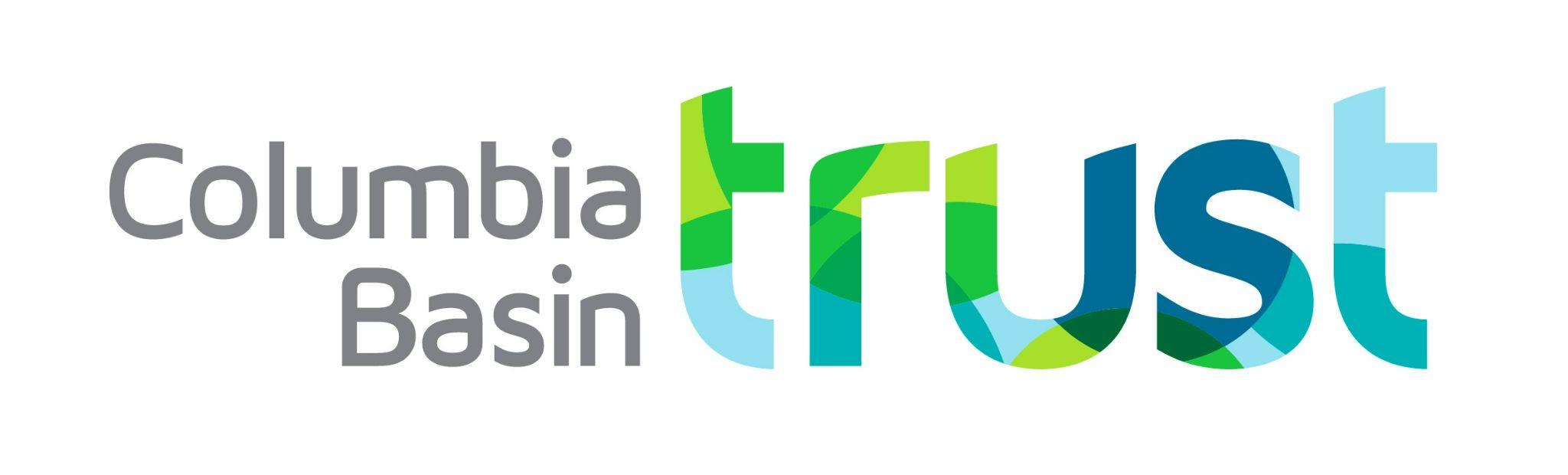 [Speaker Notes: The time line reflects the deadlines set out by CBT and Tourism BC. We are in the process of working on the RFPs for both the dirt jumps and Pump Track in the hopes to start both builds this coming summer.]
Project Timeline Overview - three phases
Initiation
Bike Park sub committee
Planning 
Grant Applications
Phase 1
Dirt Jump Built
Phase 3
Green Space
2023
2025
2024
2026
2022
Planning
SIte Preparation
Partnerships & Collaborations
Phase 2
Pump track built
[Speaker Notes: The time line reflects the deadlines set out by CBT and Tourism BC. We are in the process of working on the RFPs for both the dirt jumps and Pump Track in the hopes to start both builds this coming summer.]
Project Timeline Overview - three phases
Initiation
Bike Park sub committee
Planning 
Grant Applications
Phase 1
Dirt Jump Built
Phase 3
Green Space
2023
2025
2024
2026
2022
Planning
SIte Preparation
Partnerships & Collaborations
Phase 2
Pump track built
Final
Grand opening
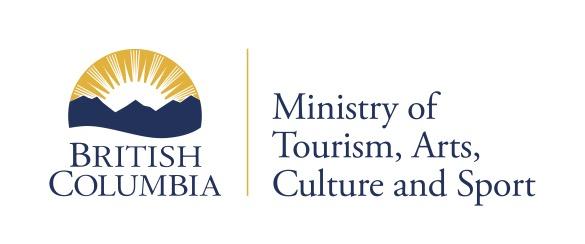 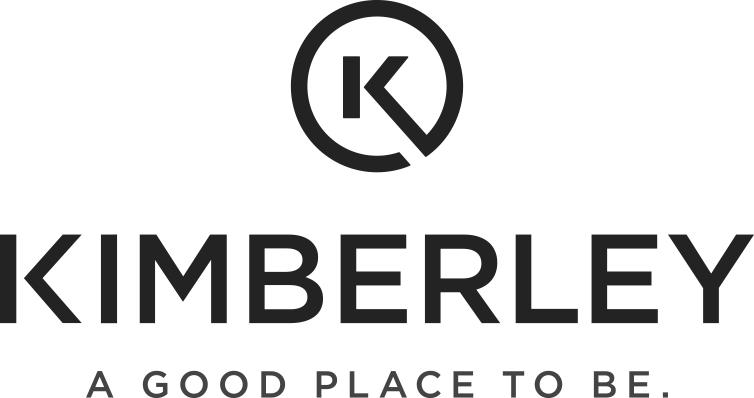 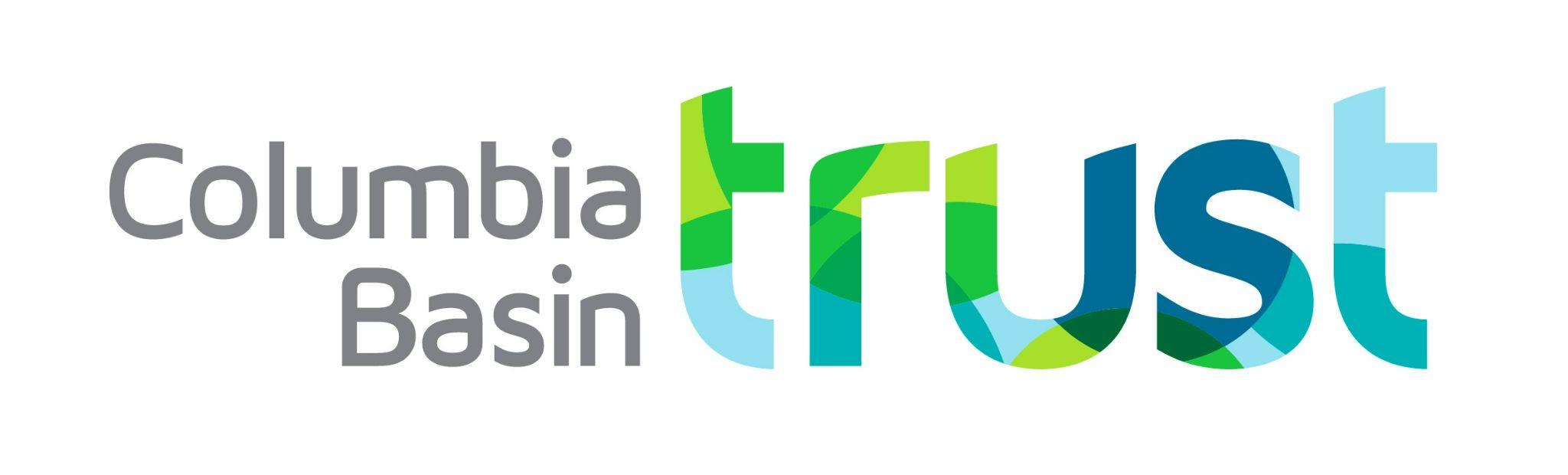 [Speaker Notes: The time line reflects the deadlines set out by CBT and Tourism BC. We are in the process of working on the RFPs for both the dirt jumps and Pump Track in the hopes to start both builds this coming summer.]
2022
First year of the Project
Partnership with City of Kimberley (CoK) parks and facility
Applied to the CBT Outdoor Active Recreation Grant
Movie Night
Fundraising
Shoulder Season 1
Winter 2021
Spring 2022
Summer 2022
Winter 2022
Created a Bike Park sub-committee under KTS
Bike Park Survey
April 2022
Links to Survey Summary
Concept Plan drafted
2023
first grants awarded & initiation of phase 1
Site prep. with the City of Kimberley and BC Wildfire Service
Contractors leveled the mound adjacent to the Skate Park and regraded the area
Application to the Destination Development Fund for Pump Track
Shoulder Season 3
Movie Night
Shoulder Season 2 Movie Night
Summer 2023
Fall 23
Winter 23
Spring 2023
Grant applications
$64,000 awarded
to City of
Kimberley for
Phase 1 - Dirt Jumps
Really big, big day of volunteers to clean up and haul away debris
Planning & 
Meetings
Phase 1 Dirt Jumps RFP finalized with CoK
KTS awarded with BC Tourism Destination Development Grant $350,000 for Pump Track
[Speaker Notes: “After a busy Spring of site preparation the Bike Park Committee worked hard on a few major items behind the scenes over the summer. We met as a group to brainstorm ideas, go over draft plans and continued to liaise with the City of KImberley to prepare our RFP for the design and construction of the Phase 1, Rebuilding the Dirt Jumps.

During this time, we were asked by the Ministry of Tourism, Arts and Culture and Sport to apply for the second stage in the Destination Development Grant. This funding is geared towards projects that support the development and rejuvenation of tourism infrastructure, assets and experiences to build vibrant communities. Much to our delight we were recently notified that we were awarded $350,000 for the Design and Construction of a Paved Pump Track adjacent to the Kimberley Skate Park! This is a major contribution that propels the Kimberley Bike Park Revitalization Project into high gear next year! Stay tuned throughout the Winter for updates on timelines, contractors and information on how other communities in British Columbia are developing their Bike Parks.”]
Funding
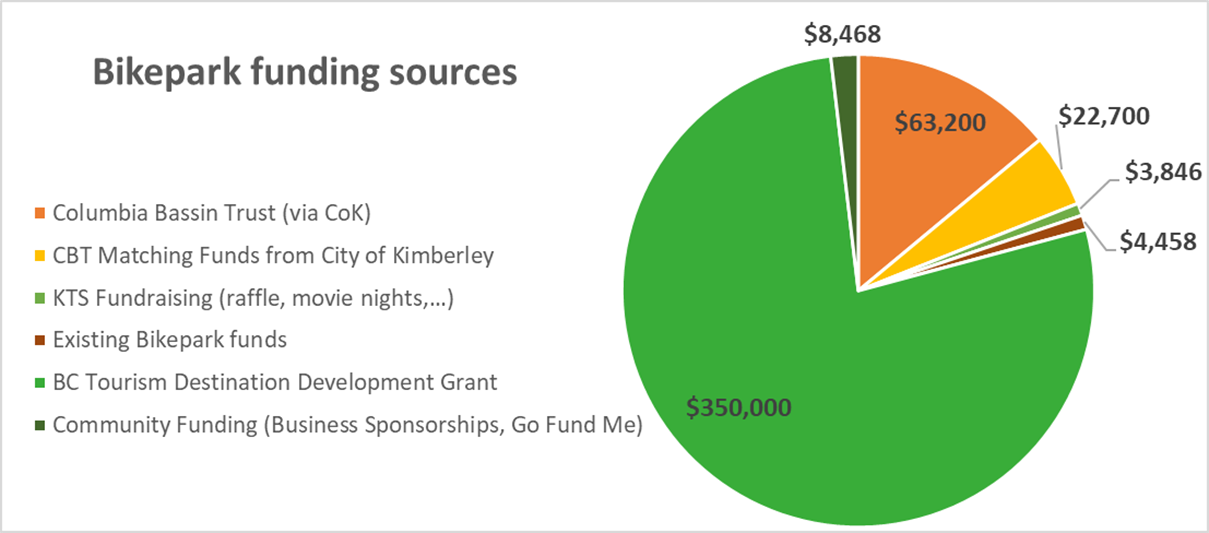 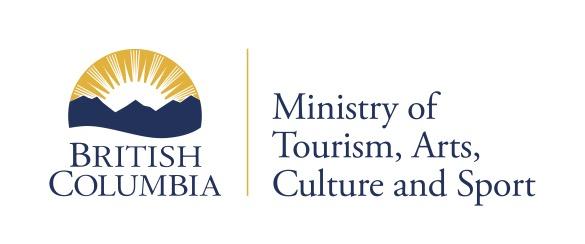 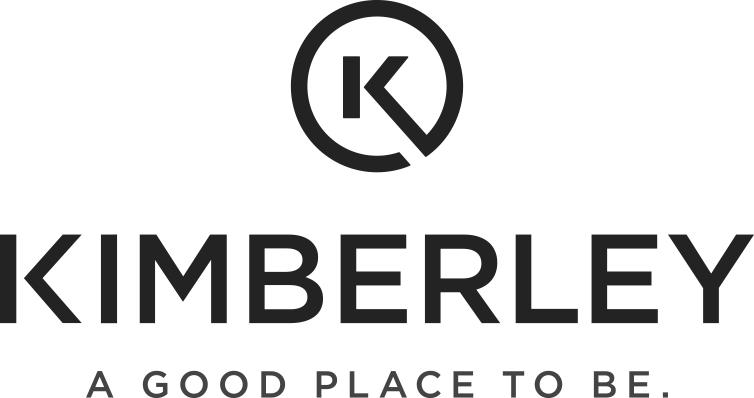 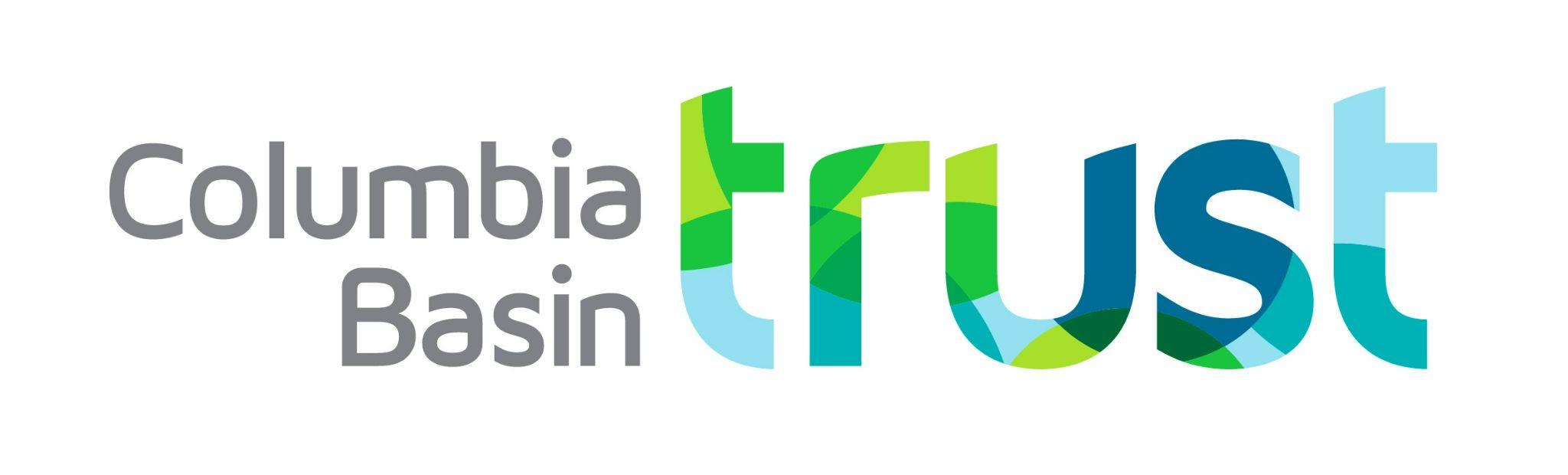 TRAILFORKS
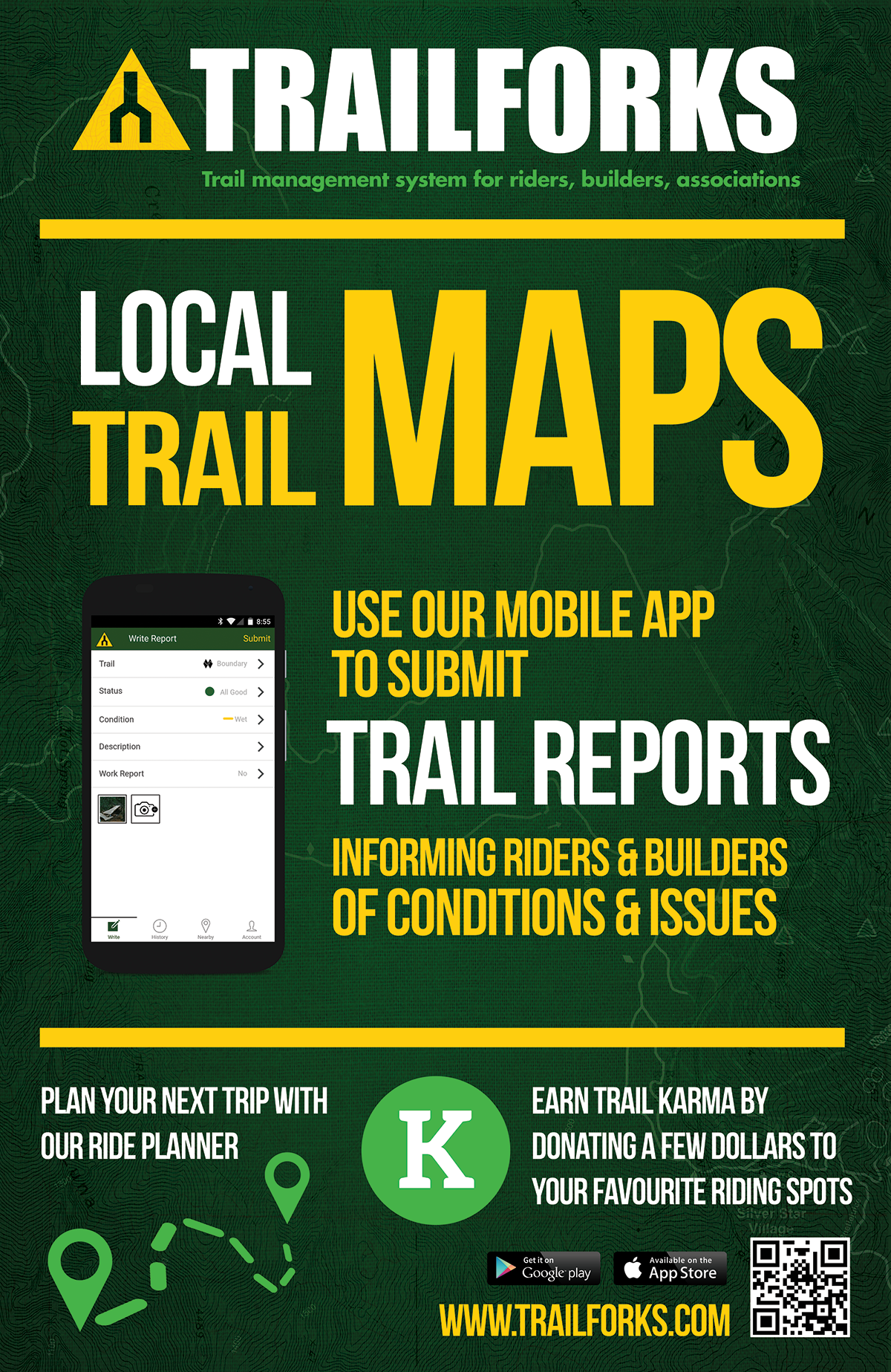 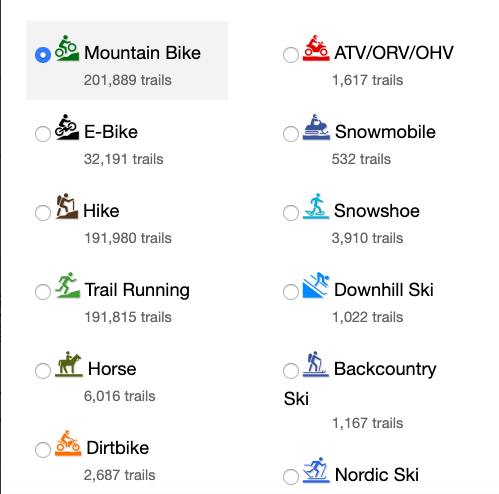 THE FUTURE
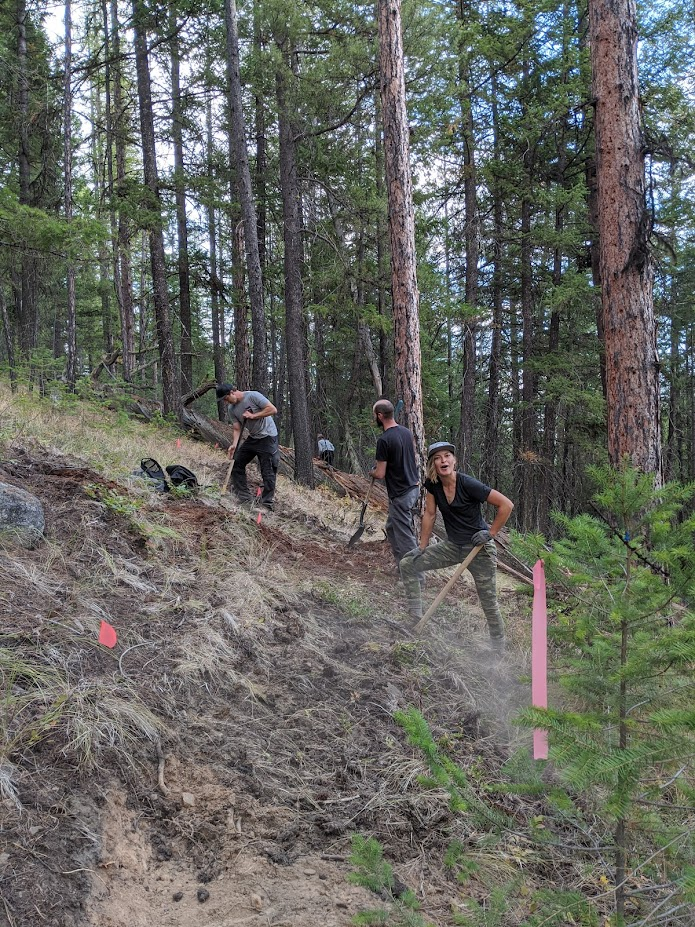 2024
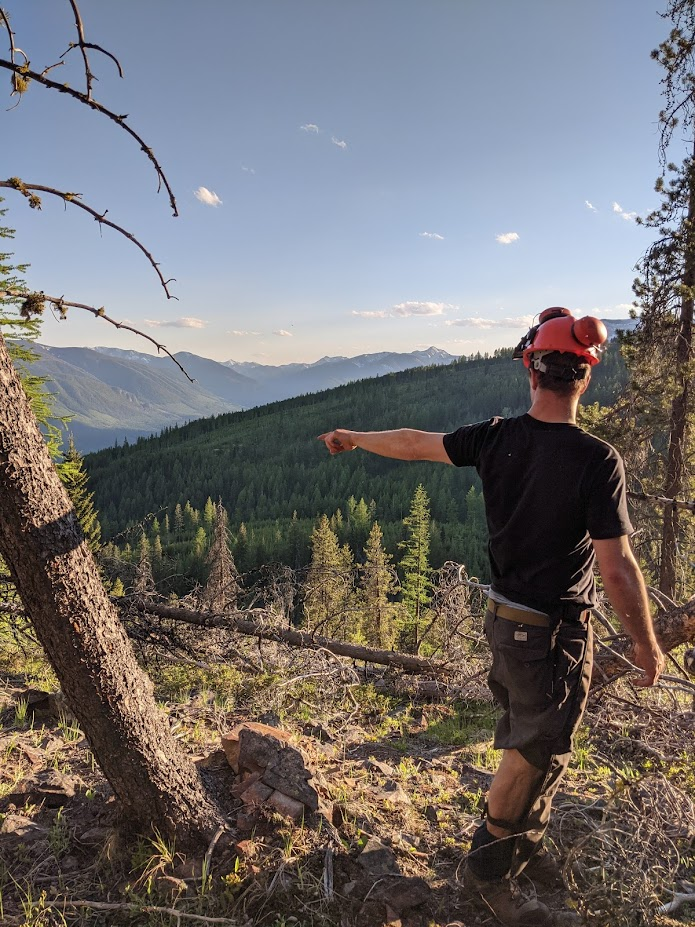 Trail Crew 2024
Winter Grooming
Bootleg Green Trail
Round the Mountain 24
Bike Park Revitalization 
Paved Pathway Plan
Volunteer Trail Nights
2023 KTS INCOME STATEMENT
Summary 12 months: 2022-11-01 to 2023-10-31
Income:								2023		        2022
City of Kimberley		     		        30,663		24,448
Columbia Basin Trust & TCT                   65,752   		66,430
Government grants					60,654		20,985
Trail Sponsorships  				       	29,750		29,955
Memberships & Donations		        20,960		  5,213
Income from Events & Fundraising          82,389		15,204	
	----------		-----------
Total income 				              290,168	      162,236
Expenses:								
Payroll   							92,410		80,018
Cost of trail building			              	73,107   		30,916
Insurance (including events): 		 	  5,196    		  3,491
Fundraising expenses				22,598               3,269
Other expenses 					  7,179   	        15,087
----------		-----------
Total expenses					200,492		132,783

Net	income (loss)						89,957	        29,453
2023 KTS BALANCE SHEET
Highlights as at Oct 31, 2023::
								2023			2022
General funds:				 	$	47,477		$	24,162
Trails GM & trail crew fund: 			29,642			27,464
Round the Mountain fund:			  7,561		            -	
Trail development funds
Paved Pathway Extension: 	       43,204			    -
Bike Park   		:			 6,005			    -			         
Winter Grooming: 				 3,513			    -
FOLC				  		 2,031			 2,210
Other		:				    987			 1,251  
							----------		   	----------
Total funds in bank: 			      140,423		        55,089

Accounts receivable				  6,693		 	 2,352
							----------		   	----------
Current Assets				$    147,116		$	57,441
GET INVOLVED!
Become a KTS Lifetime Member - Visit KimberleyTrails.org
Join a KTS Subcommittee - Chat to the committee heads this evening!
Get Your Annual Trail Pass - Visit KimberleyTrails.org, $40 goes to maintenance
Attend Monthly meetings - Second Tuesday of every month 7 pm (Mckim School through winter, Kimberley Nordic Centre through rest of the year)
Donate Trail Karma via Trailforks App (App store, Android store)
Visit our Website at www.kimberleytrails.org
Follow us on Facebook, Instagram at @kimberleytrails
Tell a Friend. 
Trails do not maintain themselves, we really need your help.
[Speaker Notes: Brett to speak?]
BECOME A MEMBER
Communications
Website: kimberleytrails.org
Monthly updates sent to lifetime members, trail crew volunteers and other trail users in our contact list
Facebook, Instagram (#kimberleytrails), and community calendar
Lifetime KTS Membership 
Just $20 for the rest of your life! KimberleyTrails.org
Helps pay for trail maintenance and KTS administration
914 members in 2023, looking for 100+ more for 2024
Membership numbers give us credibility: PLEASE JOIN NOW!
2023 TRAIL PASS
NEW trail pass options for families, youths and seniors.
NEW we introduced a trail usage fee where most people participating in organised events / groups to hold a trail pass.
Option to purchase or earn you trail pass.
Please collect your trail pass stickers to show your support!
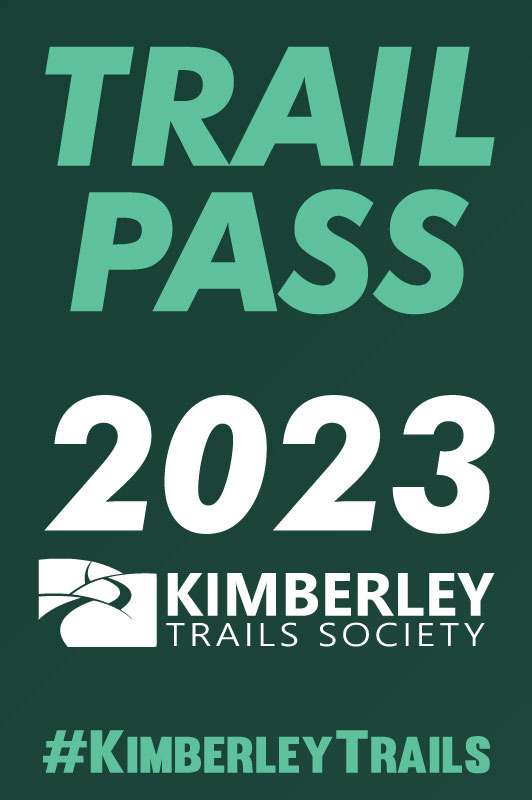 [Speaker Notes: Over $700 collected in Karma in 2017.]
BECOME A SPONSOR
PLATINUM SPONSOR - $5,000 > Supports 50km of trail
GOLD SPONSOR - $2,500 >  Supports 20km of trail
SILVER SPONSOR - $1,000 >  Supports 10km of trail
BRONZE SPONSOR - $500 >  Supports 5km of trail
COMMUNITY CONTRIBUTOR - $100+ >  Supports 1km+ of trail

Benefits:
Logo Sponsor in KTS Trail Calendar
Event sponsorship exposure (Trail Night, RTM)
Logo signage at Trailhead
Business story + highlight on social media
Trailforks logo and mention (Platinum & Gold )
Newsletter and Website Logo
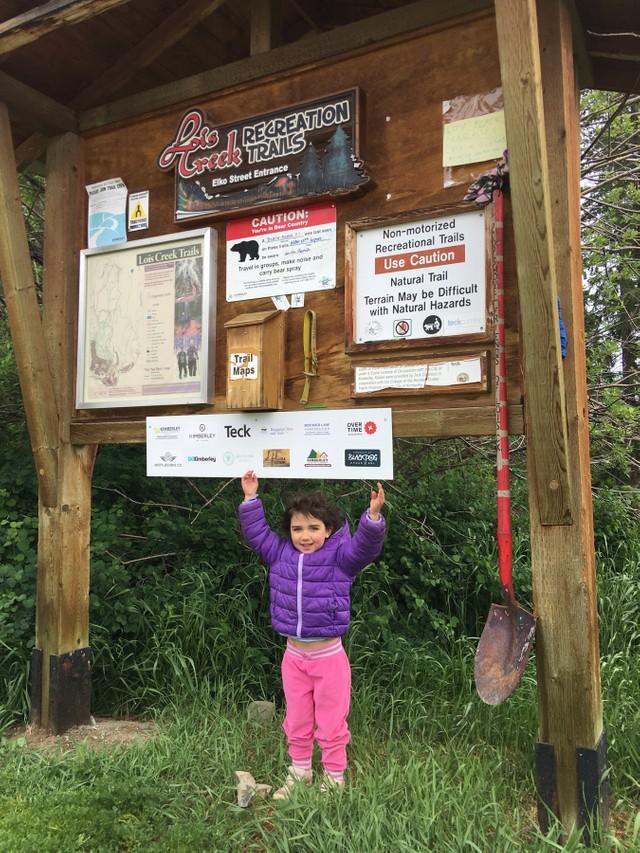 PROJECTS MADE POSSIBLE
WITH SUPPORT FROM SPONSORS:
Supporting Partners
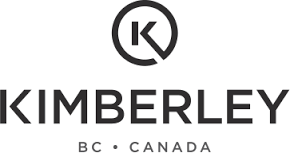 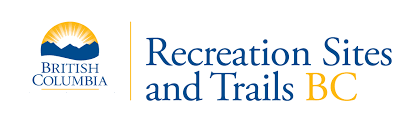 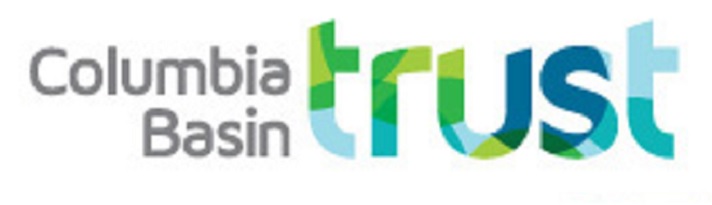 PLATINUM SPONSORS = $5,000 = 50 km of trails
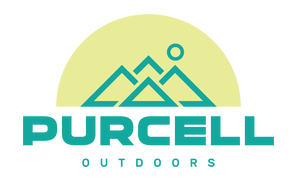 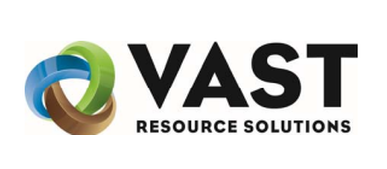 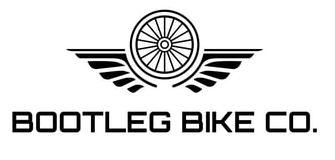 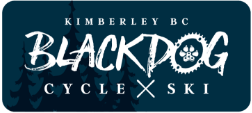 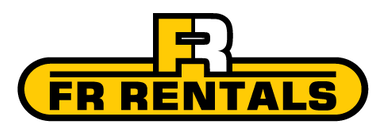 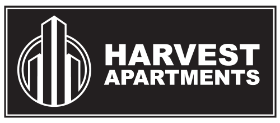 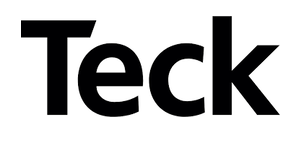 PROJECTS MADE POSSIBLE
WITH SUPPORT FROM SPONSORS:
GOLD SPONSORS - $2,500 = 25 km of Trails
SILVER SPONSORS - $1,000 = 10 km of Trails
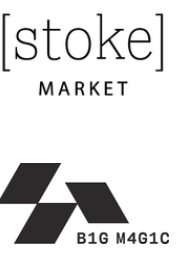 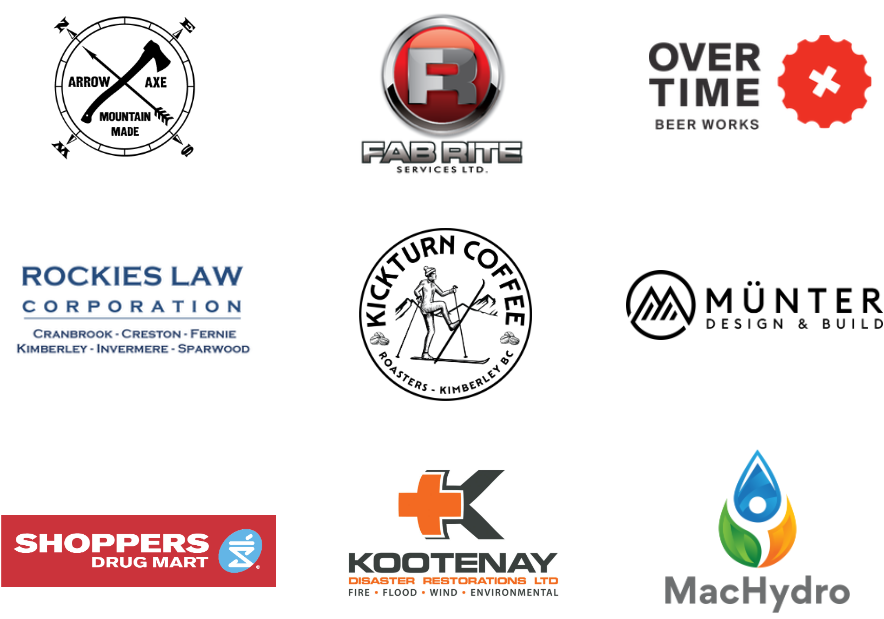 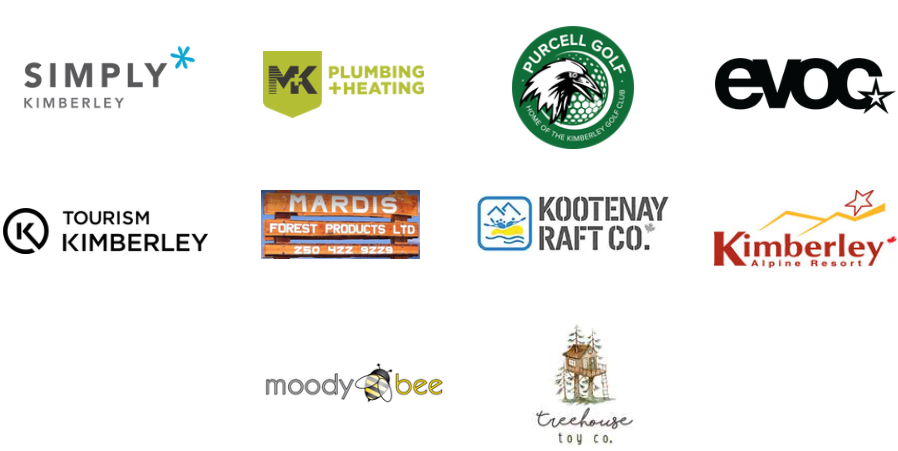 BRONZE SPONSORS - $500 = 5 km of Trails
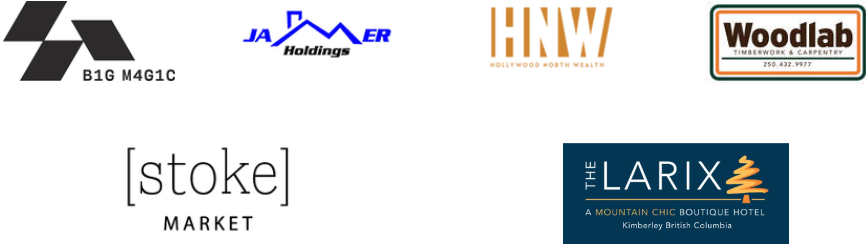 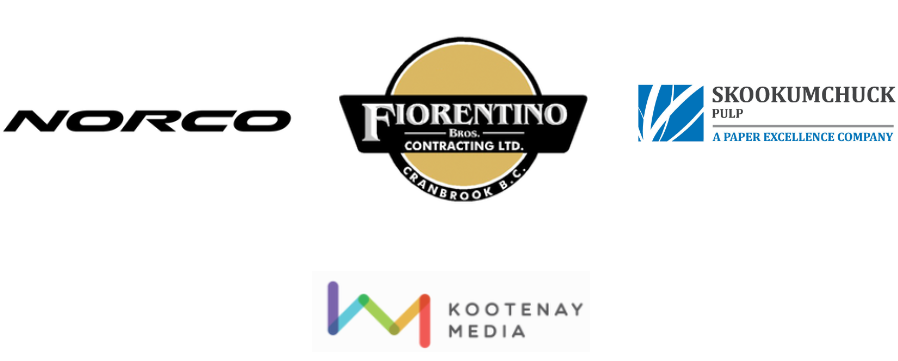 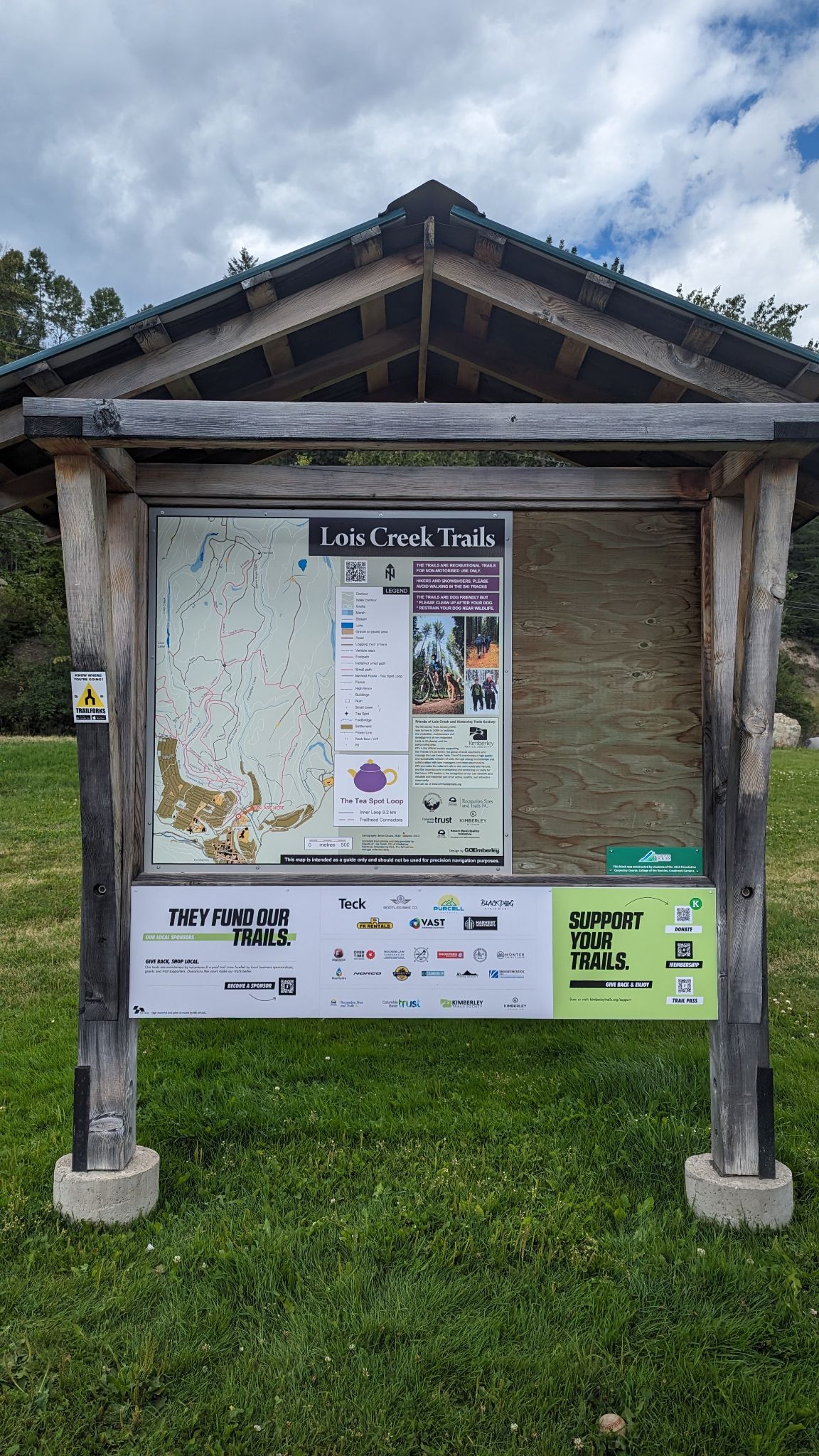 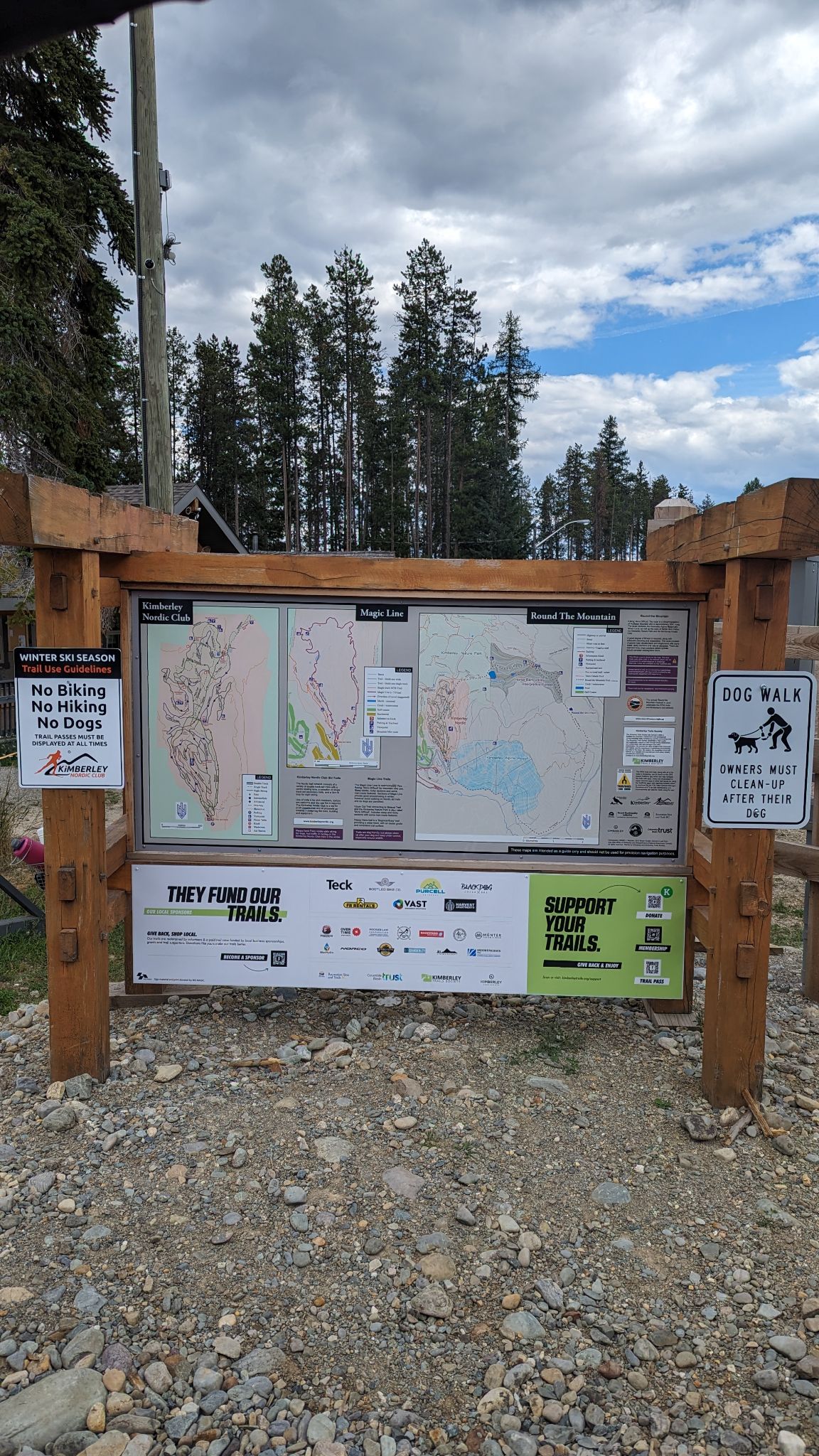 Sponsor Recognition
7 sponsor kiosk board installed
→ 3 more coming for 2024
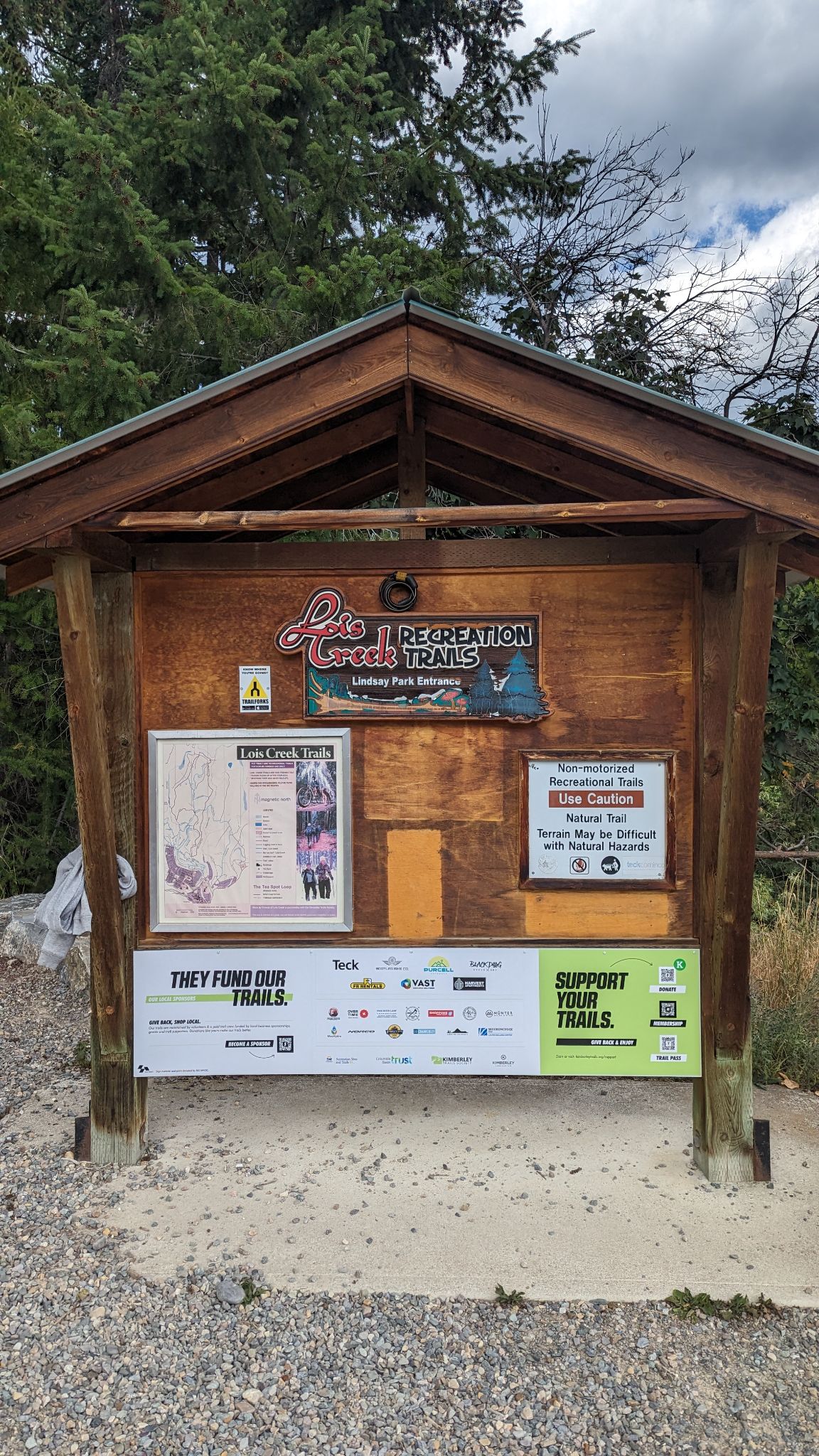 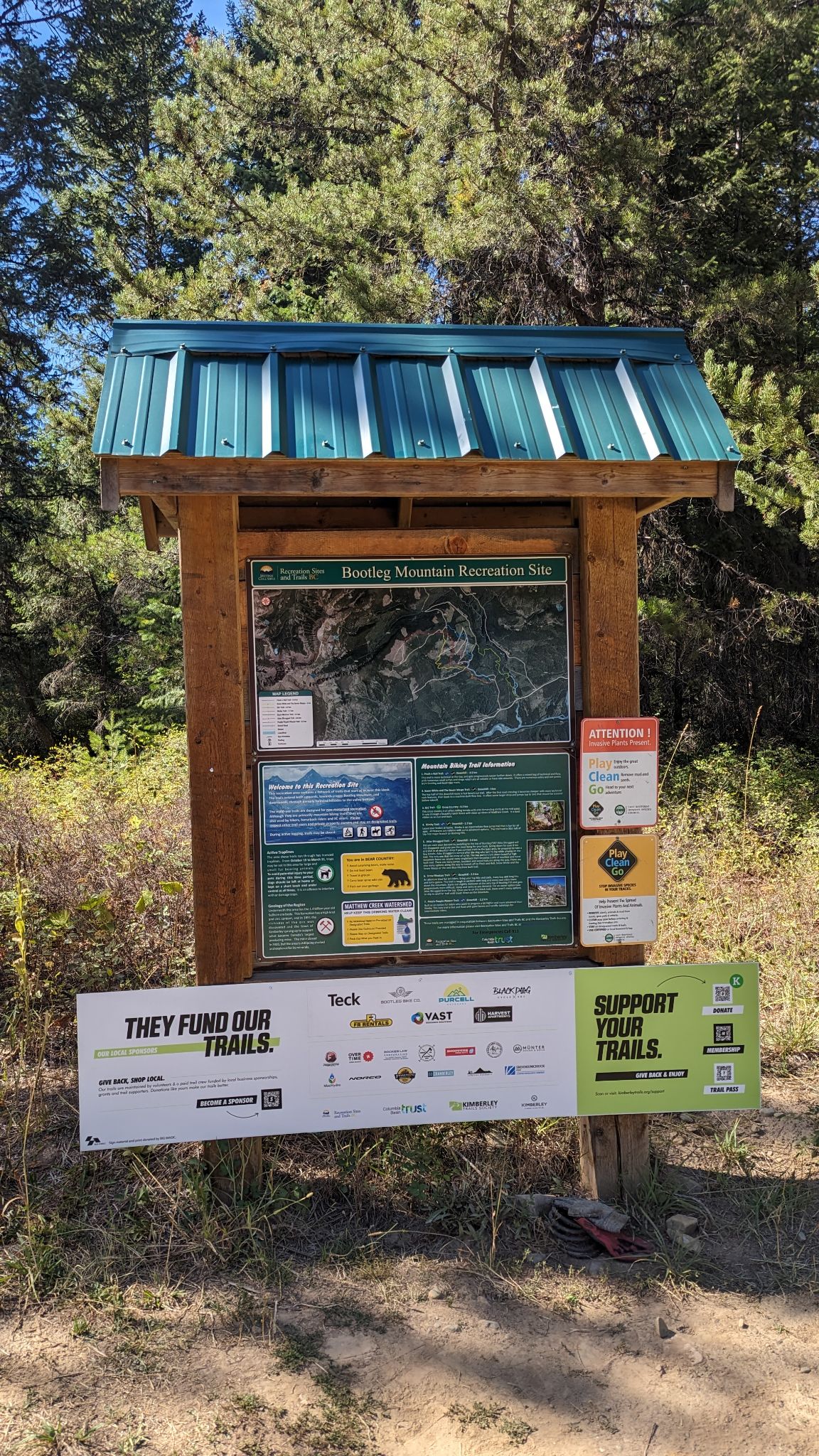 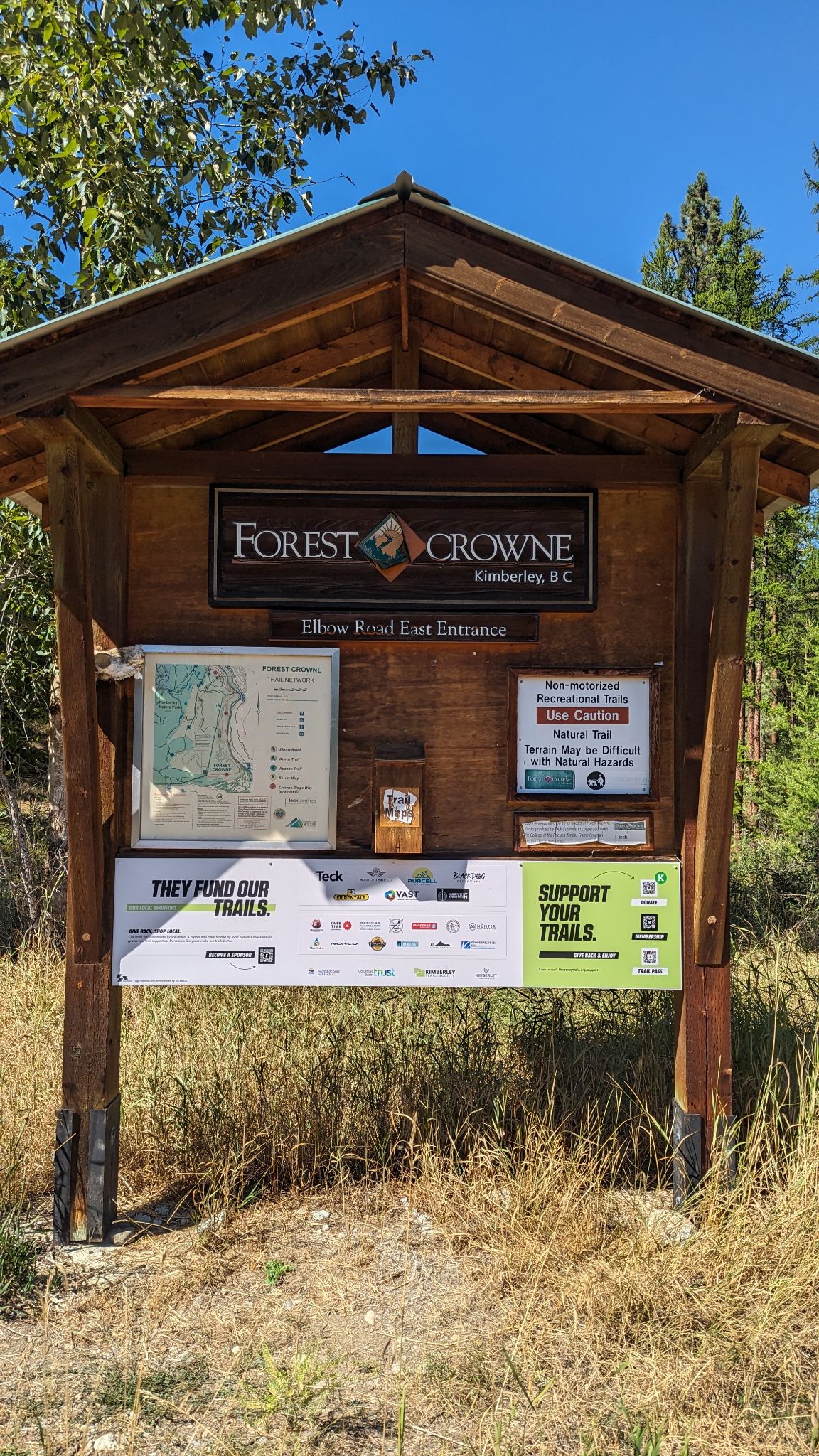 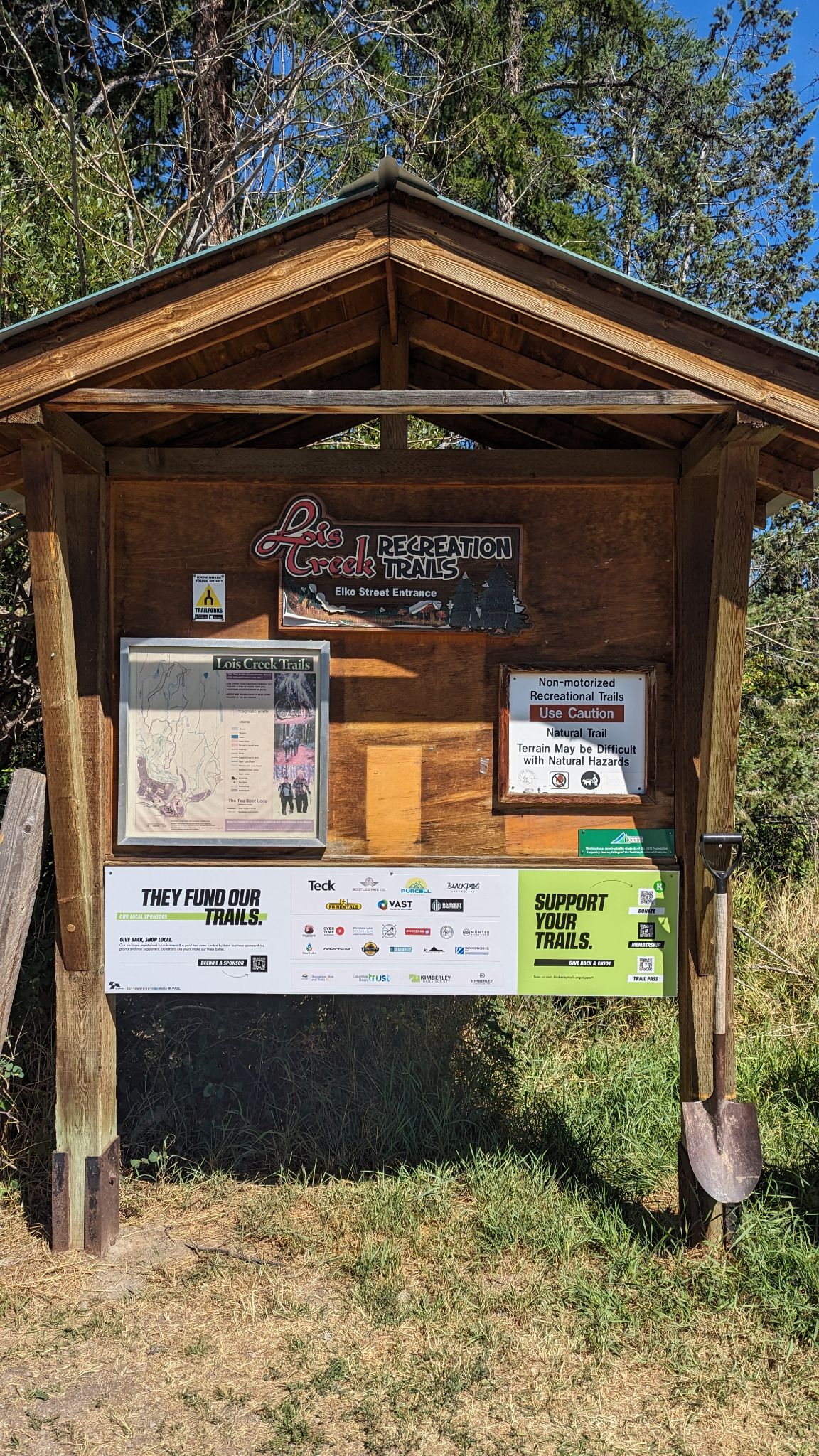 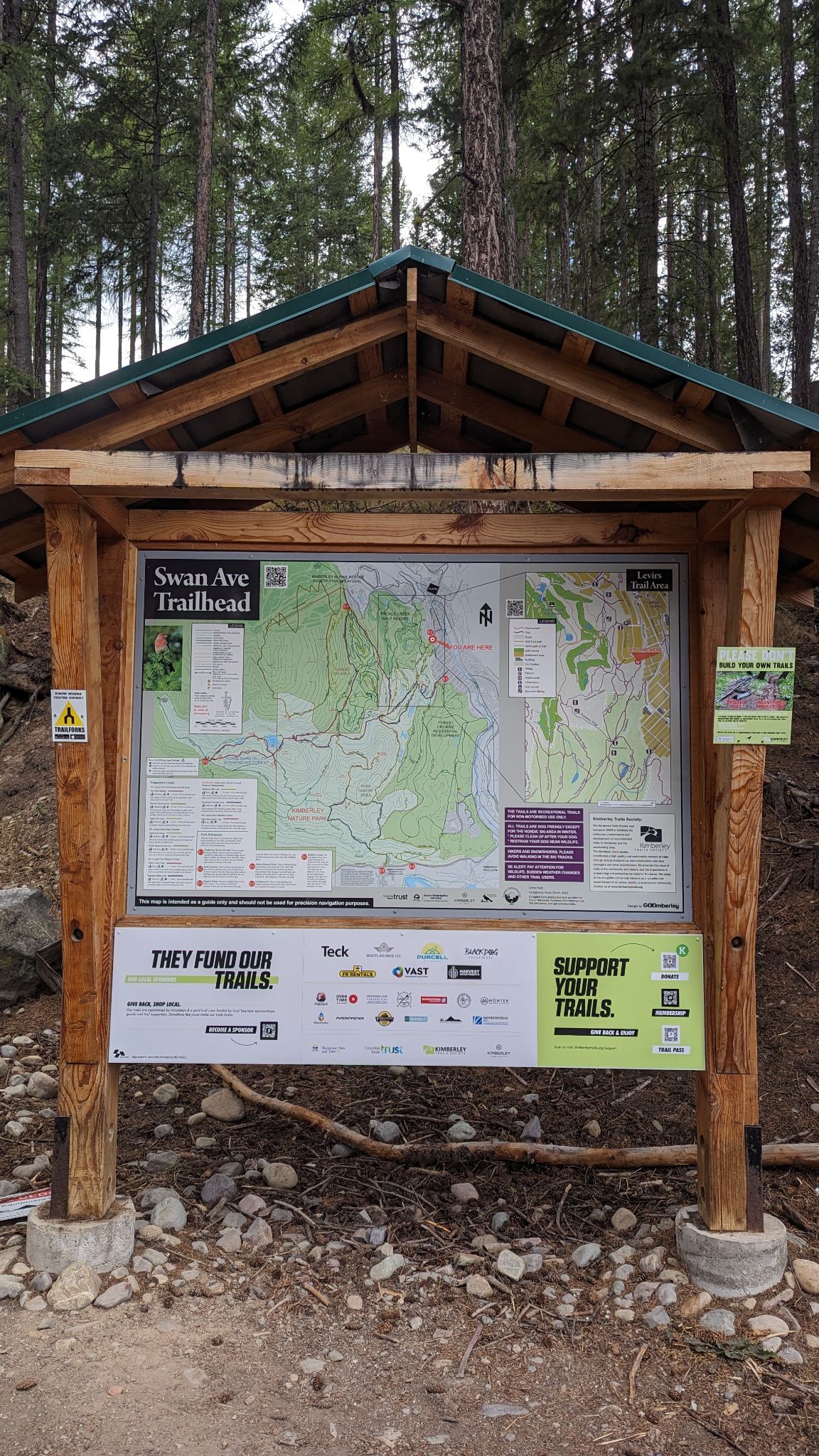 Added Sponsor perks for 2023
Trailhead signage
New Bike Park sponsorship package 2023 / 2024 / 2025
Shoulder Season Movie Night
More sponsor banners at RTM
2023 Fall Raffle sponsor - Win Ski Package / Fat Bike
TCT Video exposure, beyond our network
SPECIAL THANKS
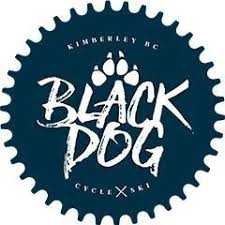 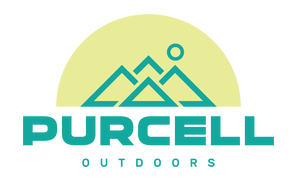 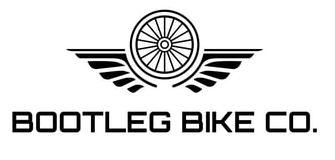 All three outdoor stores renewed their sponsorships and stepped up to Platinum in 2023, allowing trail crew to stay employed and keep our trails maintained.

THANK YOU!
THANKS TO ALL VOLUNTEERS
FOR ANOTHER GREAT YEAR!
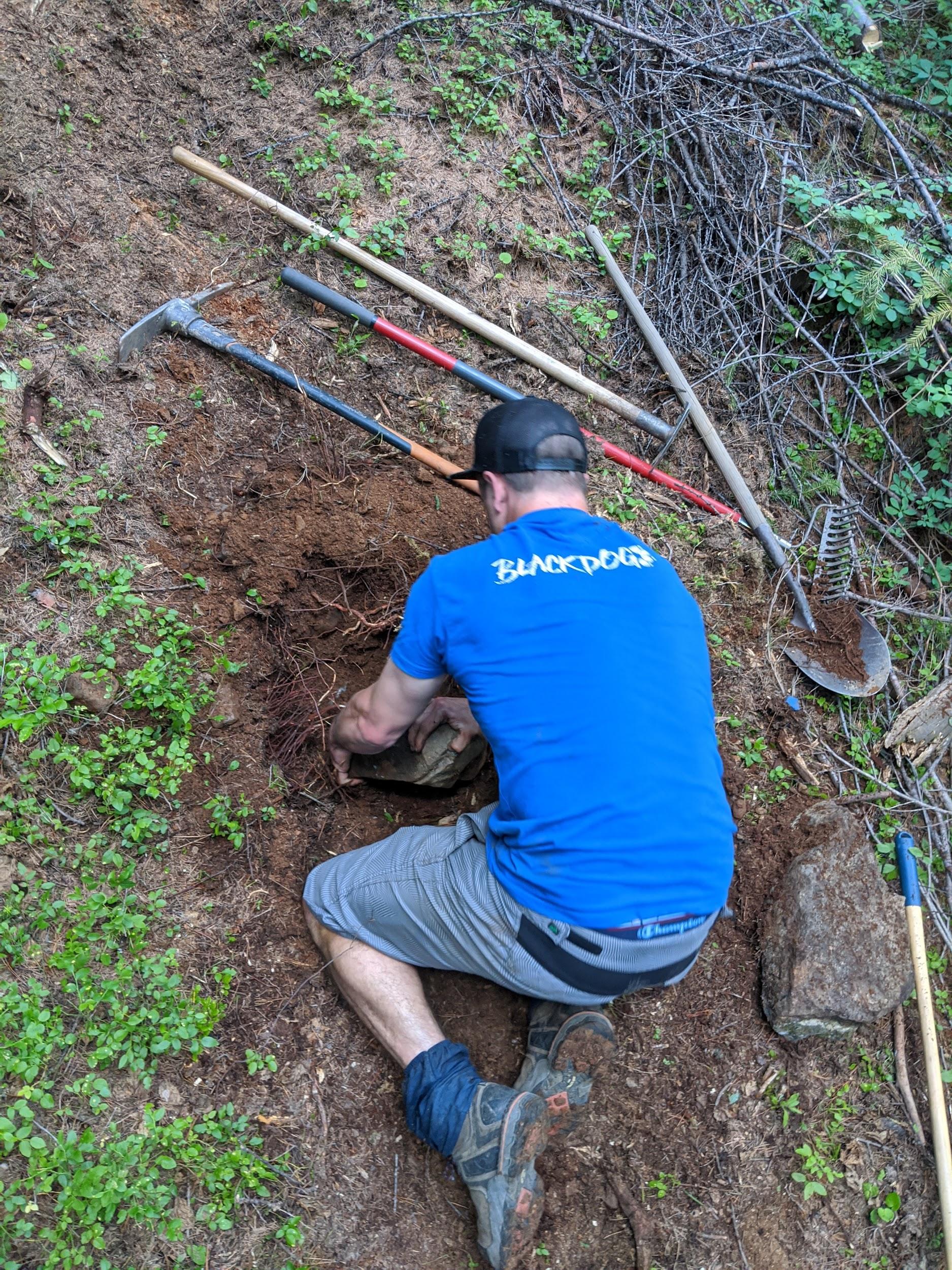 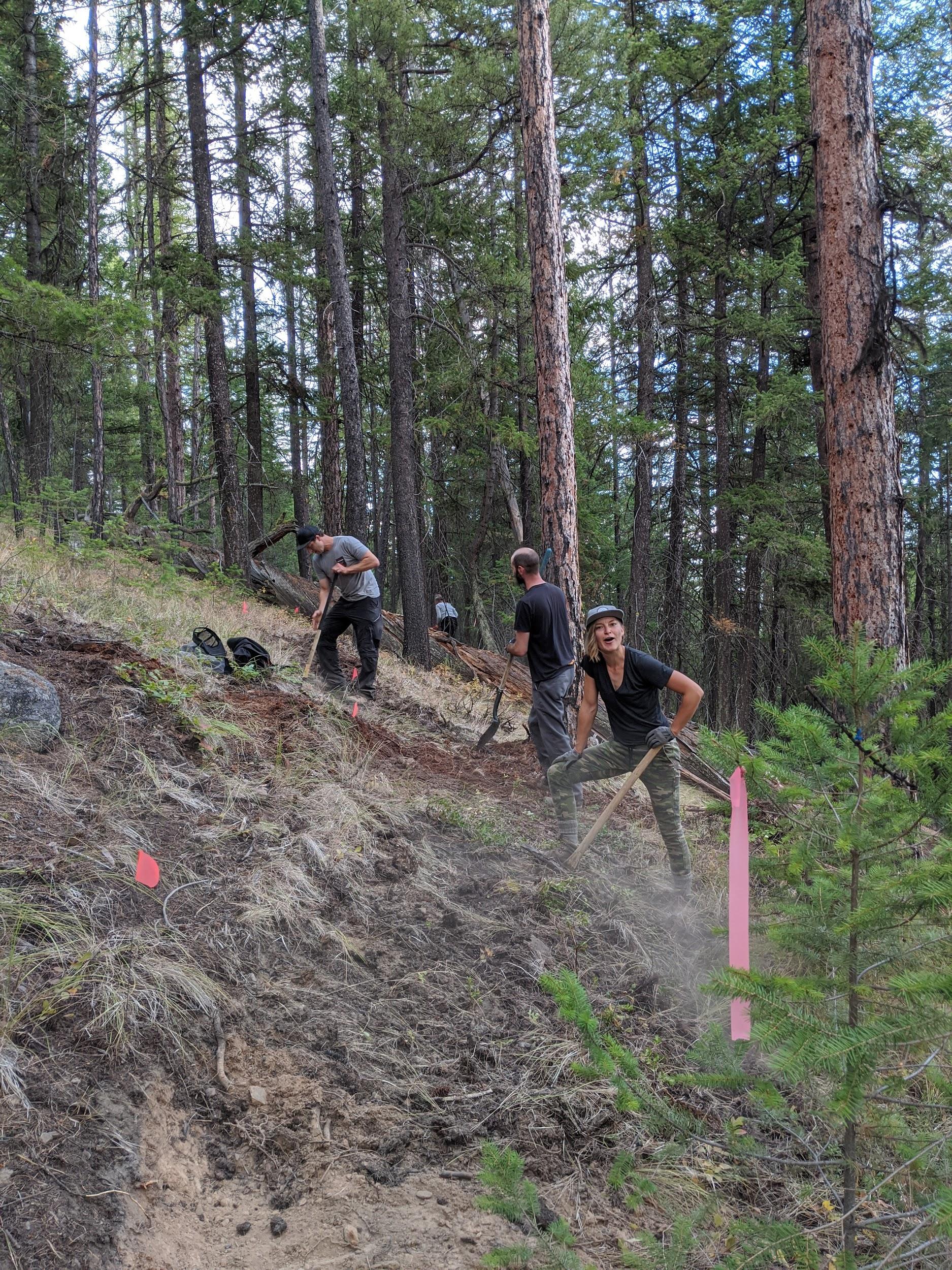 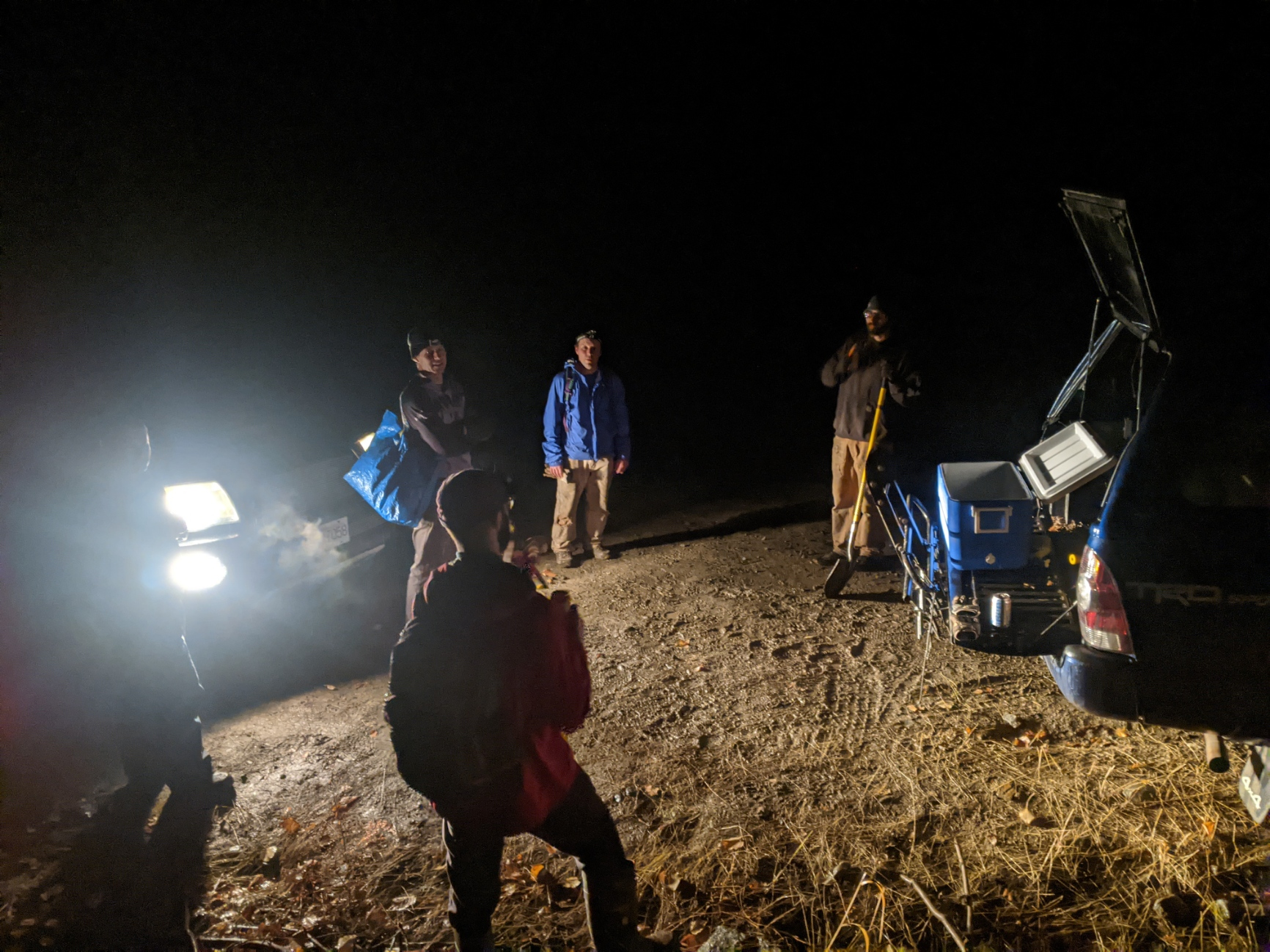 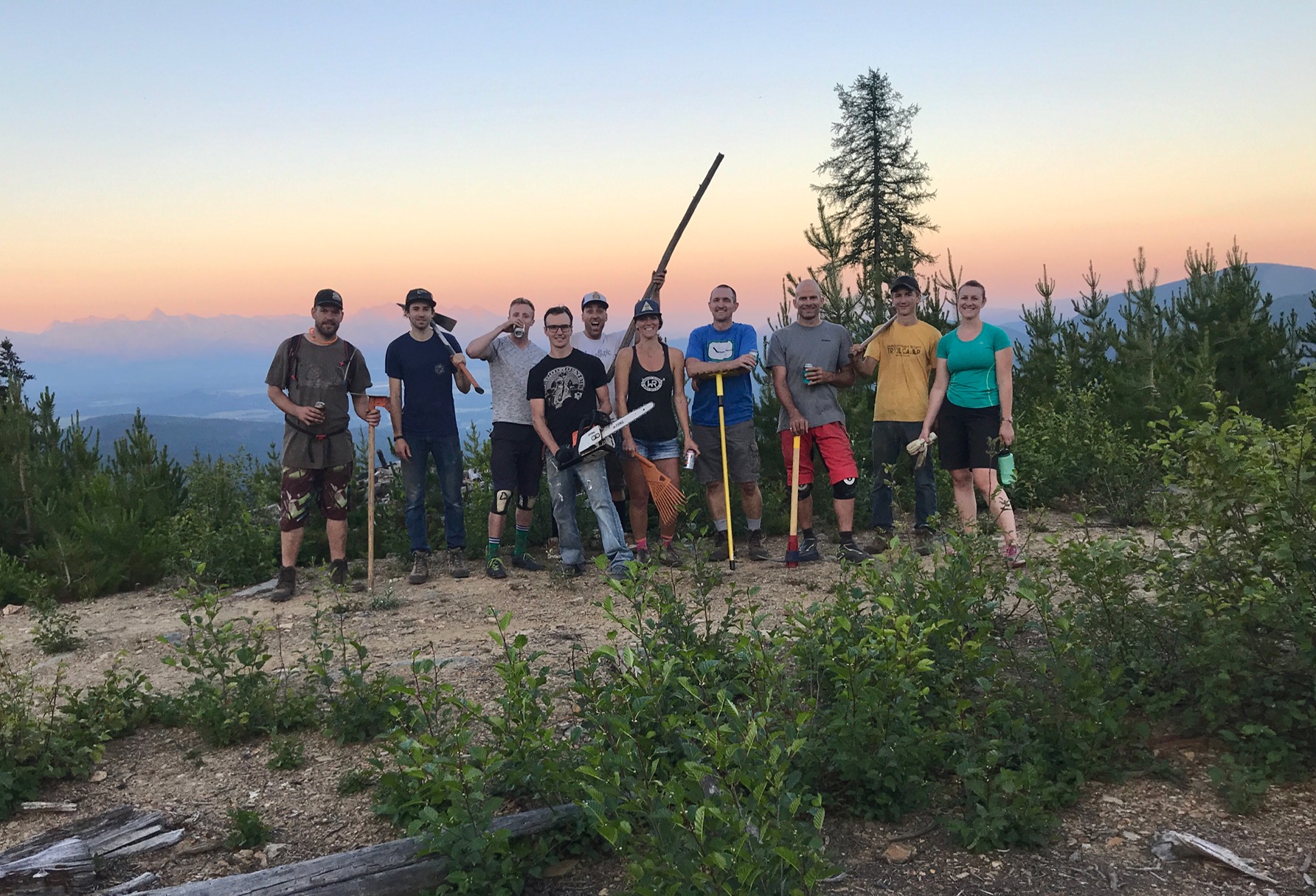 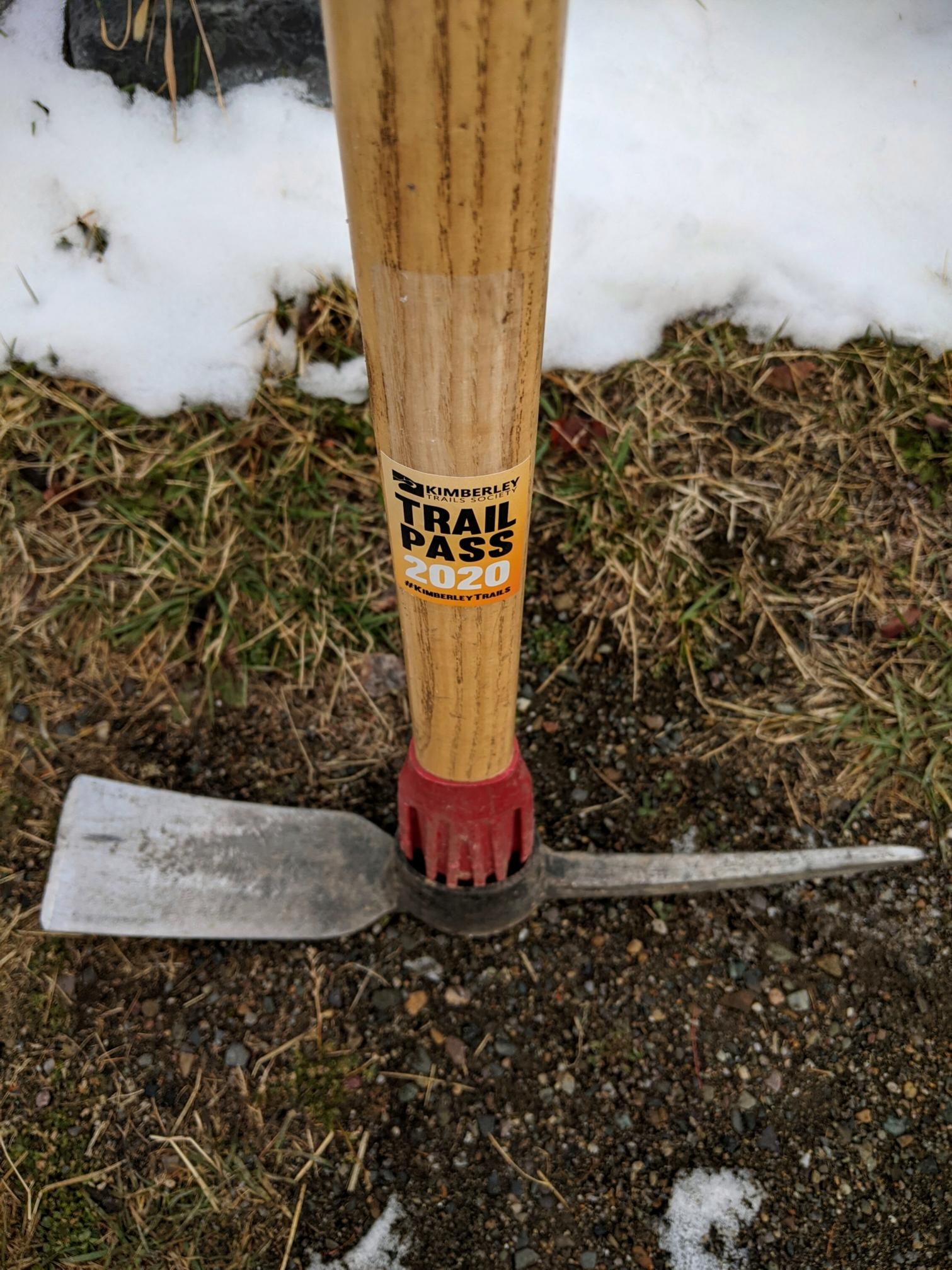 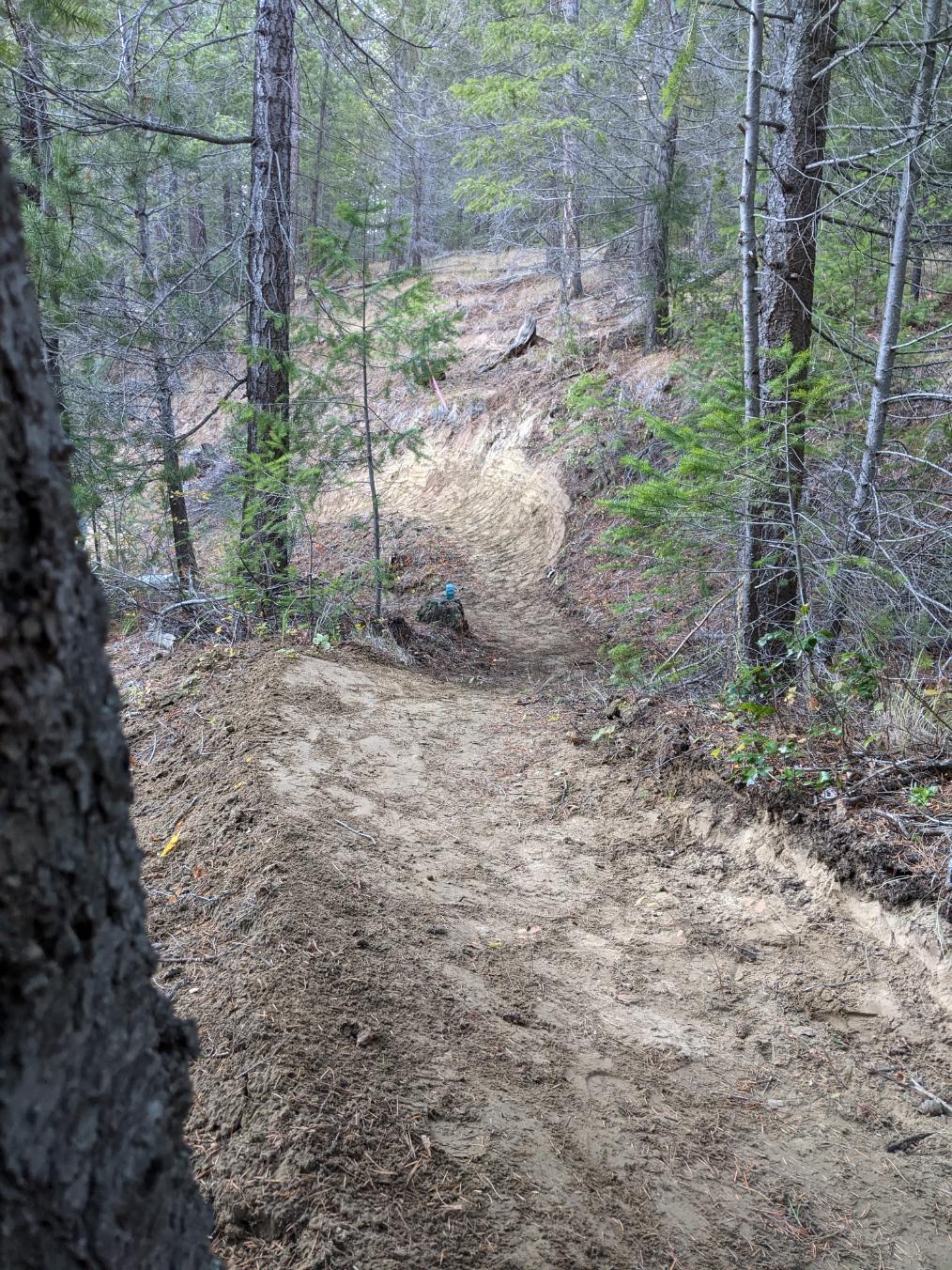 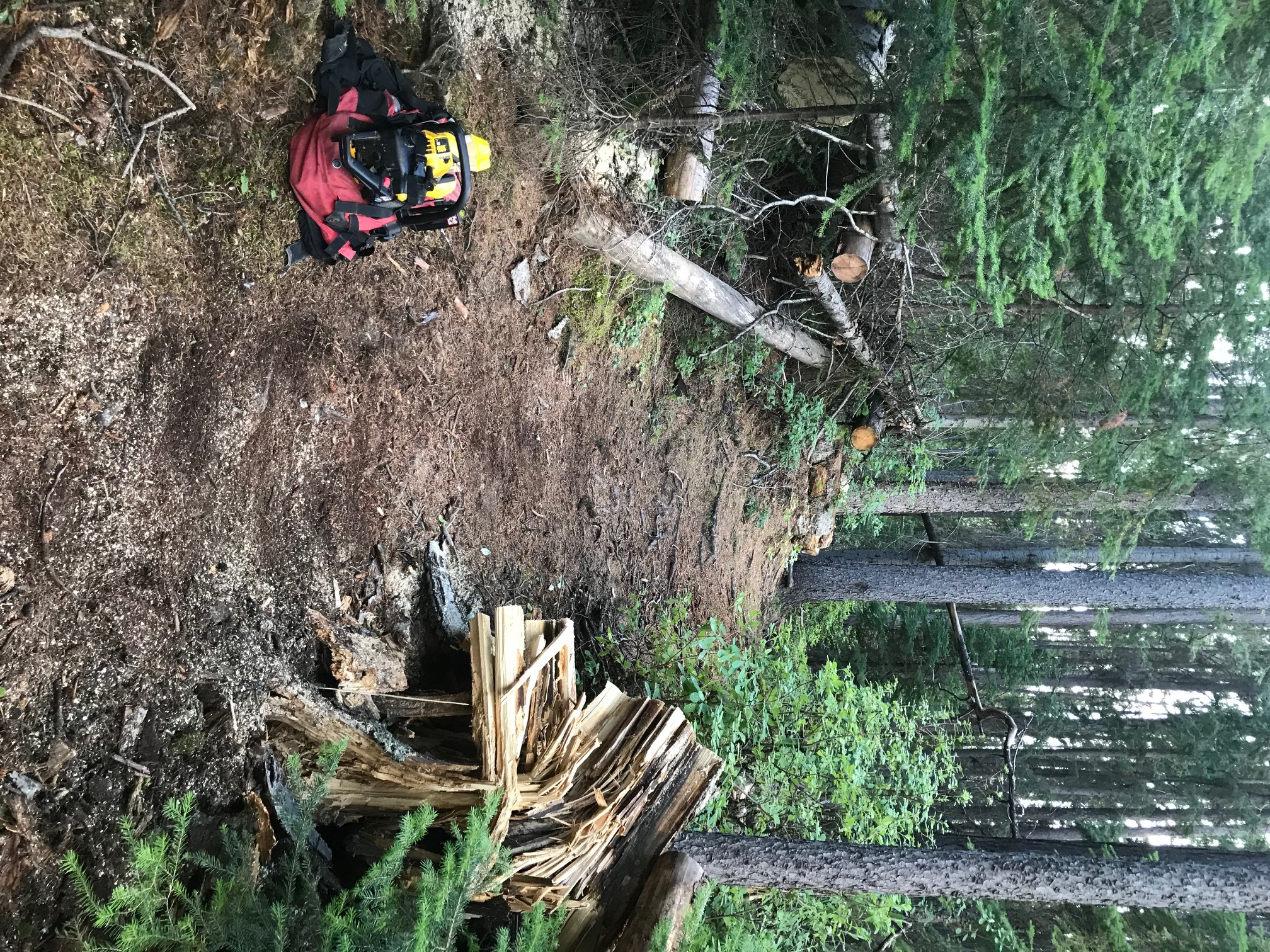 RETURNING DIRECTORS: 2024
Stephanie Boulanger
Peter McConnachie
Kenton Lane
P.J. Hunton 
Stephen Williams 
Pascal Gray
Athena Knibbs
Dan Mccutcheon
Kenny Larkin
Kayla Lissel
Liz Bend
[Speaker Notes: Room for up to 12 directors]
OUTGOING DIRECTORS & VACANCIES: 2024
Thanks for all of your support.

Gillian Horton (Secretary)
Kenton Lane (Treasurer)
Neil Ross

Open Positions - 
Secretary
Treasurer

Nominations to admin@kimberleytrails.org
Please include
Information about yourself
Why you want to join the KTS board
Which Position you would like to apply for
[Speaker Notes: Room for up to 12 directors]
TCT Volunteer Recognition
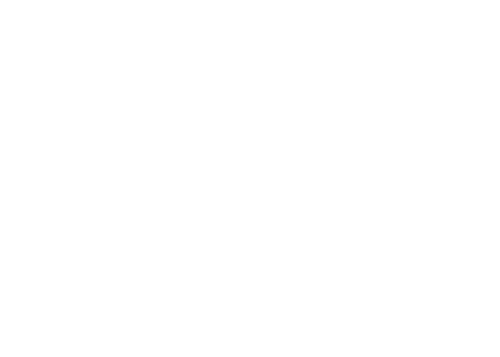 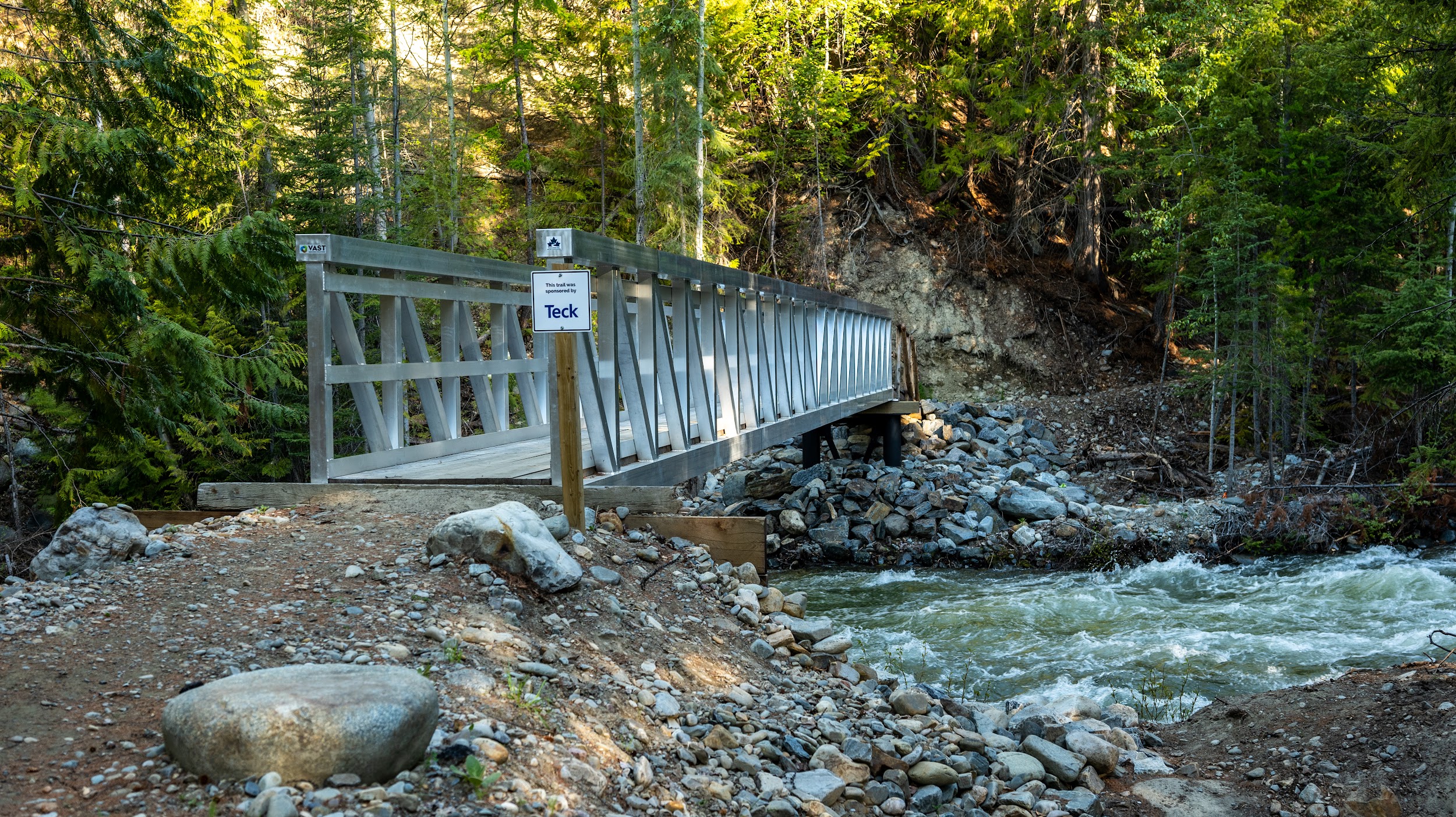 SEE YOU ON THE TRAILS!
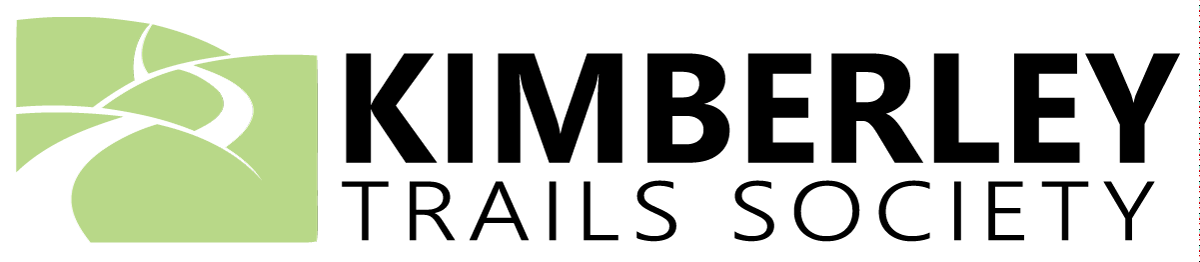 TCT Signature Trail Day
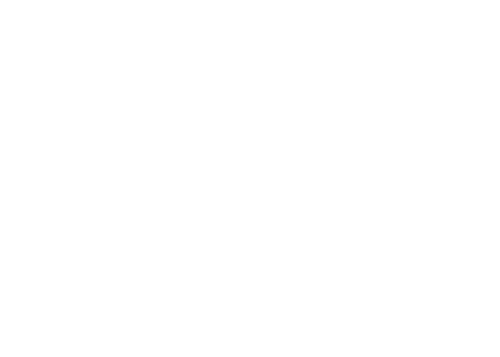 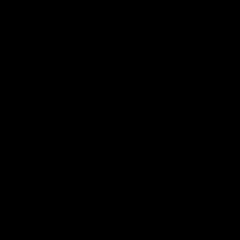